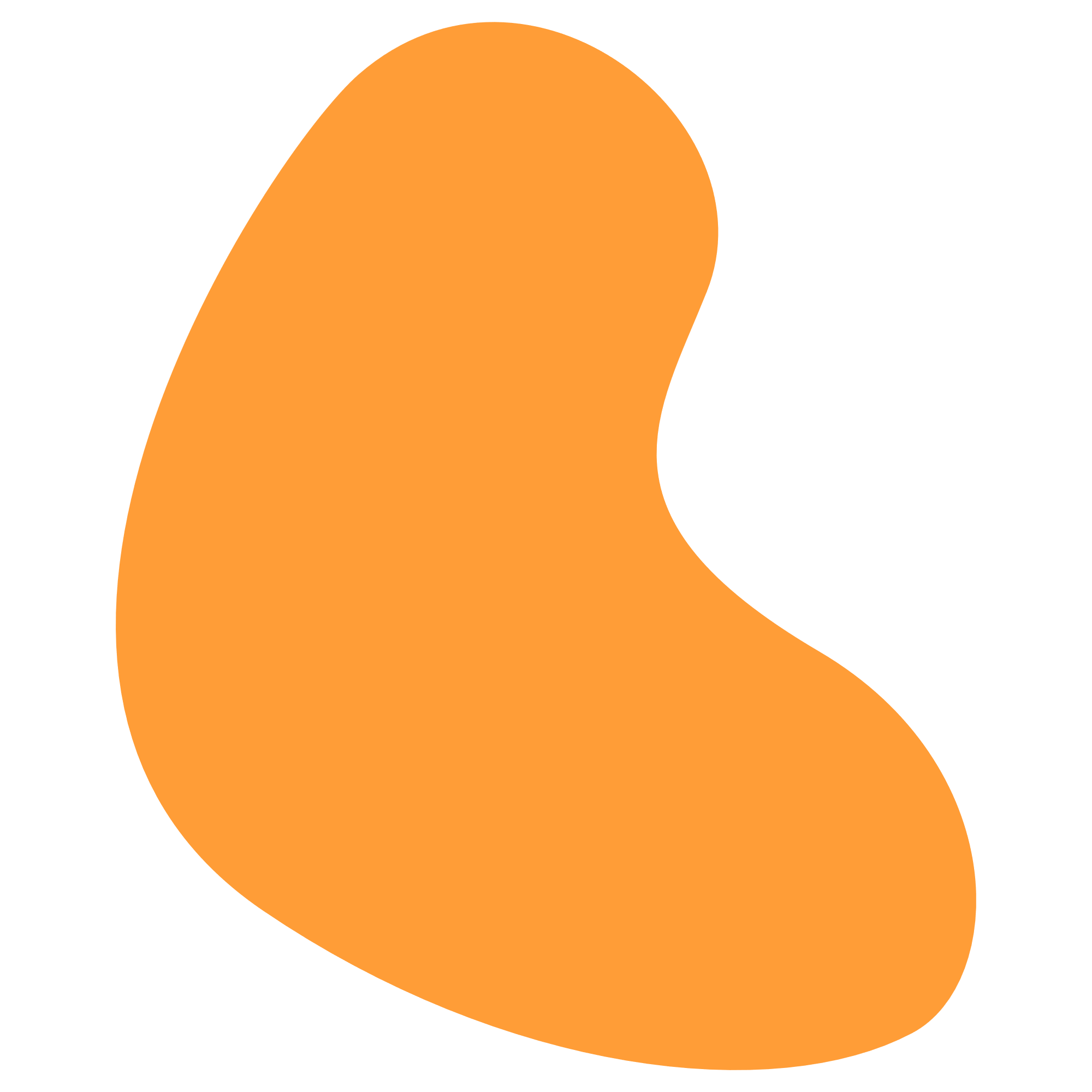 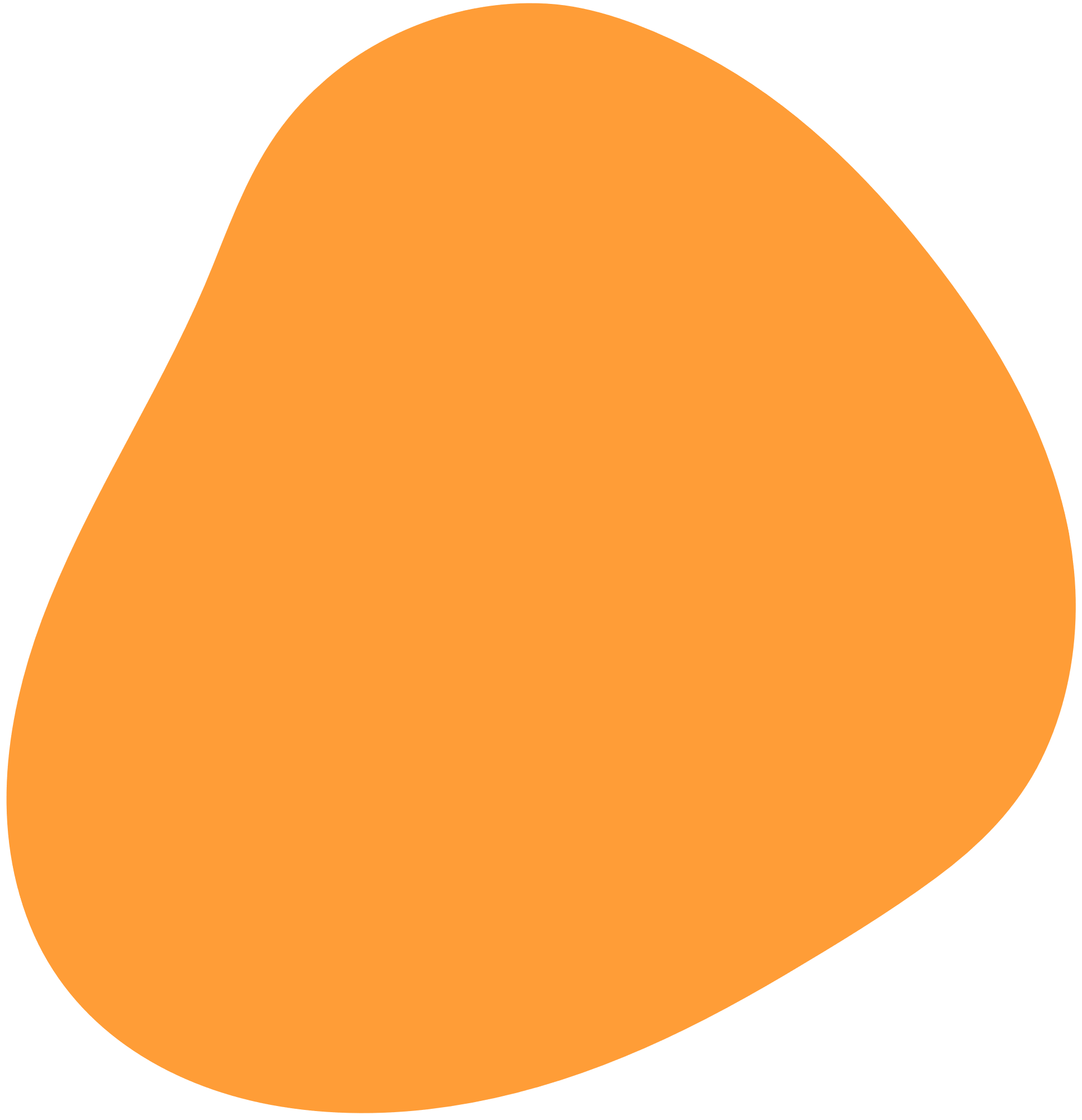 PHÒNG GIÁO DỤC & ĐÀO TẠO HUYỆN AN LÃO
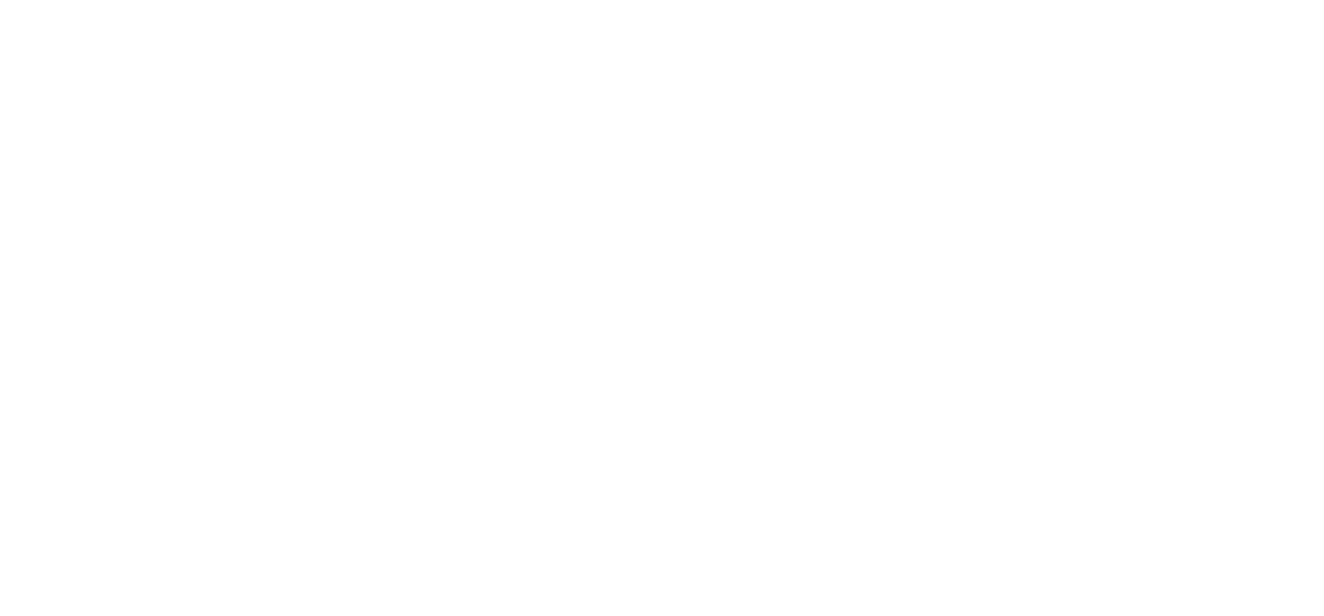 Trường Tiểu học Quốc Tuấn
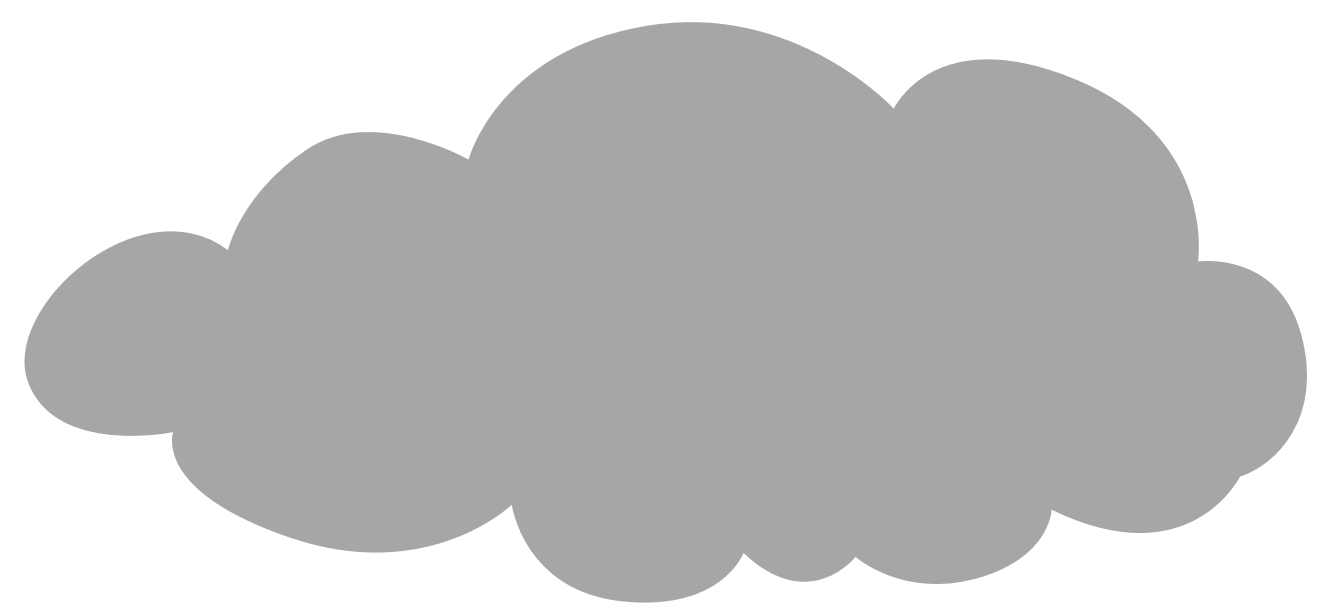 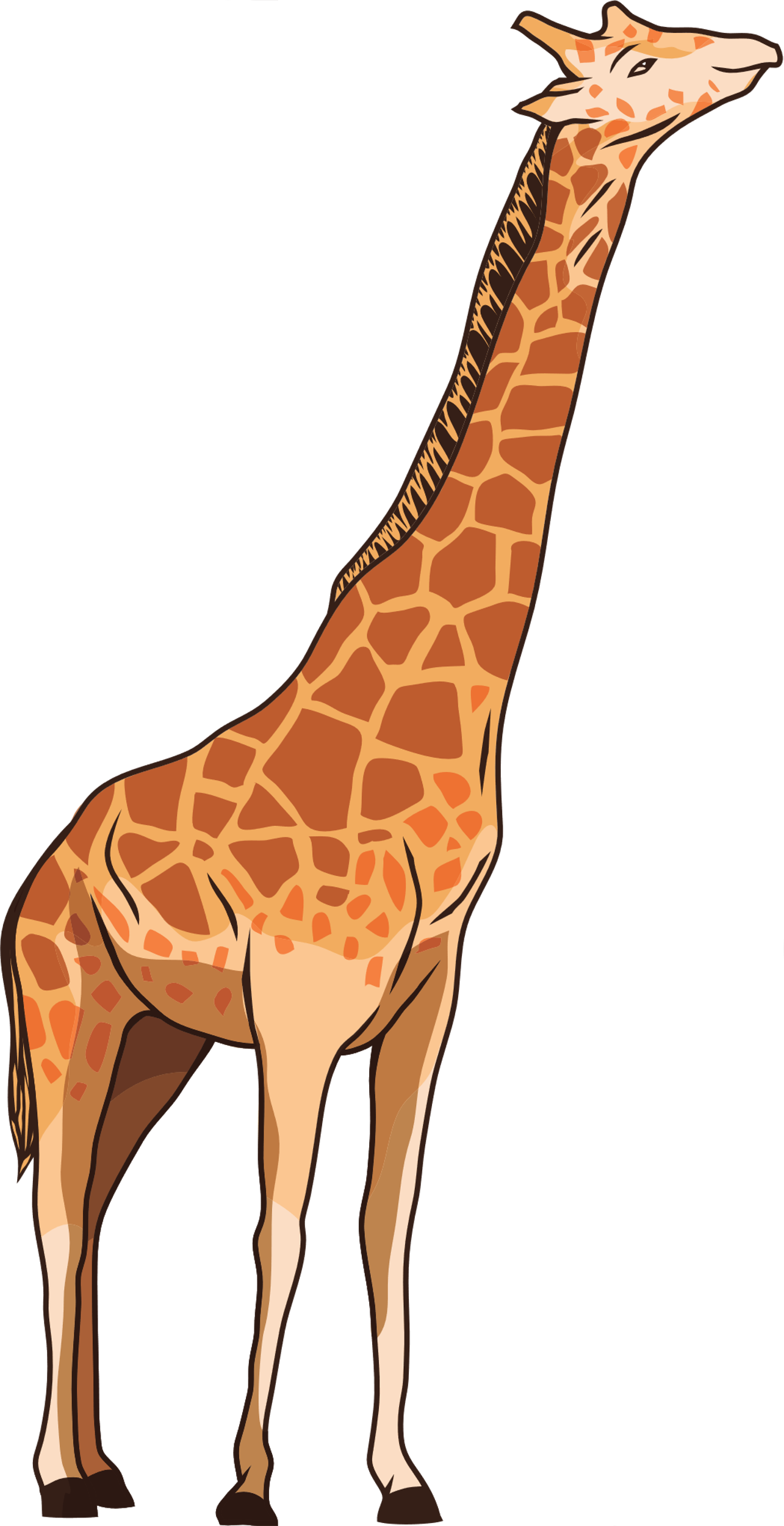 Tự nhiên xã hội lớp 3
BÀI 15: MỘT SỐ BỘ PHẬN CỦA ĐỘNG VẬT VÀ CHỨC NĂNG CỦA CHÚNG
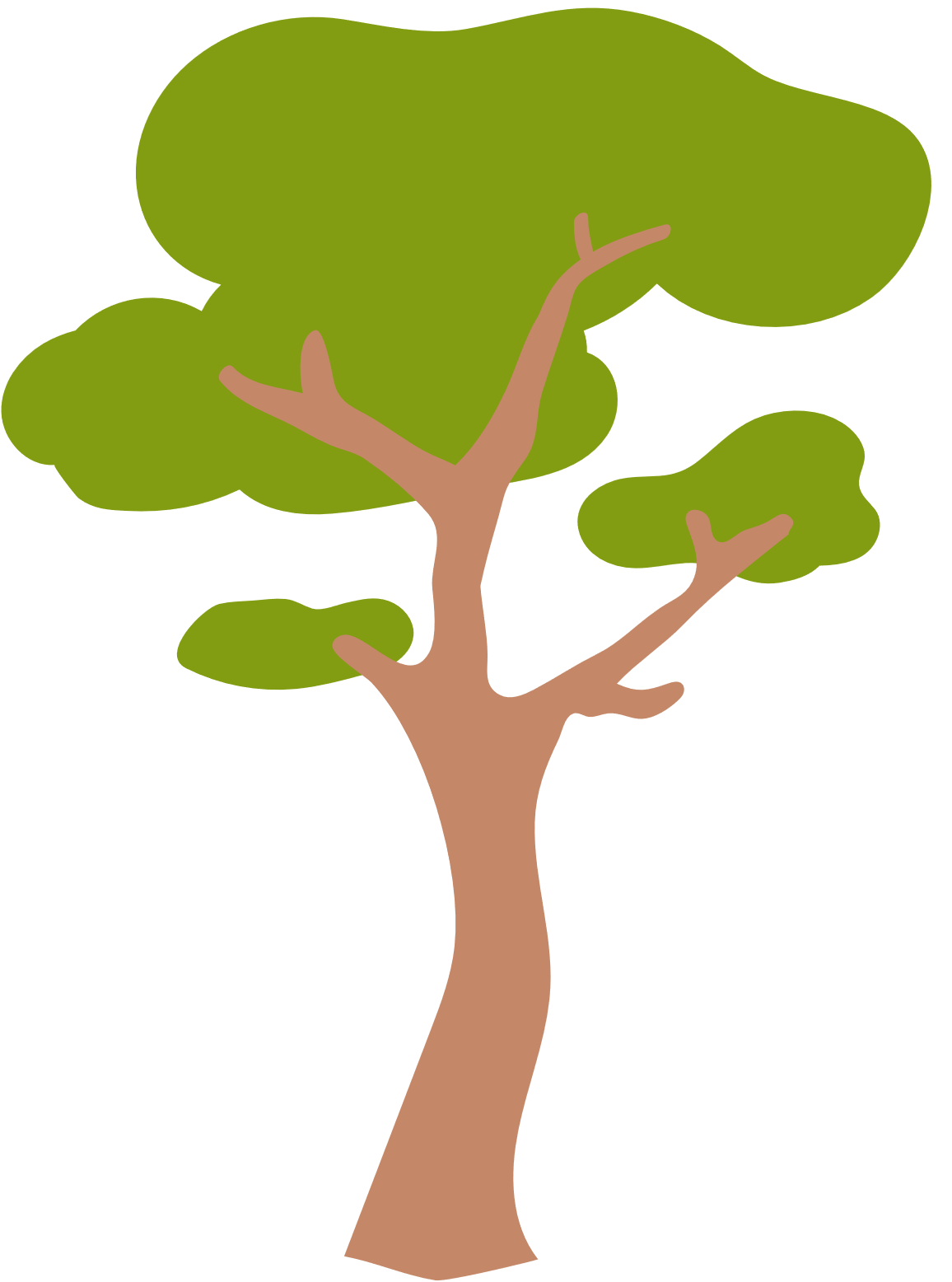 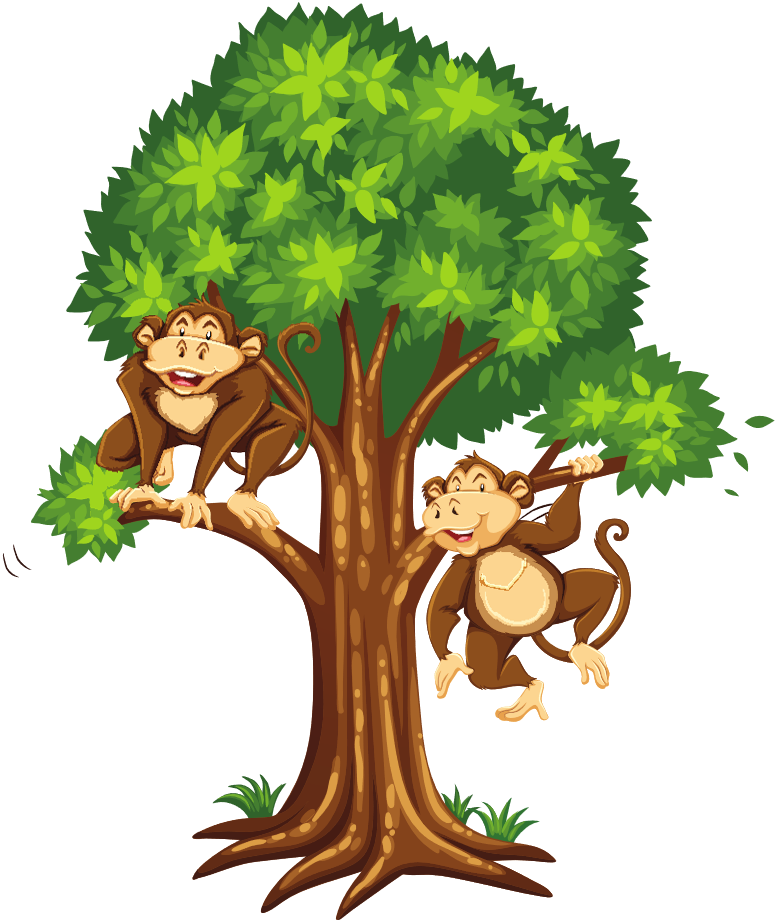 GV : Phạm Thị Bình
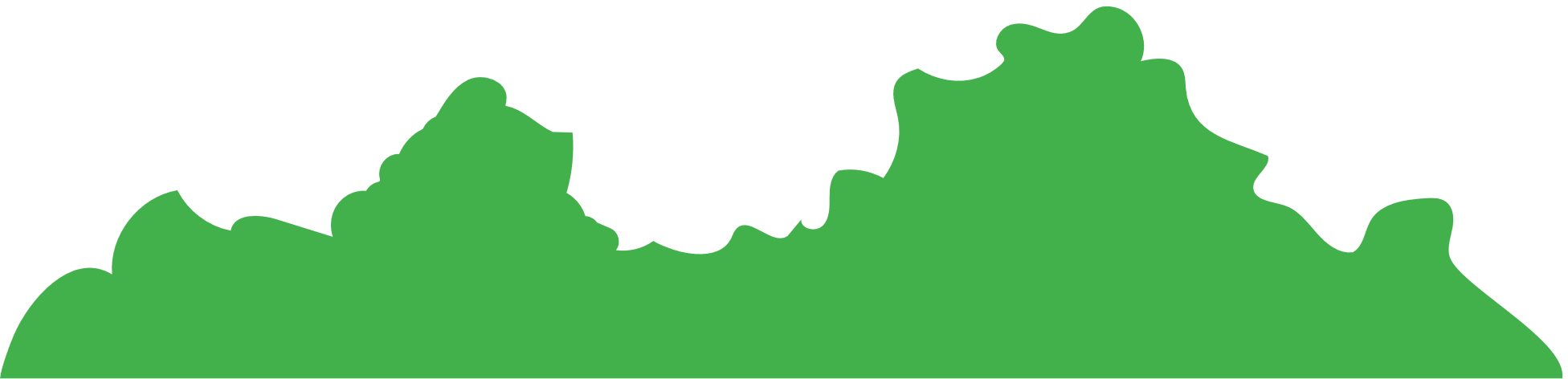 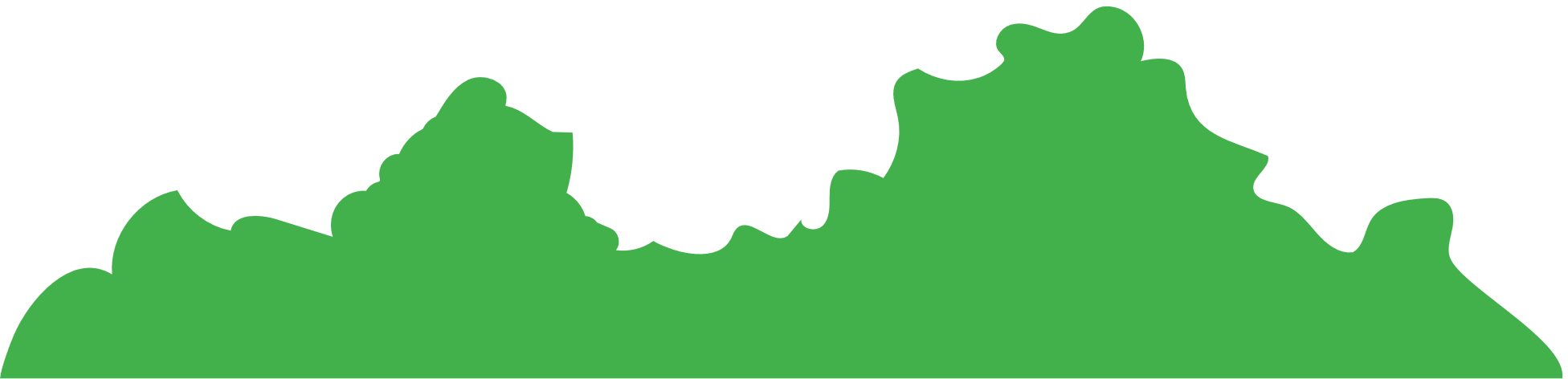 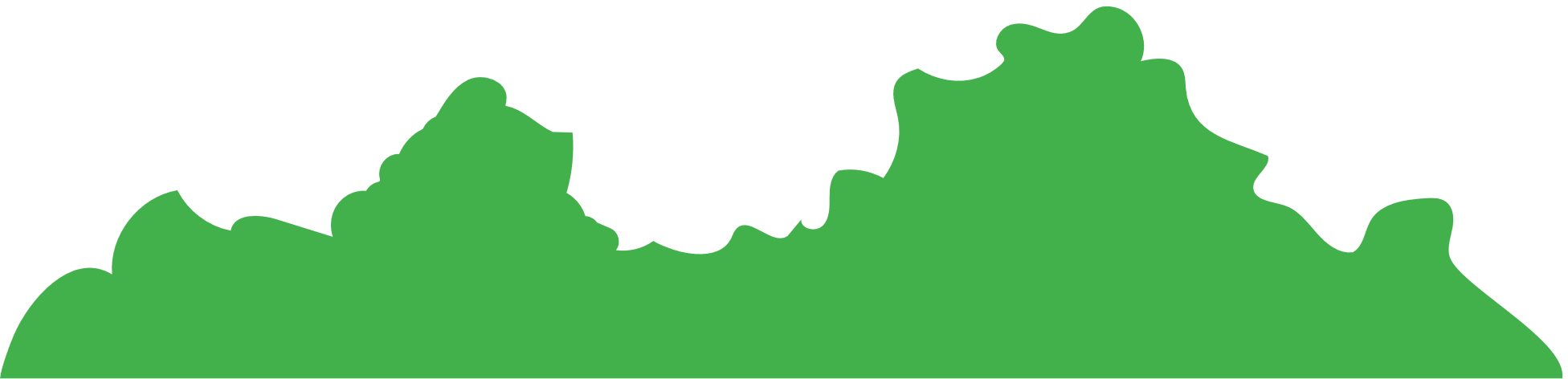 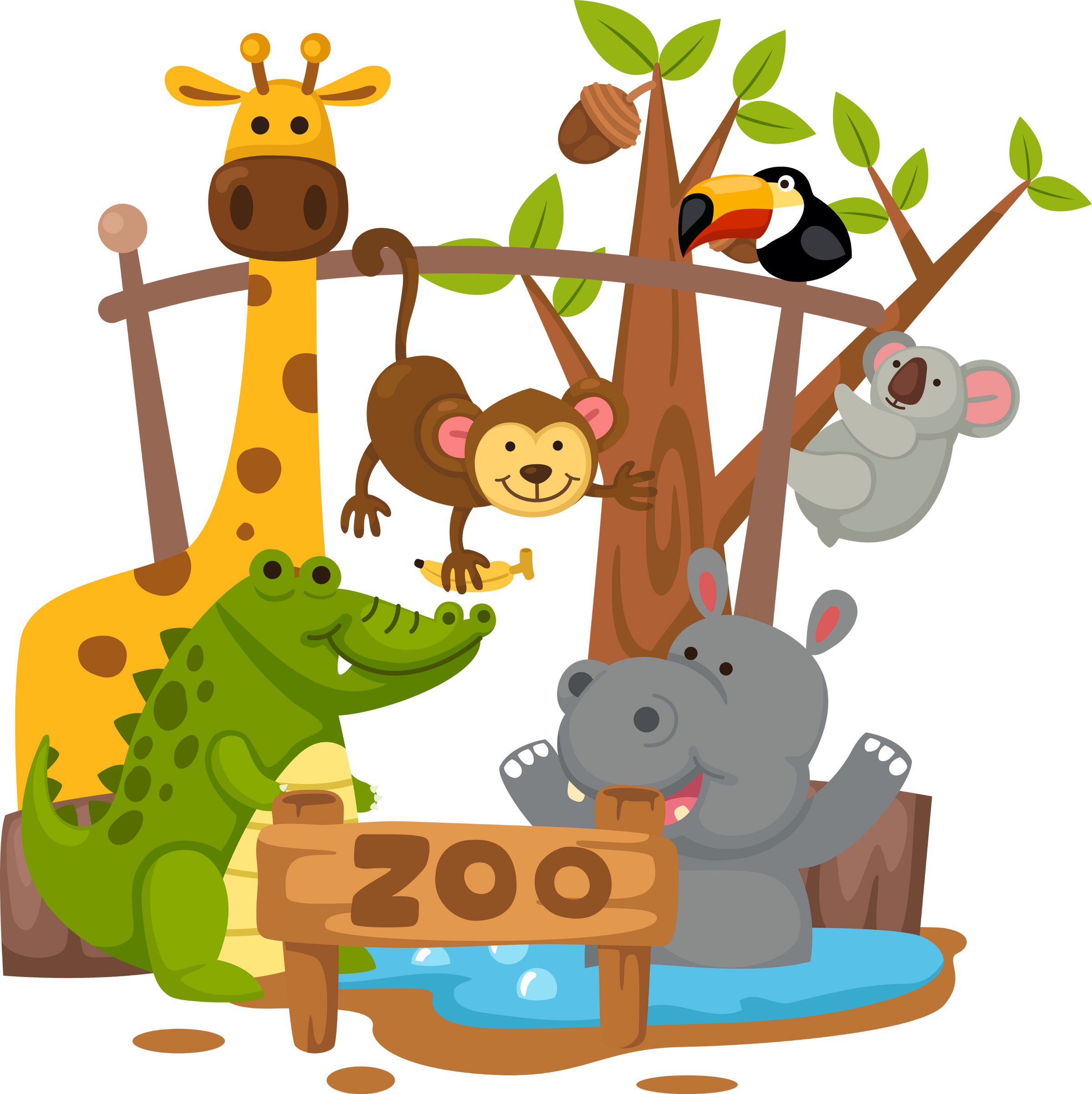 Tiết 1
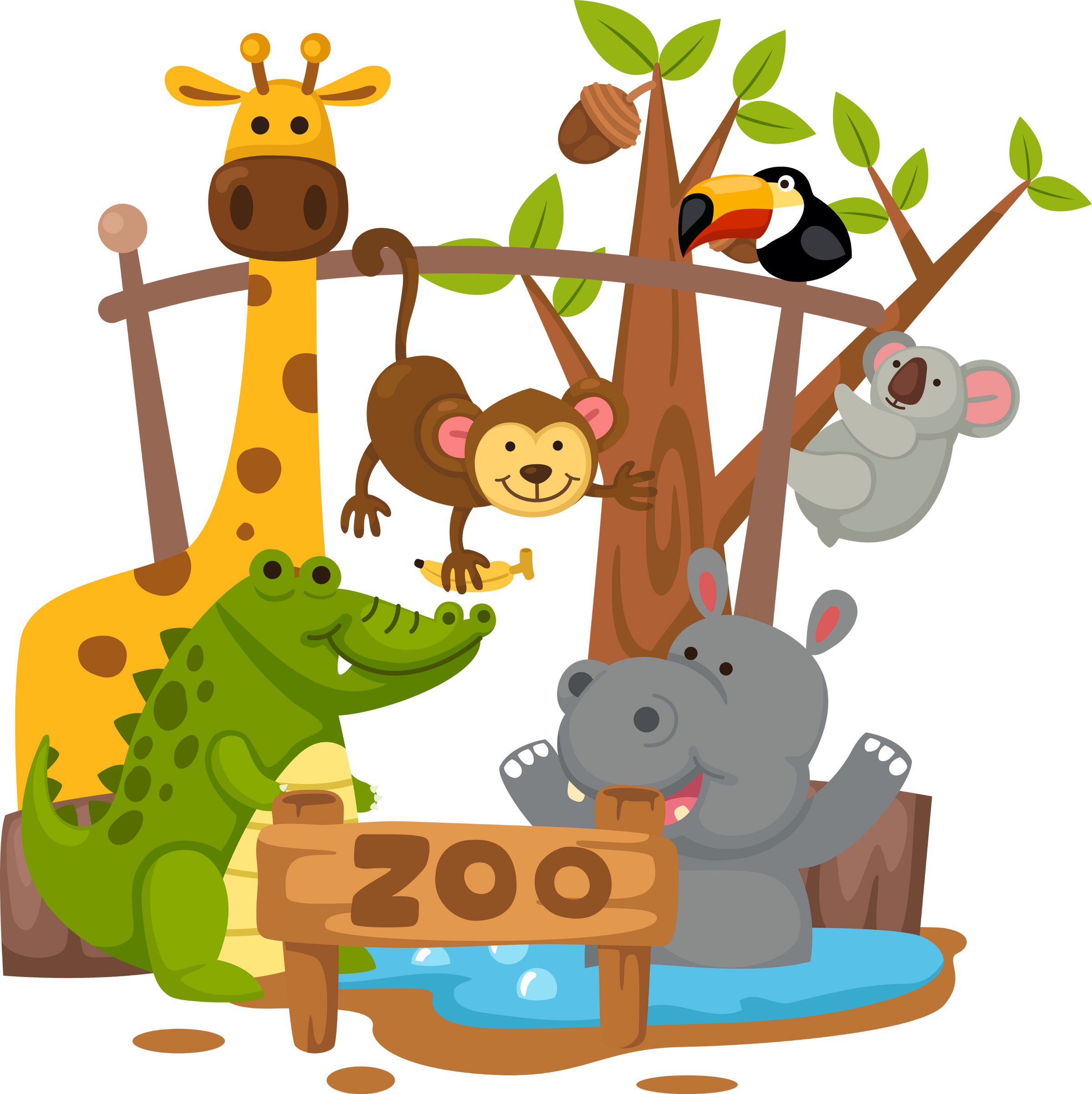 Khởi động
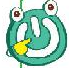 Hãy kể tên một số con vật mà em biết. Em nhớ nhất đặc điểm nào của chúng?
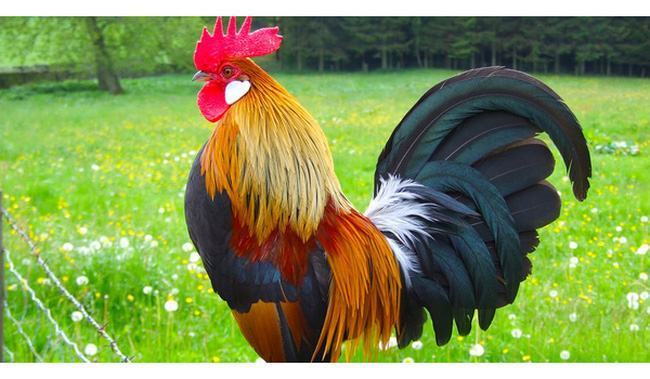 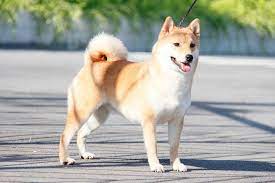 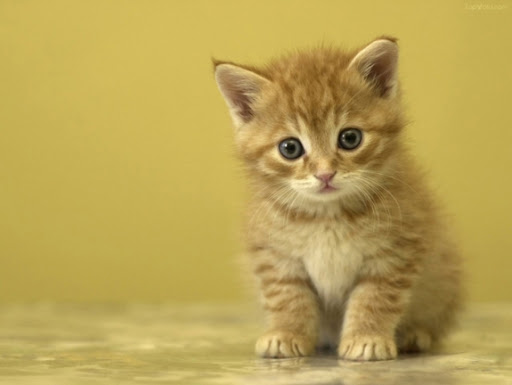 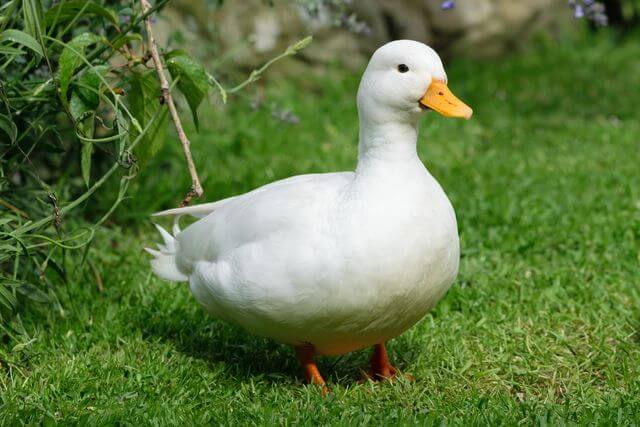 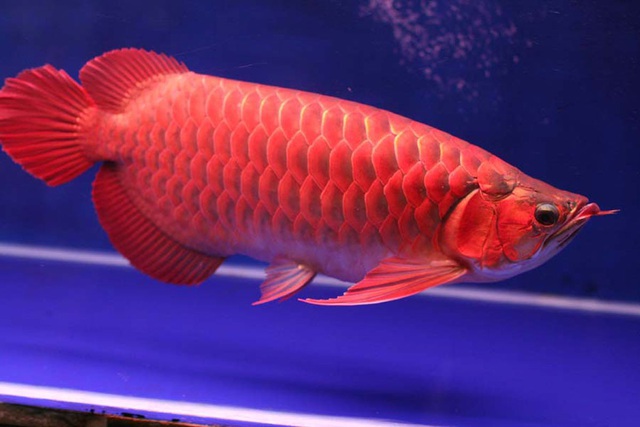 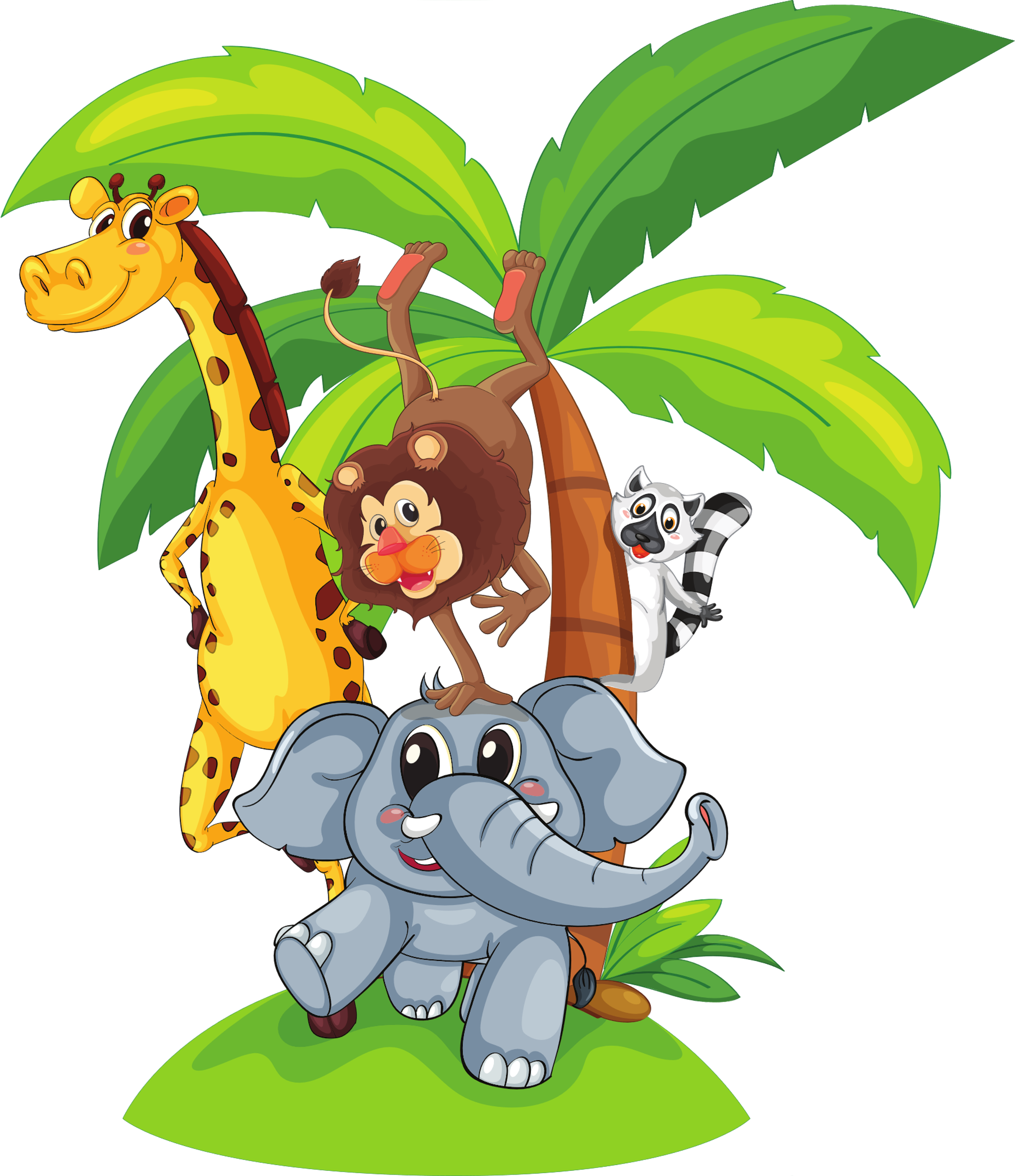 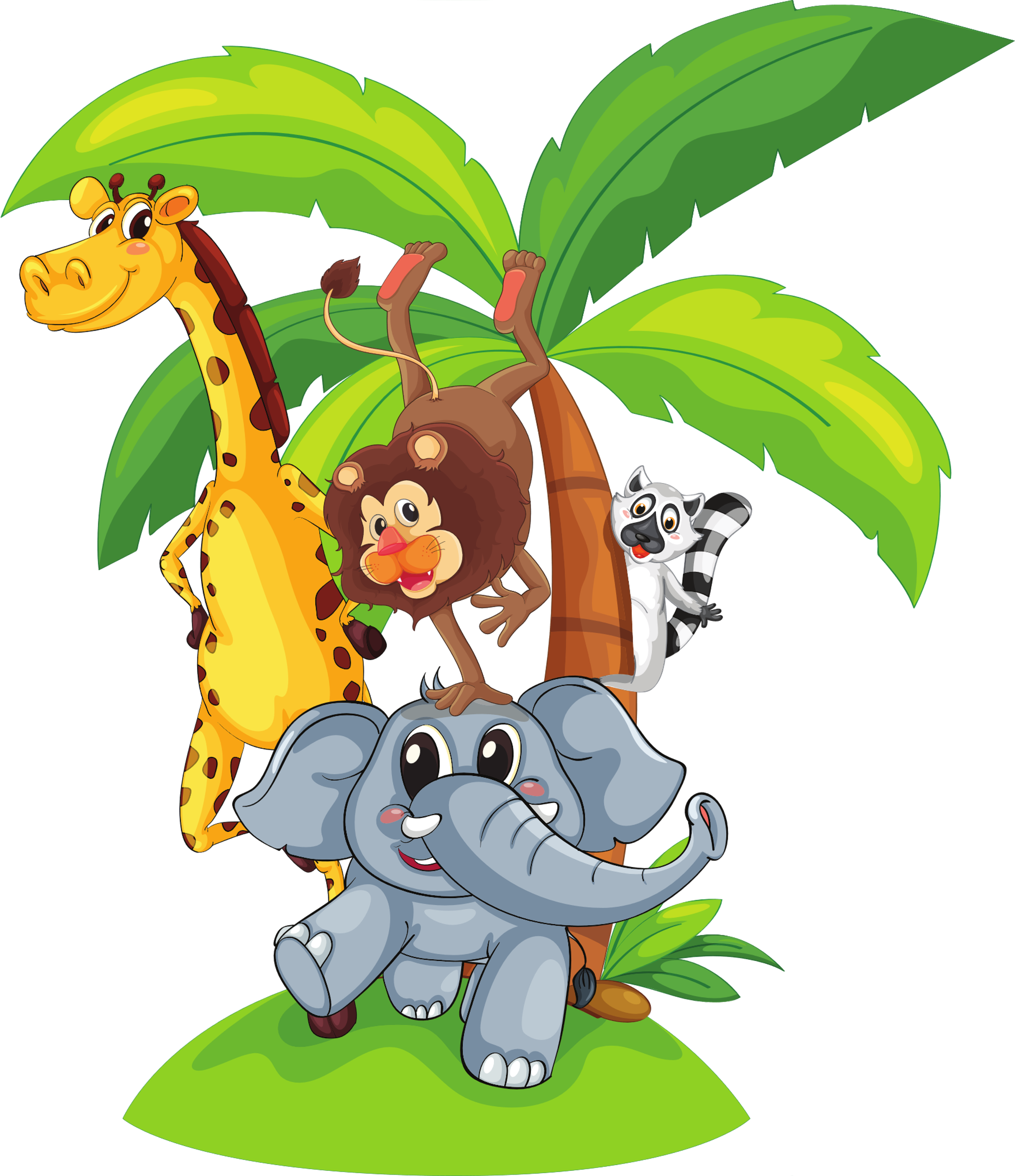 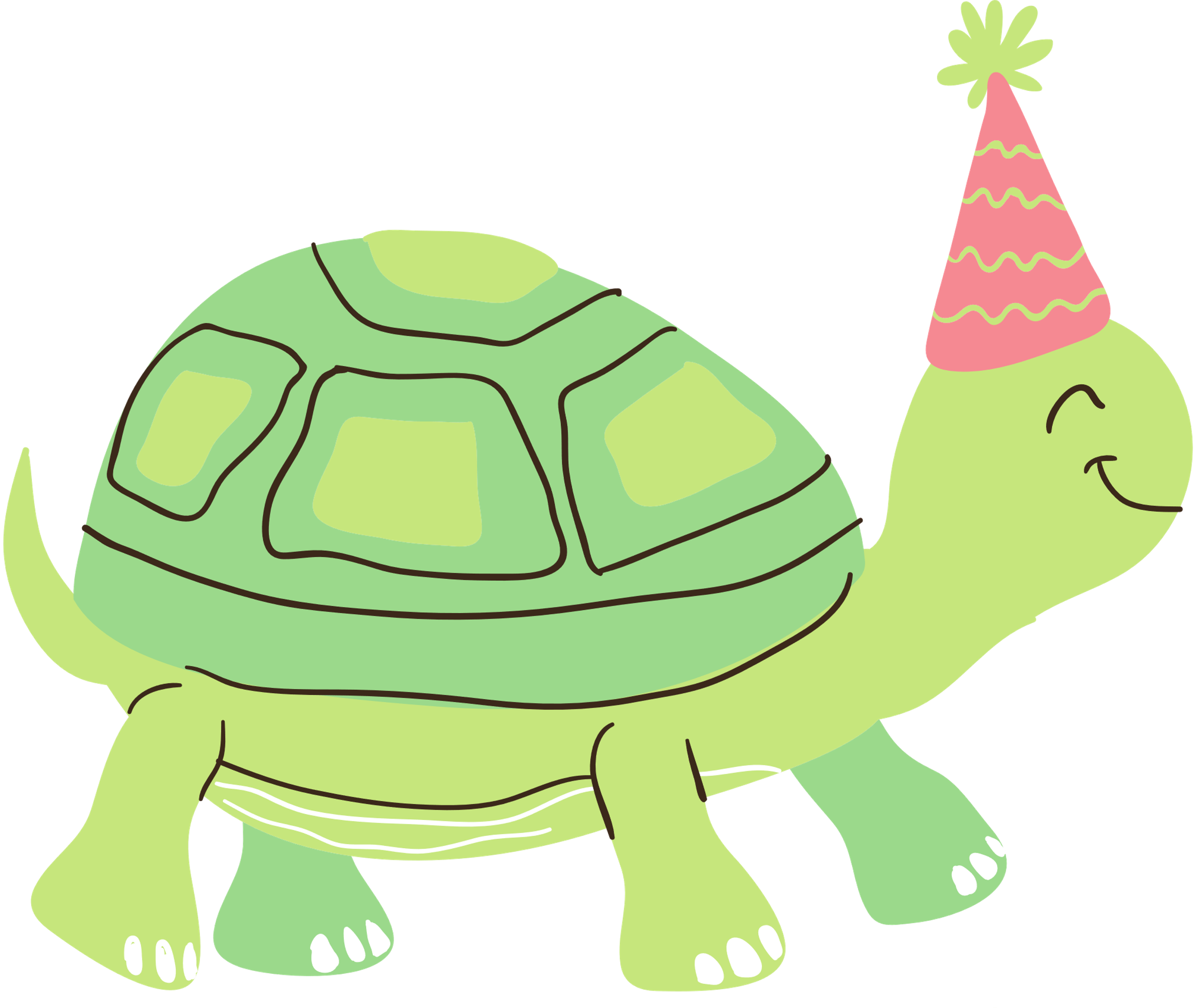 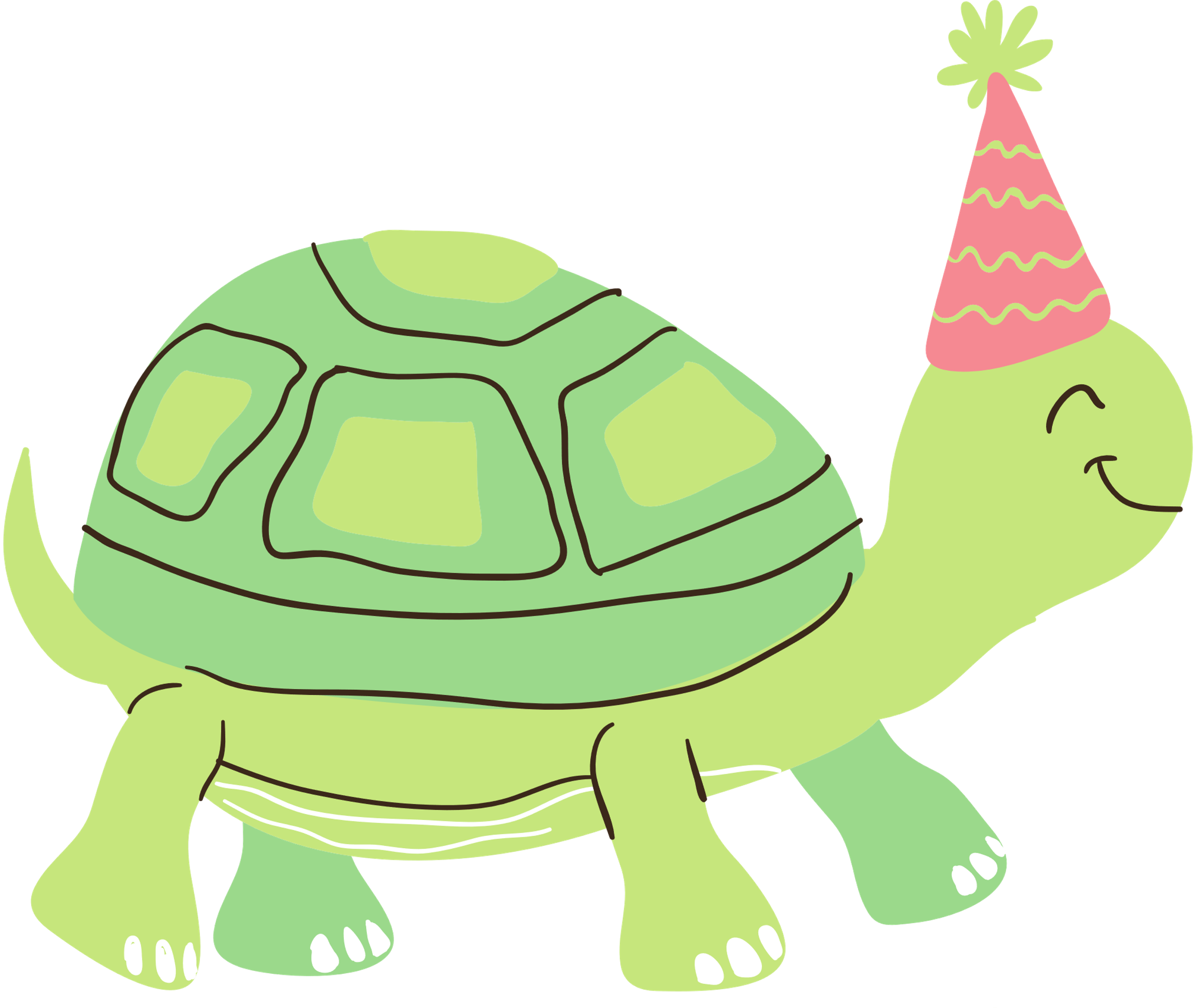 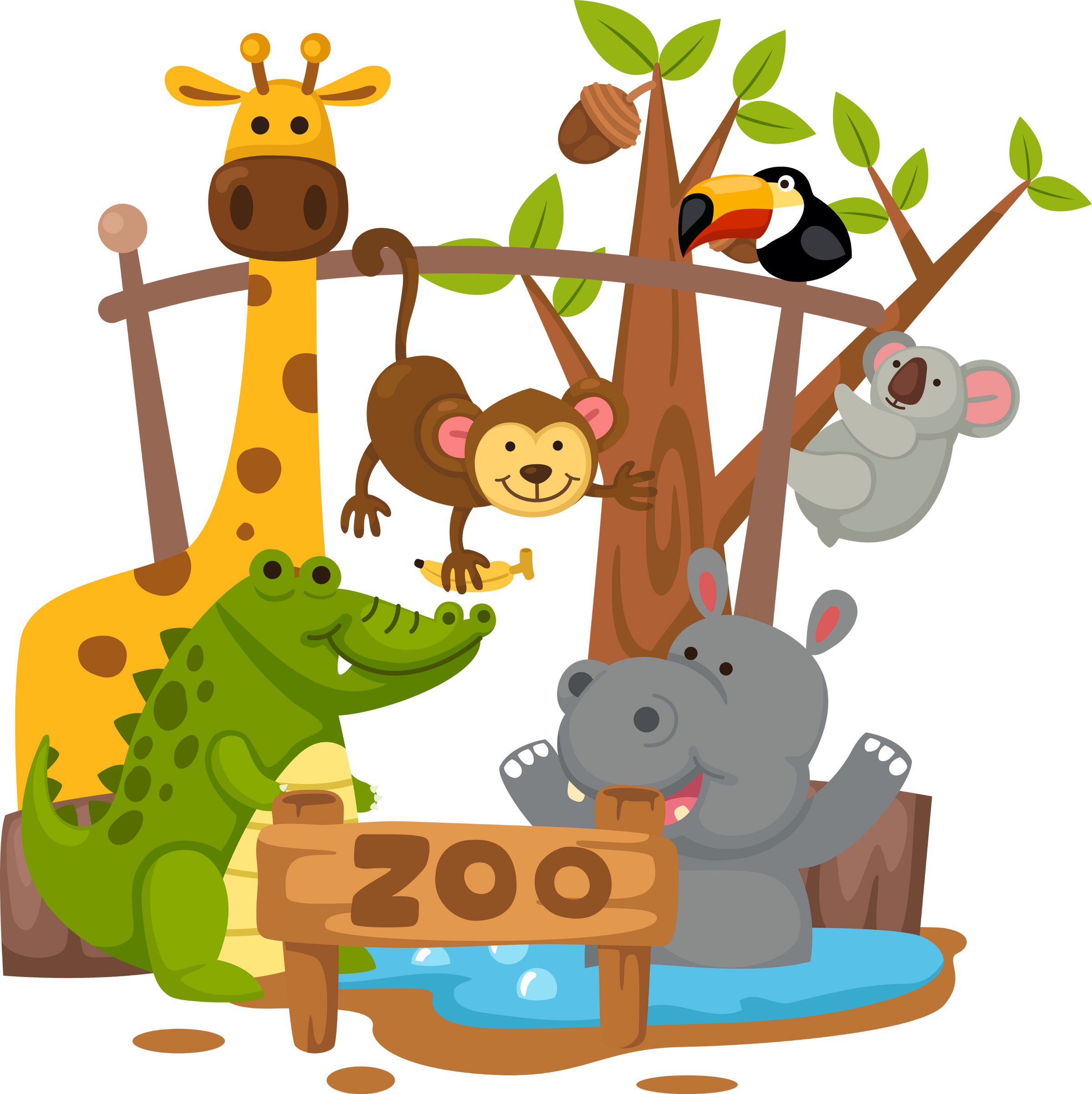 Khám phá
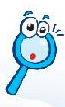 1. Quan sát hình 1 và cho biết:
- Tên con vật và nơi sống của chúng.
- Con vật đó có những đặc điểm bên ngoài nào nổi bật?
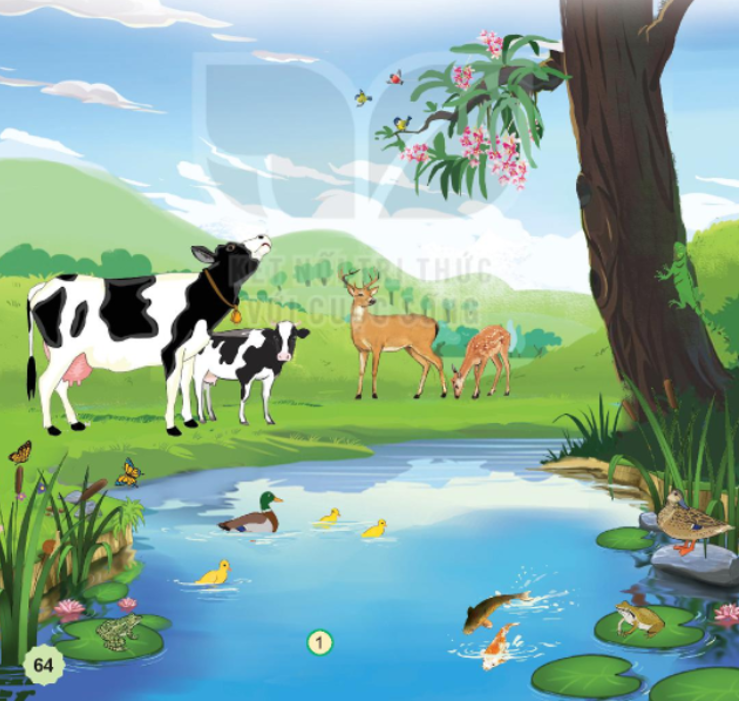 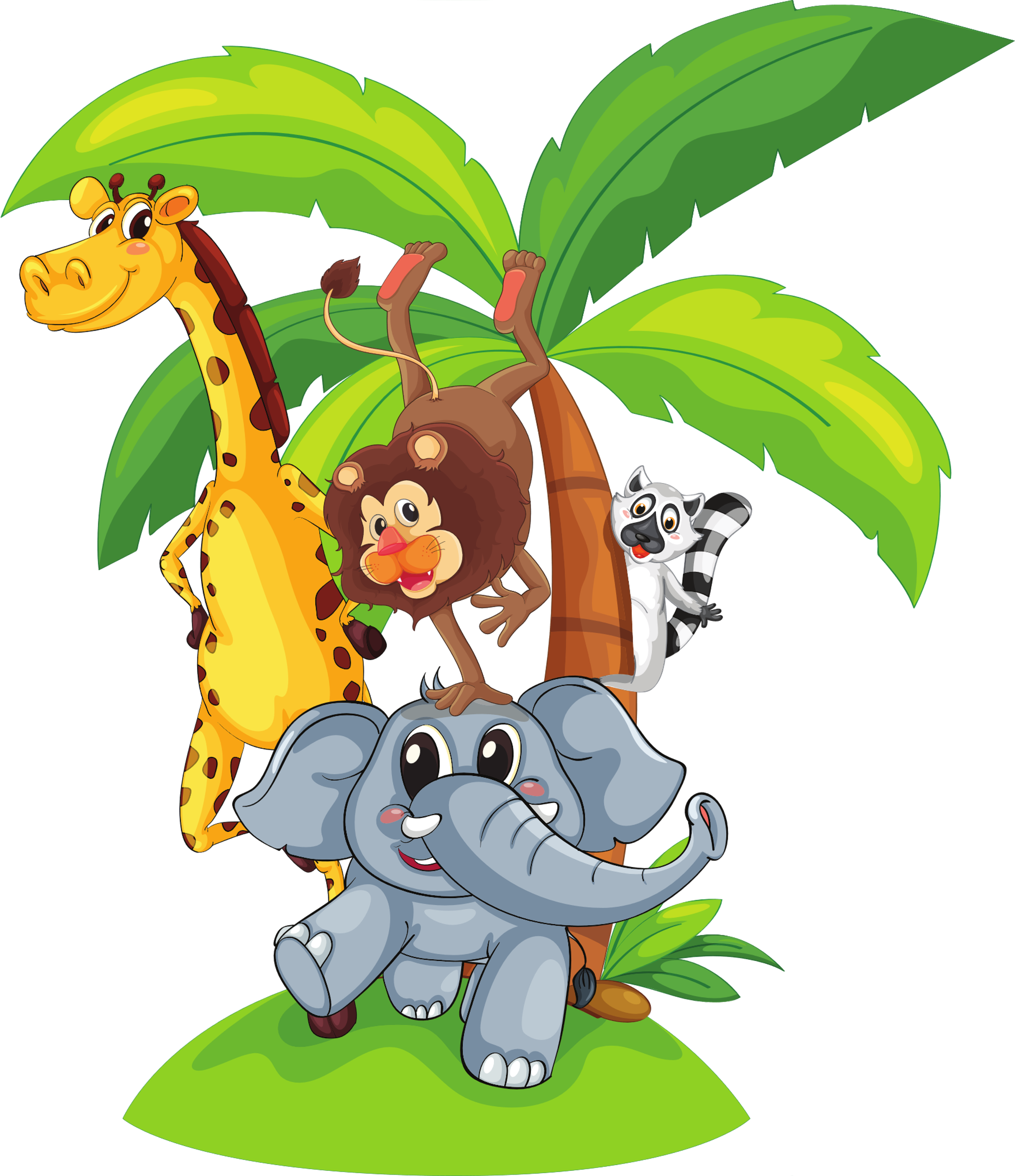 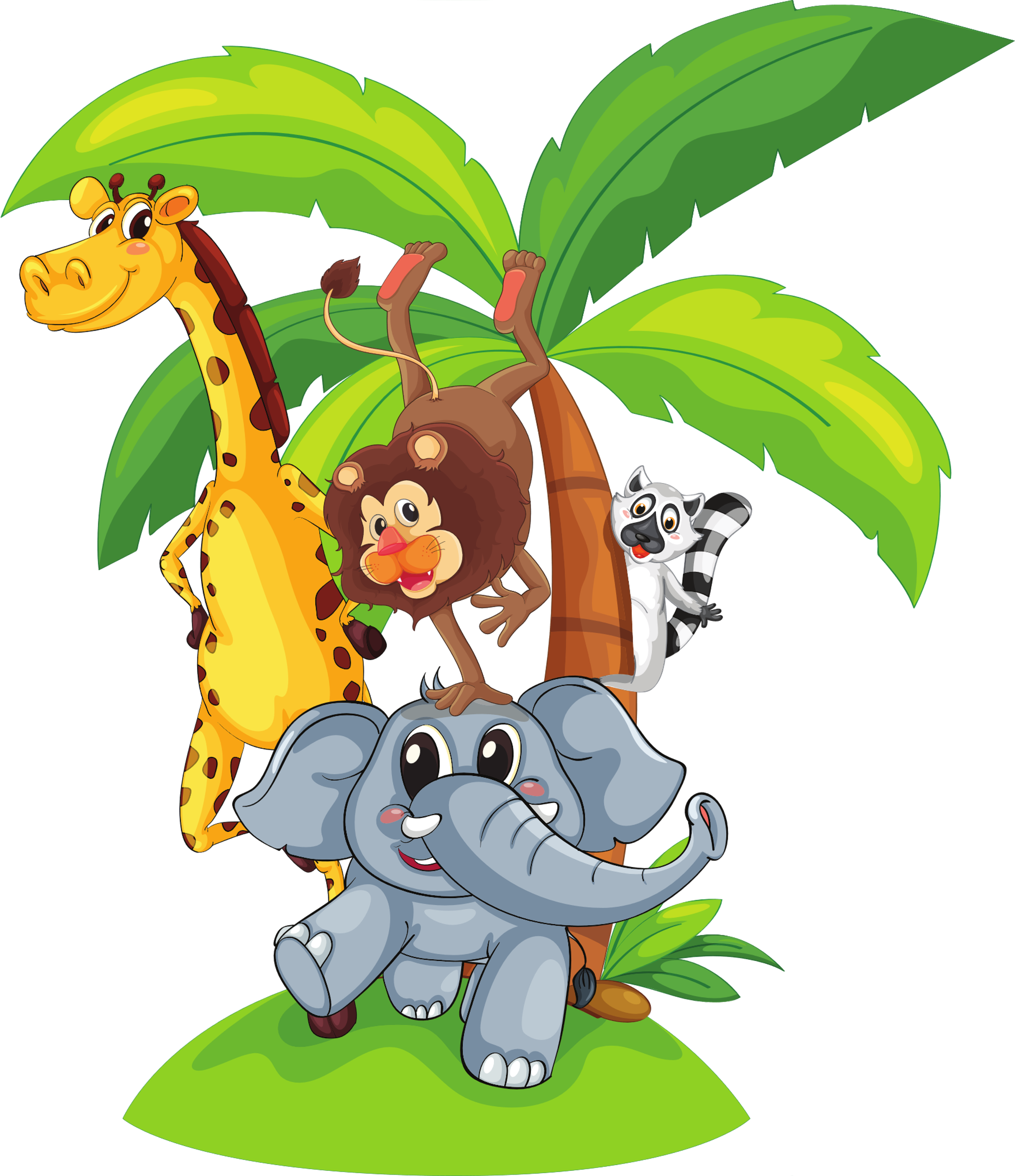 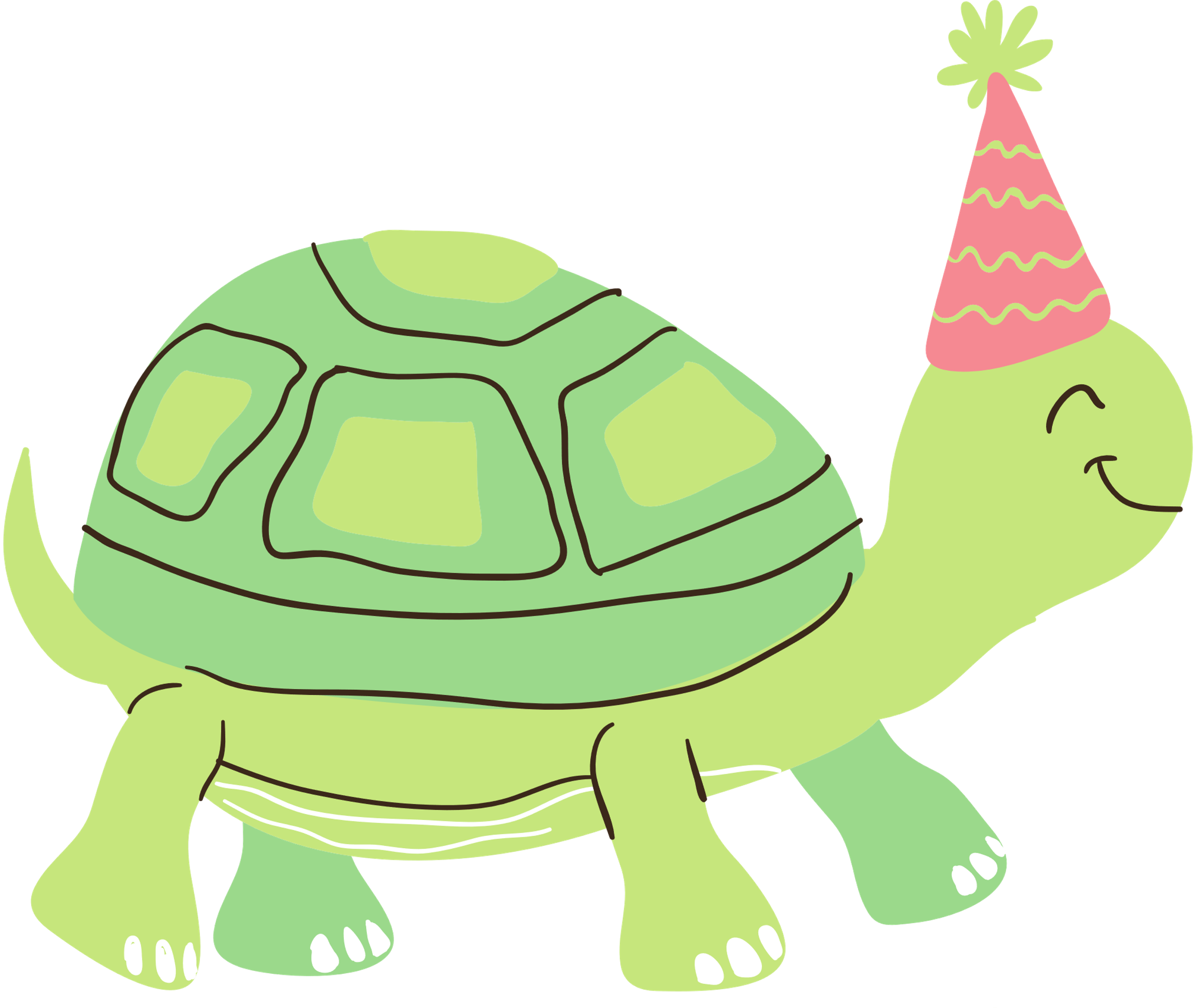 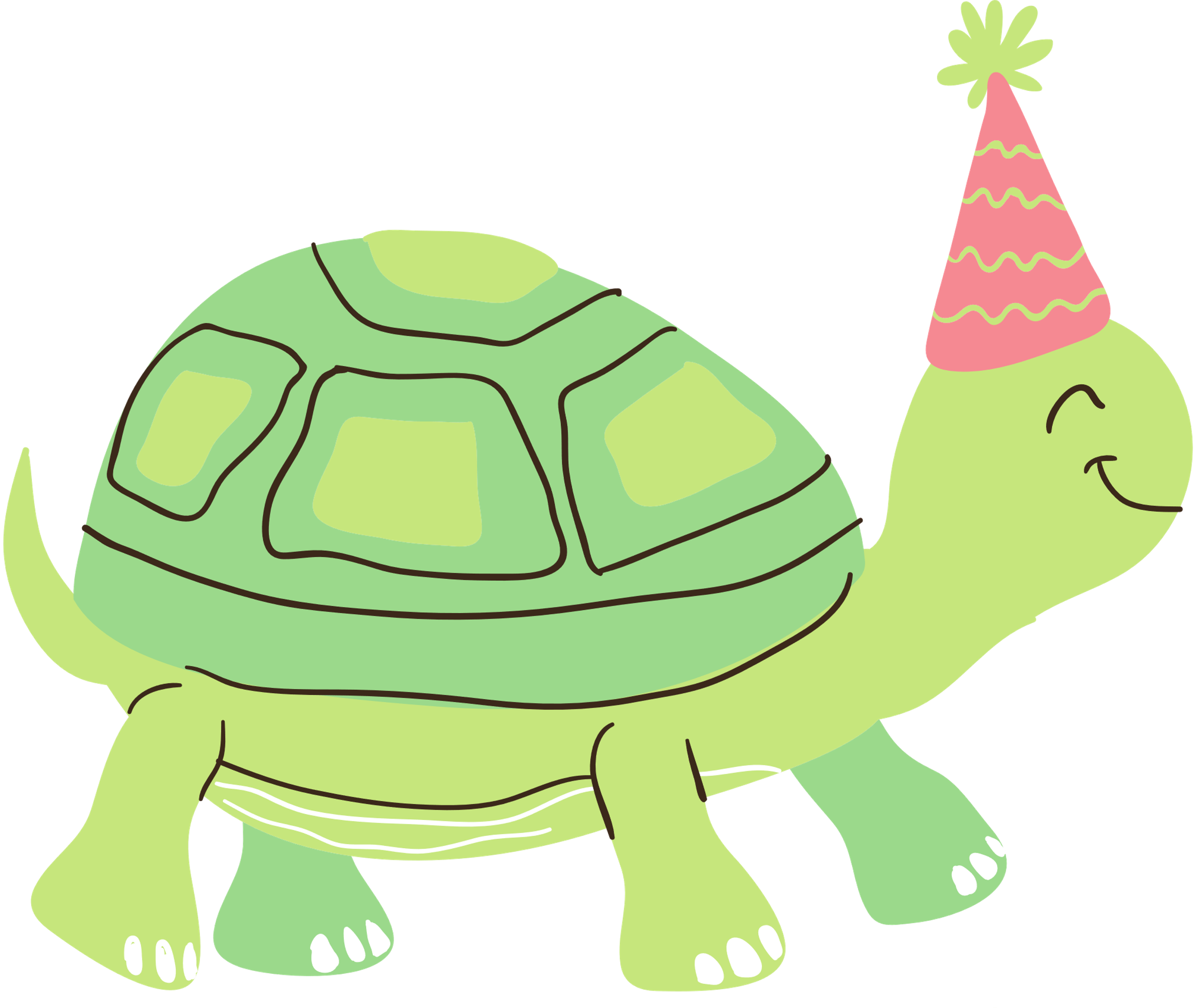 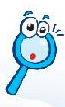 1. Quan sát hình 1 và cho biết:
- Tên con vật và nơi sống của chúng.
- Con vật đó có những đặc điểm bên ngoài nào nổi bật?
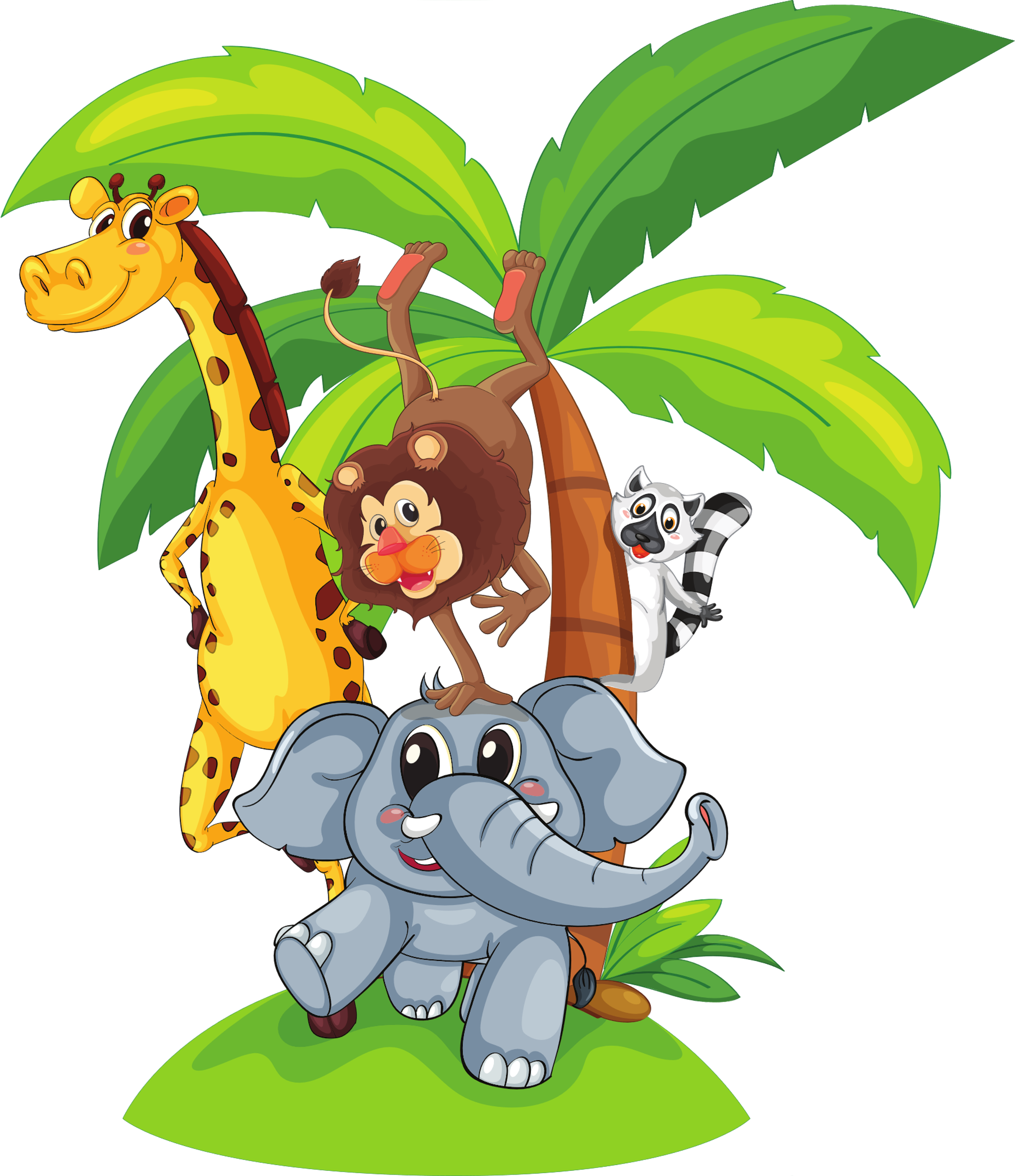 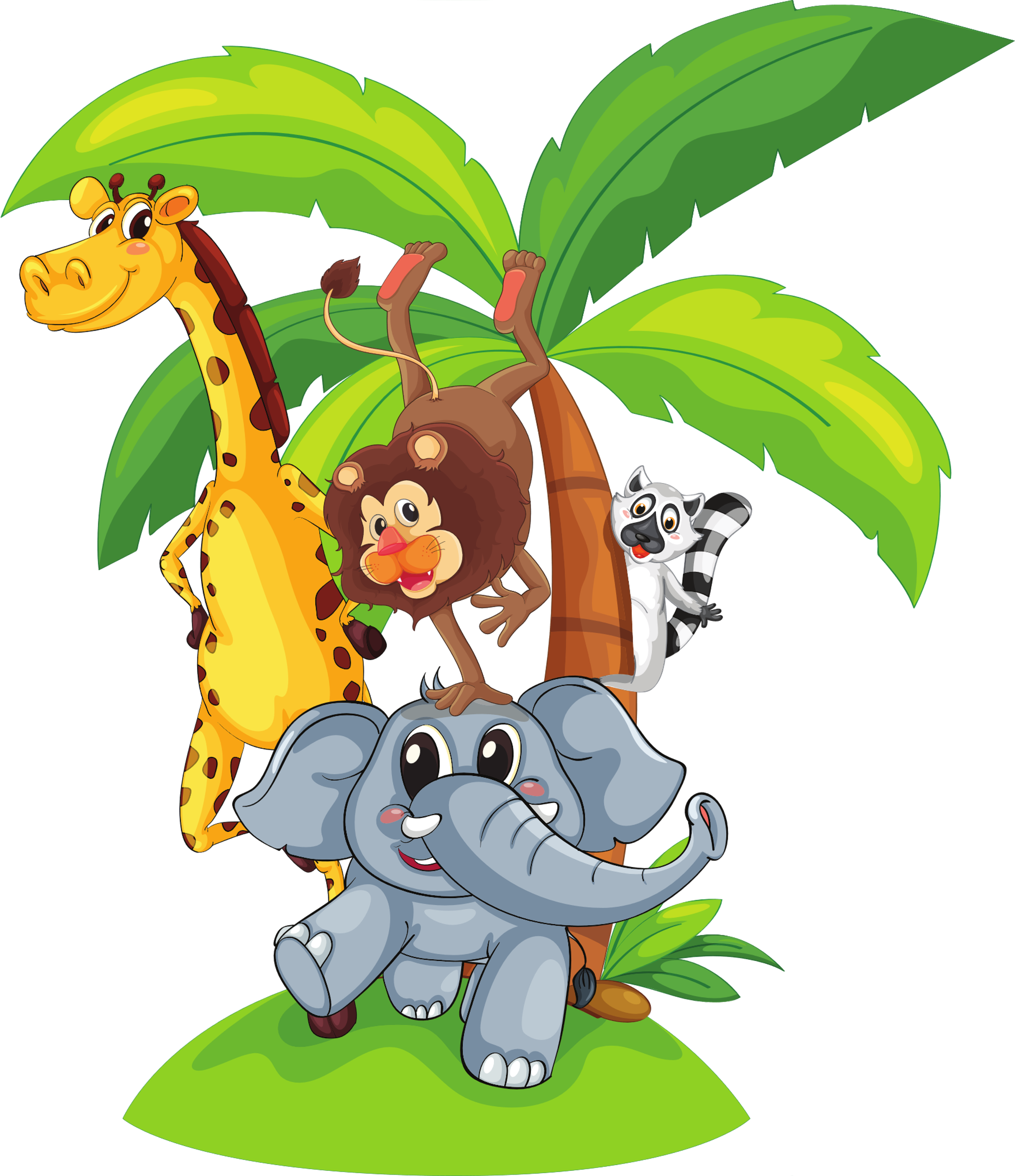 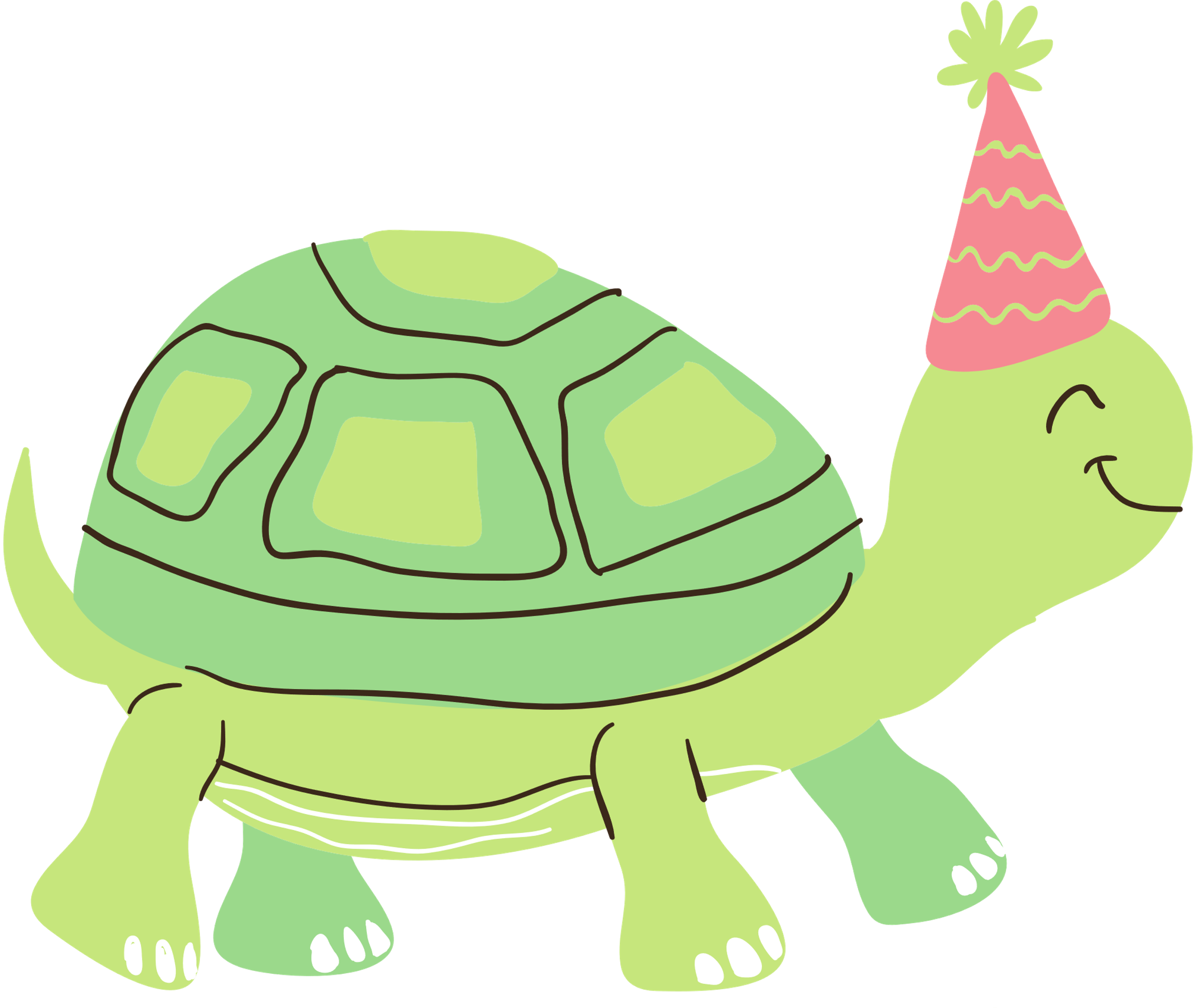 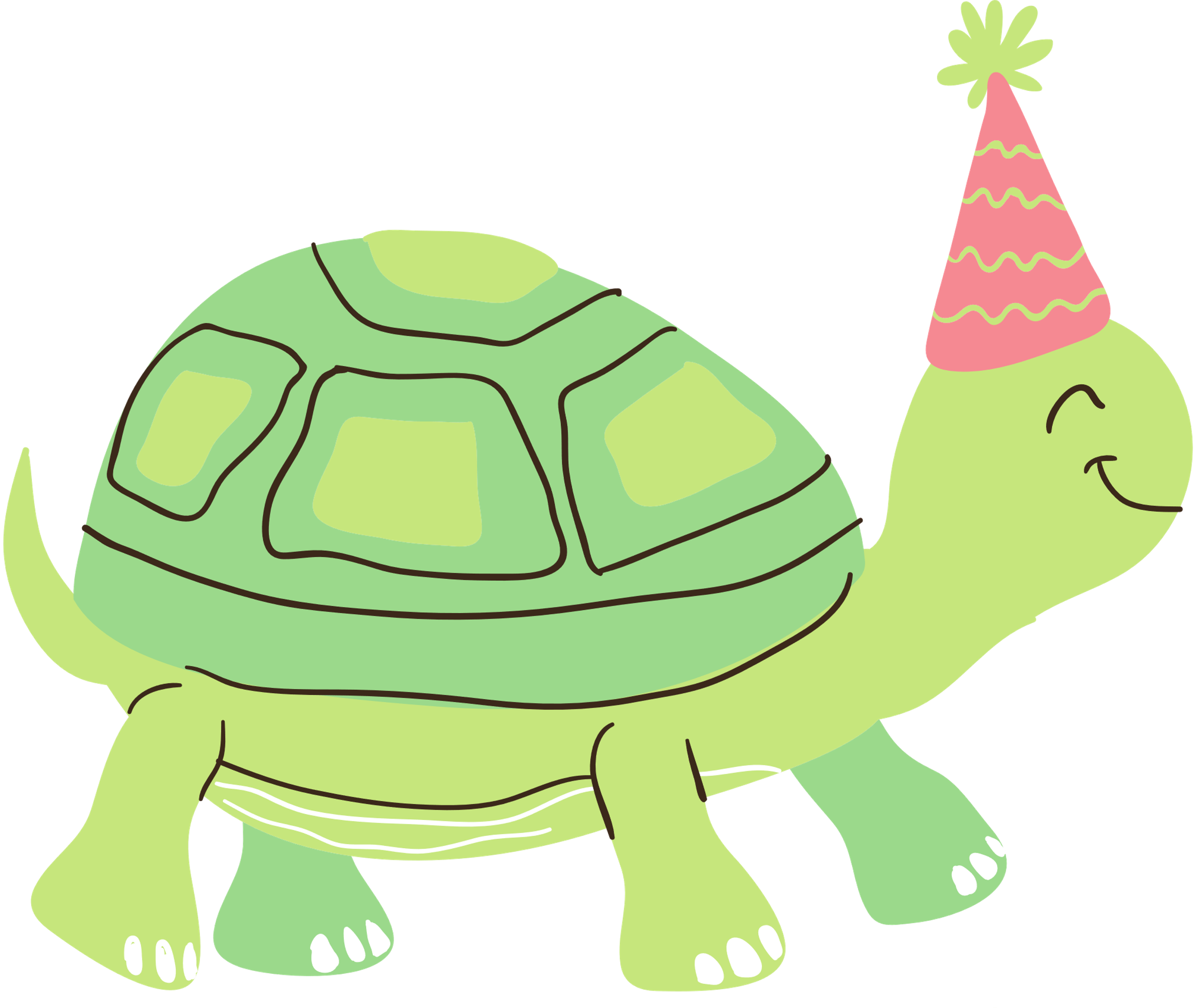 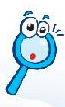 2: Quan sát hình và thực hiện:
- Chỉ và nói tên một số bộ phận bên ngoài của con vật.
- Nhận xét về lớp che phủ bên ngoài cơ thể của các con vật.
- Lựa chọn một số con vật và so sánh đặc điểm bên ngoài của chúng.
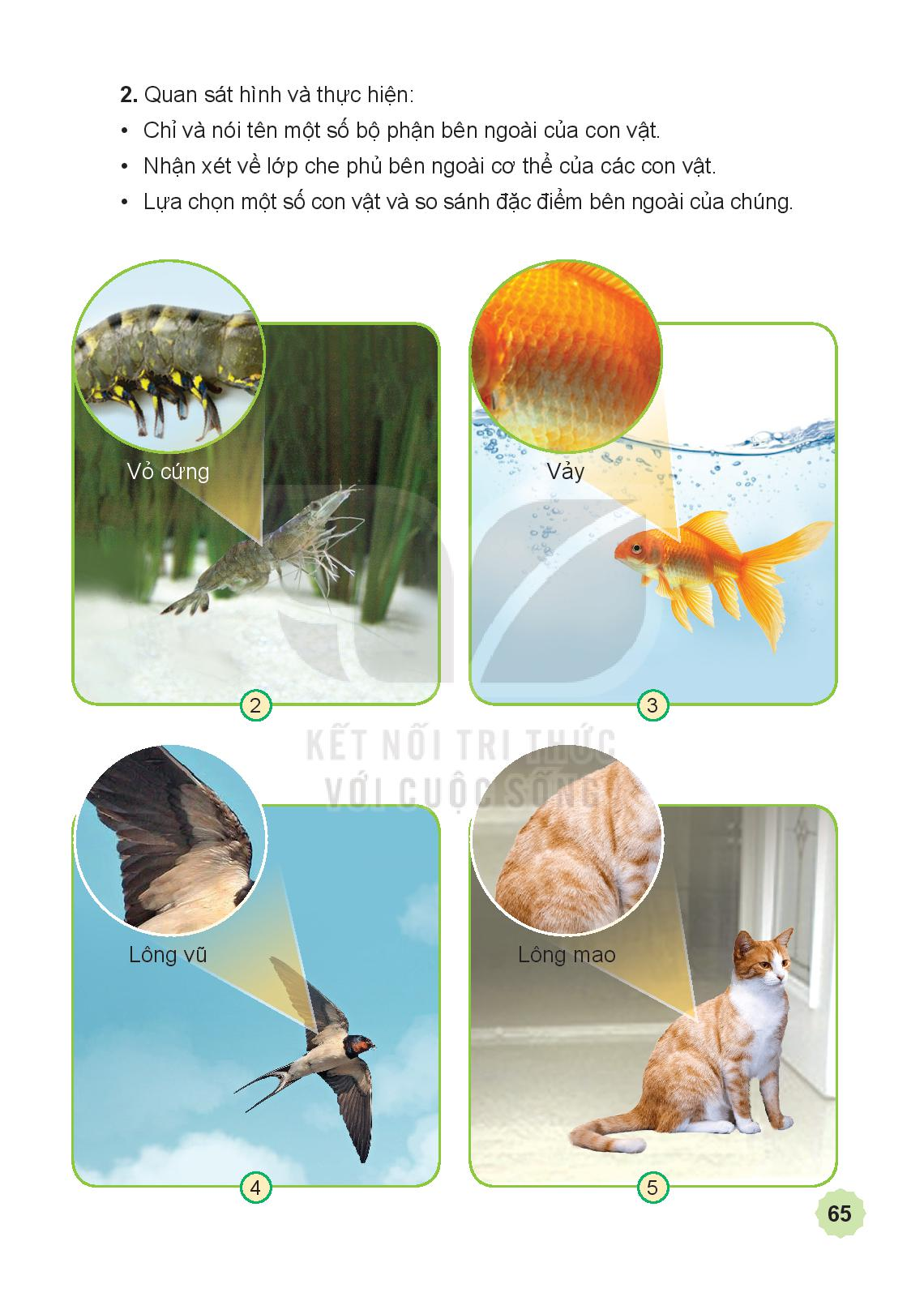 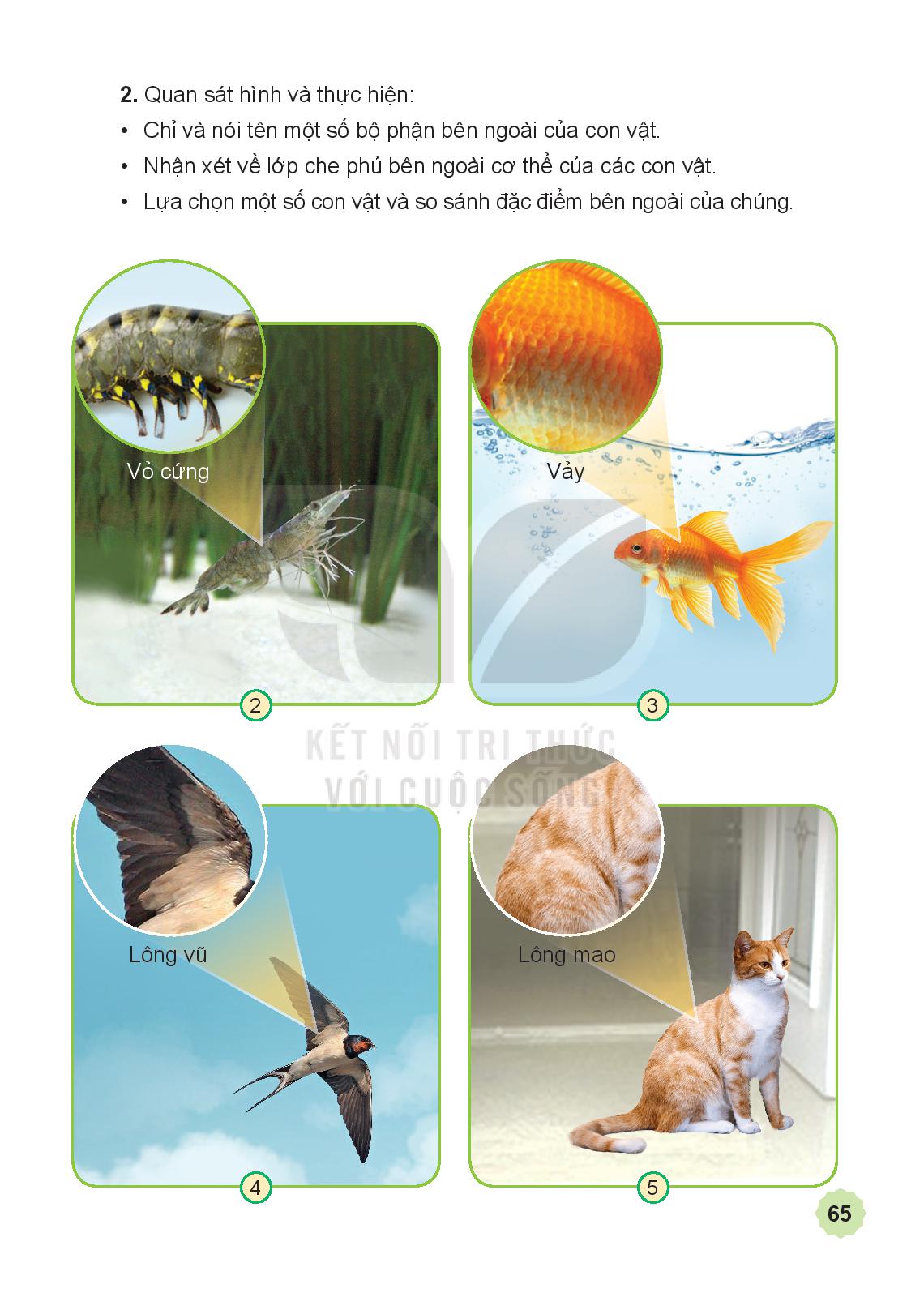 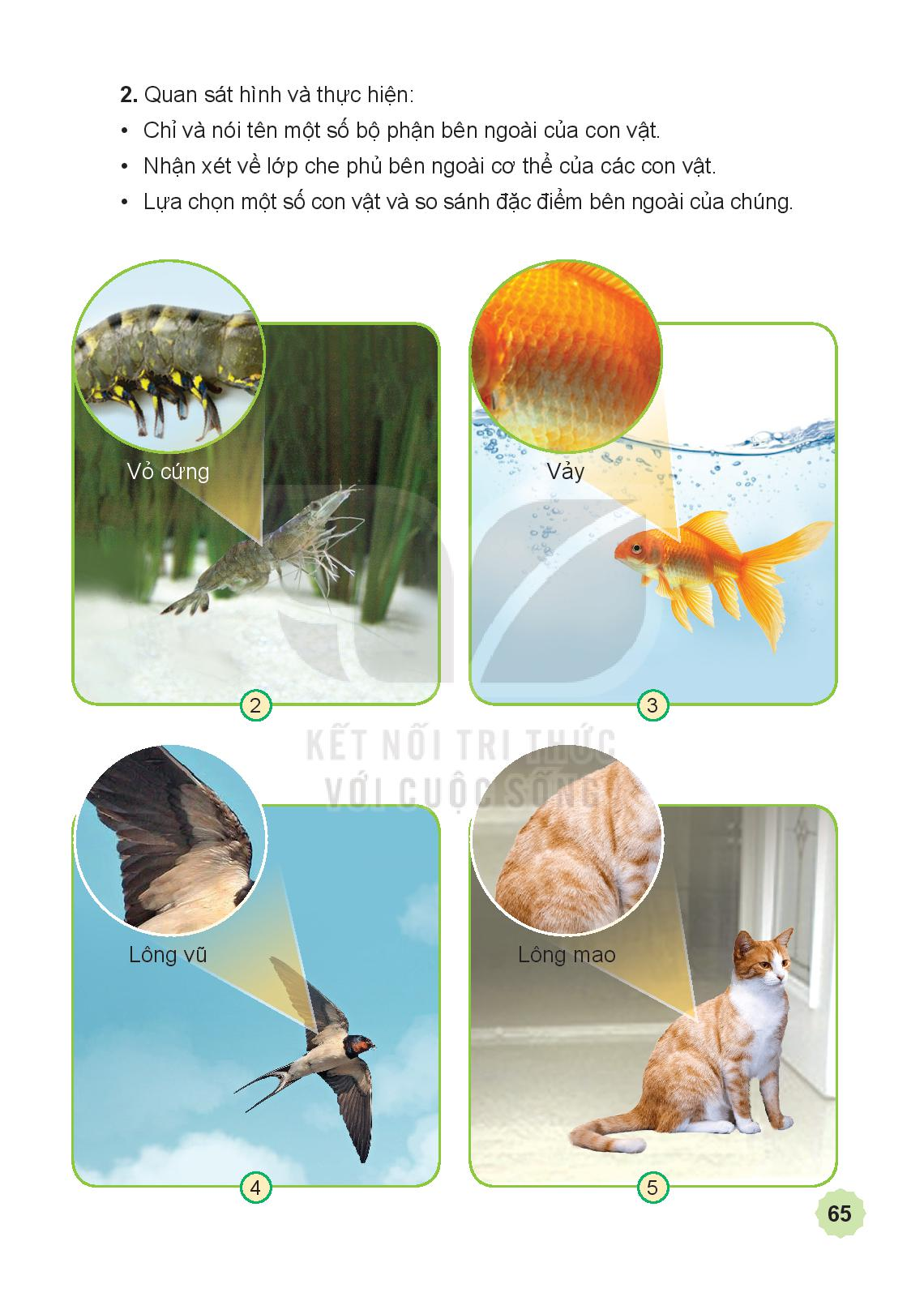 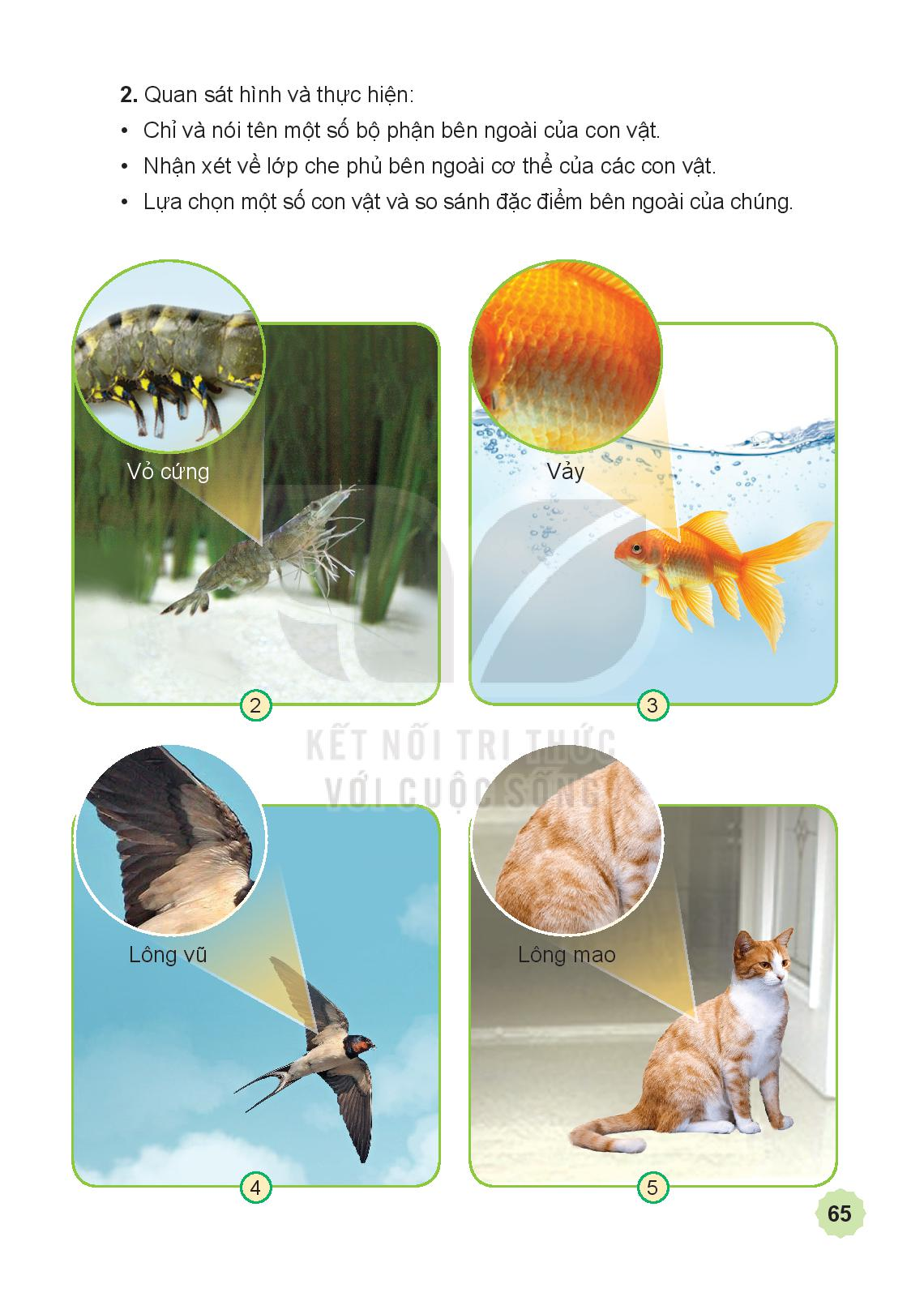 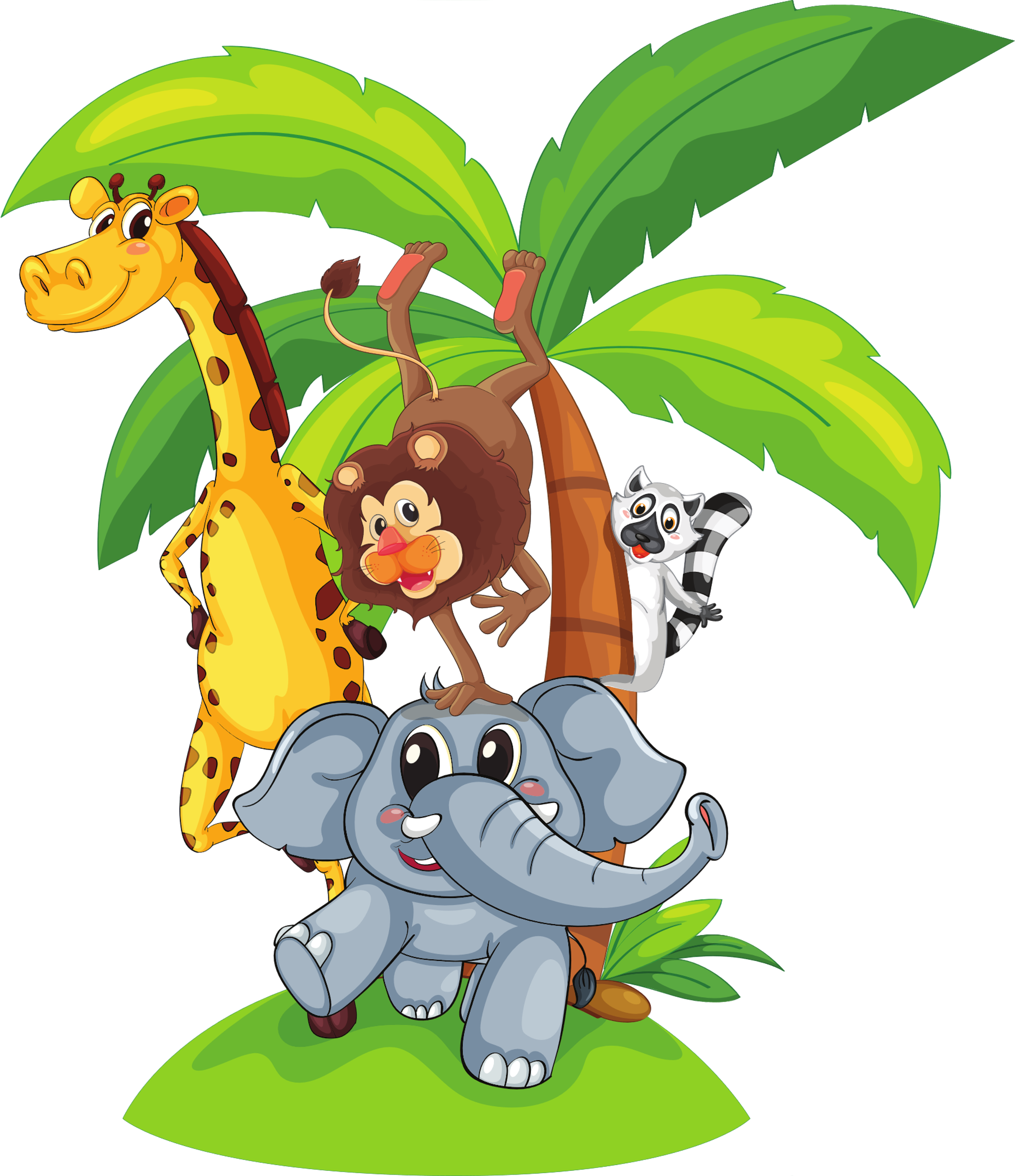 Lông mao
Vỏ cứng
Có vảy
Lông vũ
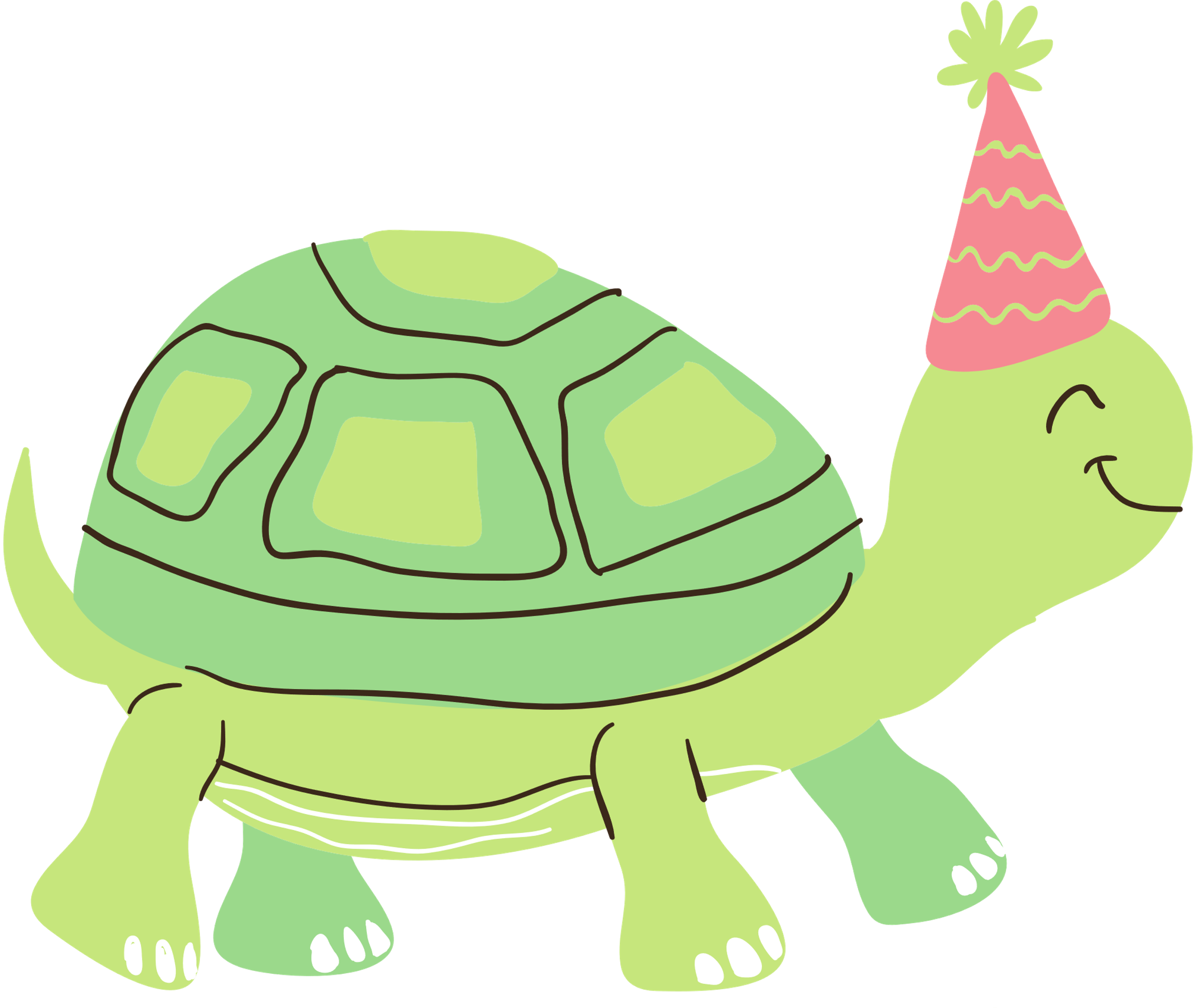 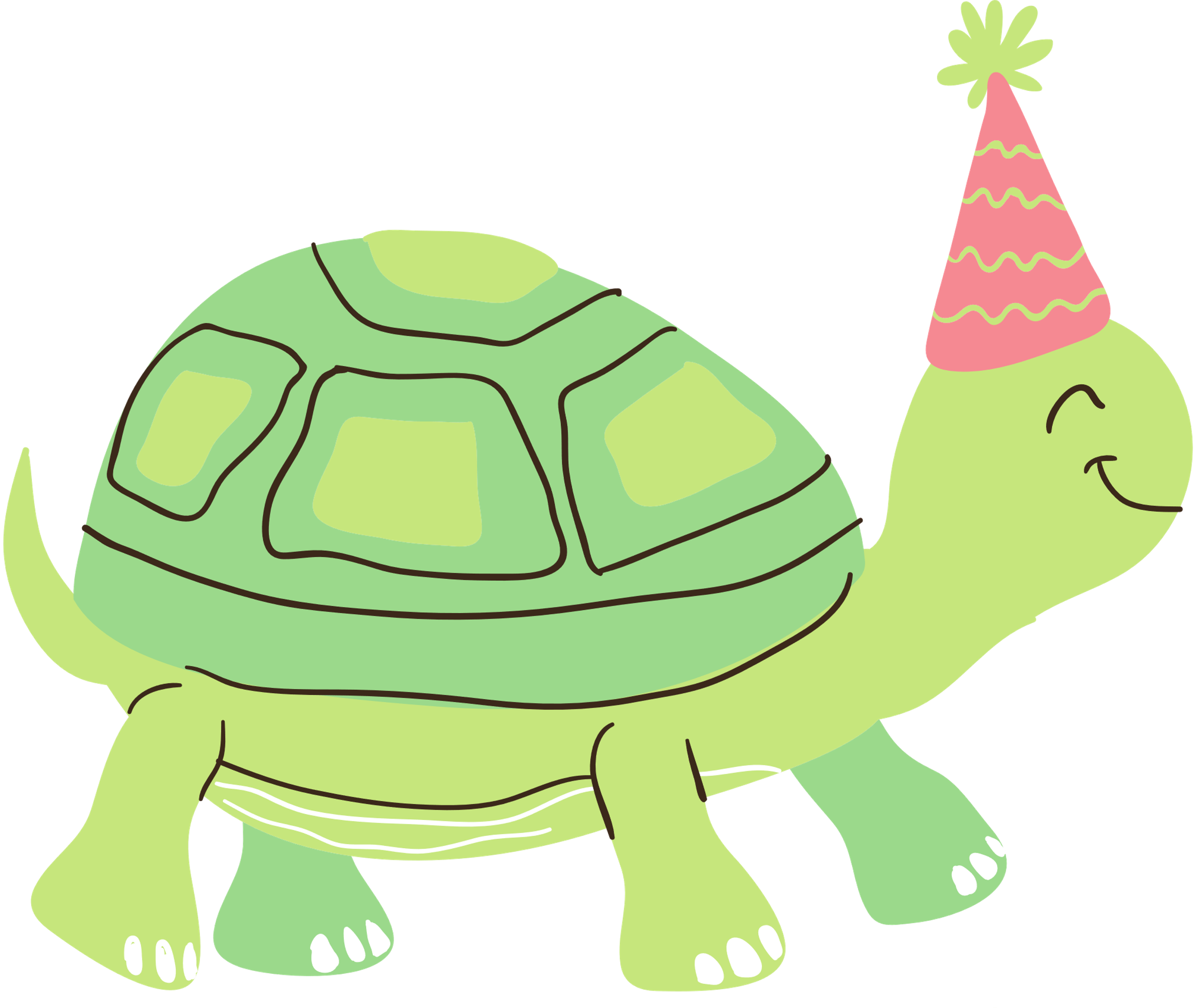 Các con vật có lớp che phủ khác nhau. Mỗi con vật có một đặc điểm về lớp che phủ bên ngoài cơ thể riêng.
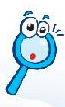 - Lựa chọn một số con vật và so sánh đặc điểm bên ngoài của chúng.
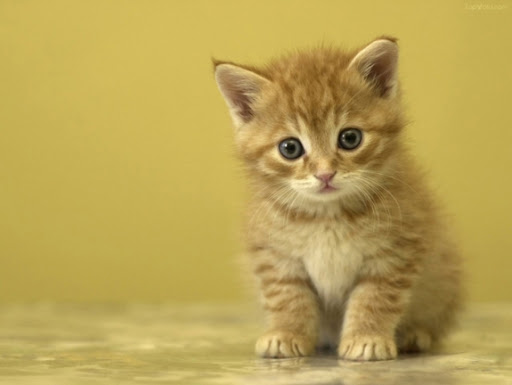 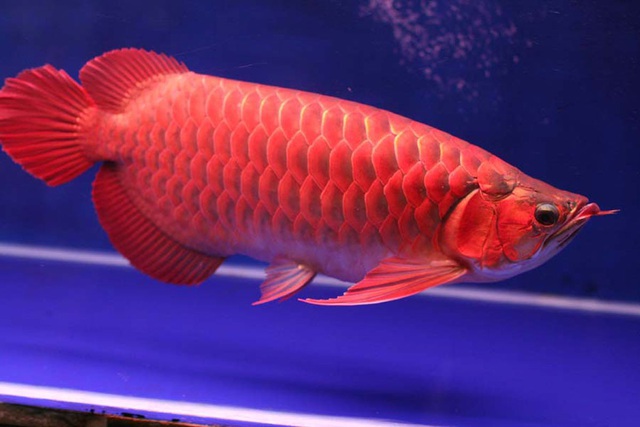 Lông mao
Không có lông. Có vảy
Có 4 chân. Di chuyển bằng chân.
Không có chân. Có vây. Dichuyển bằng vây
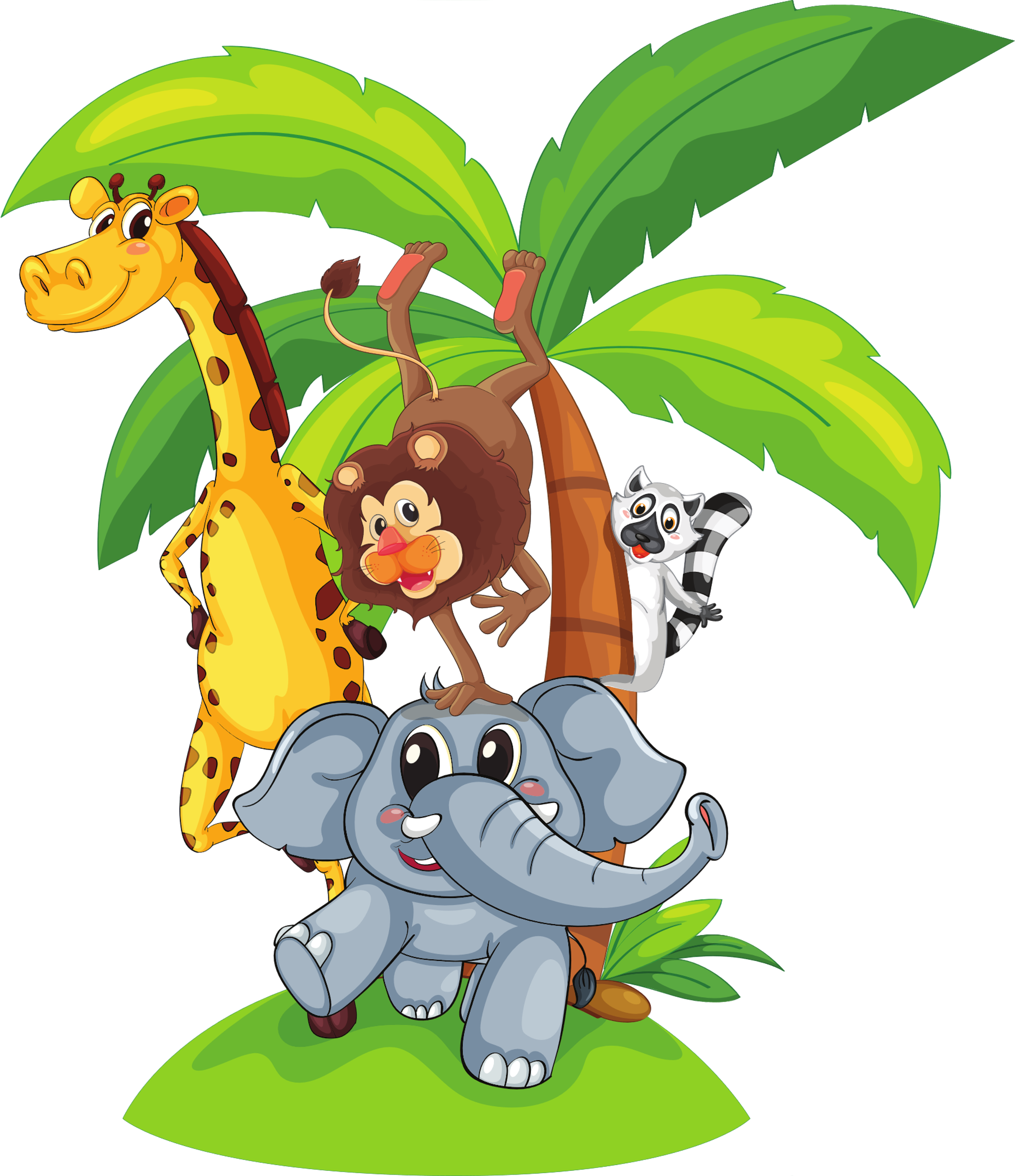 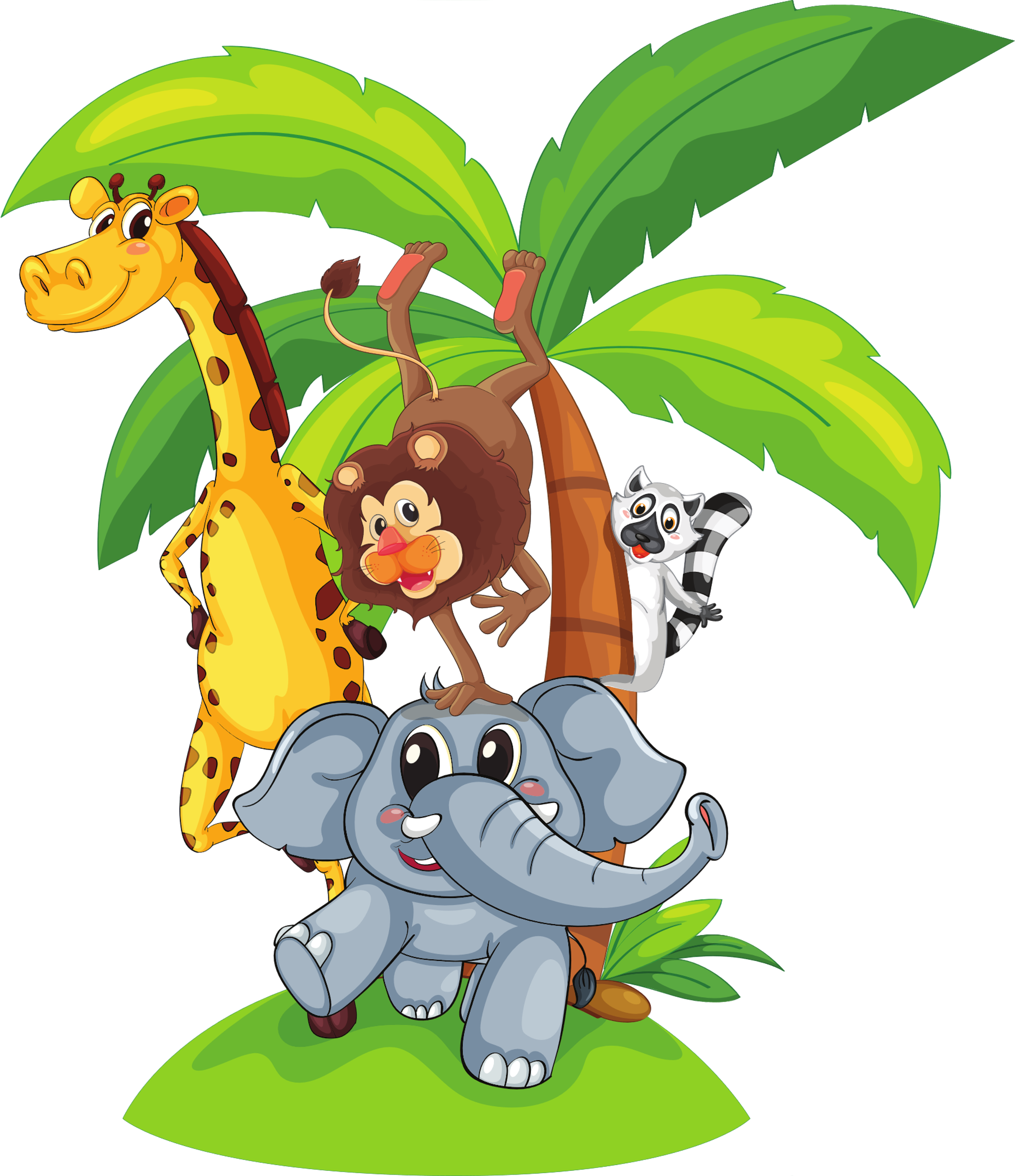 Không có mũi. Có mang. Thở bằng mang.
Có mũi. Thở bằng mũi.
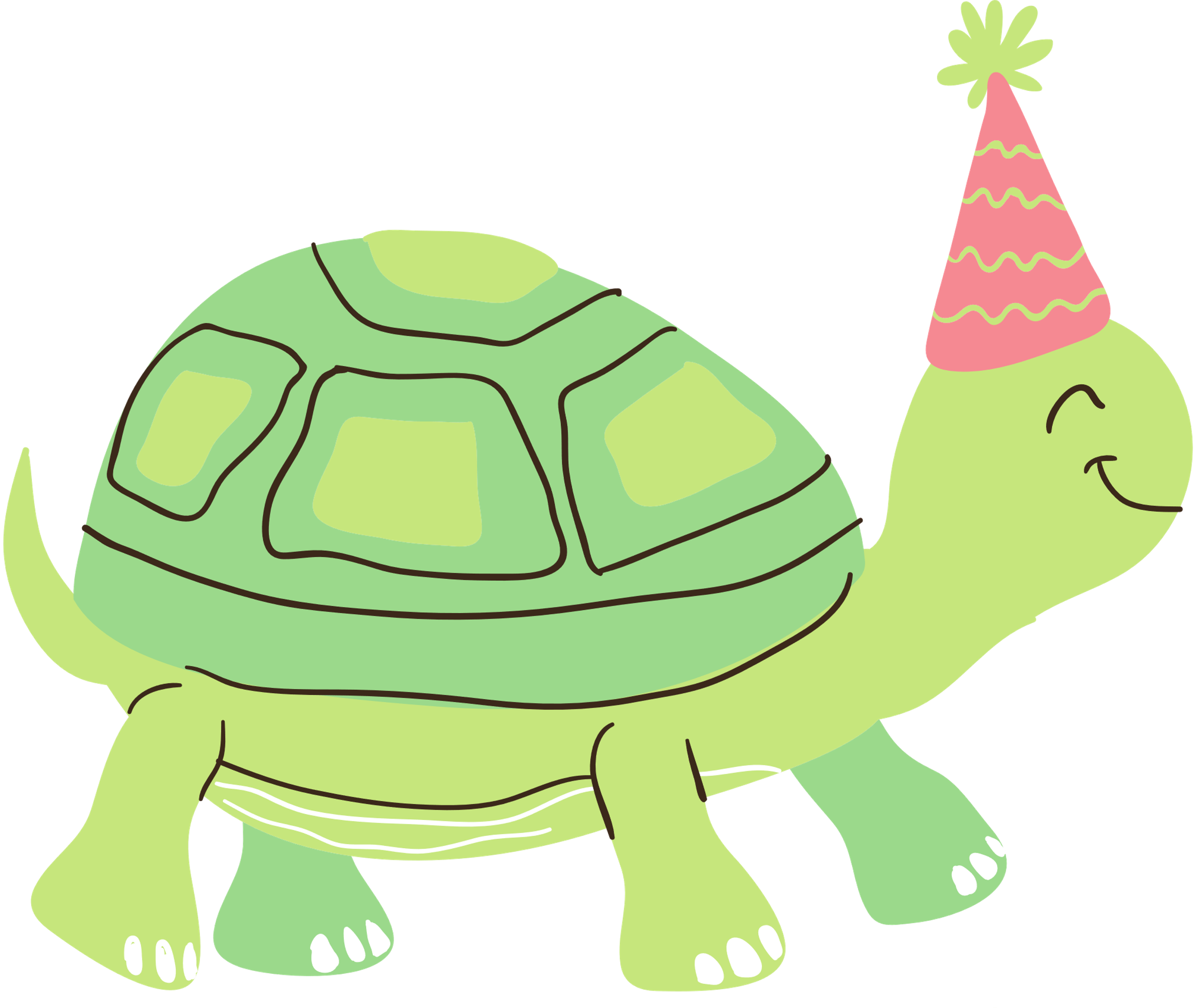 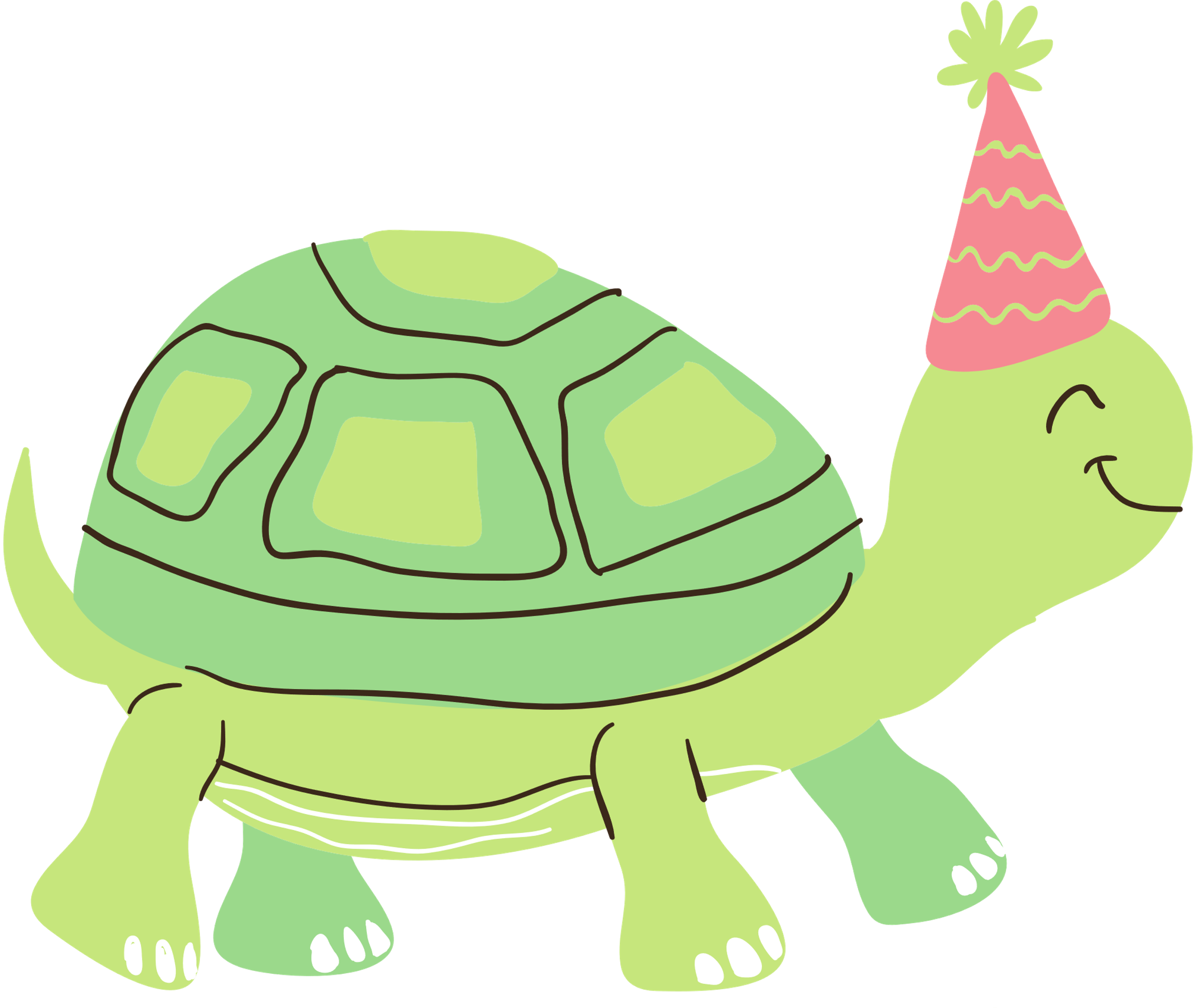 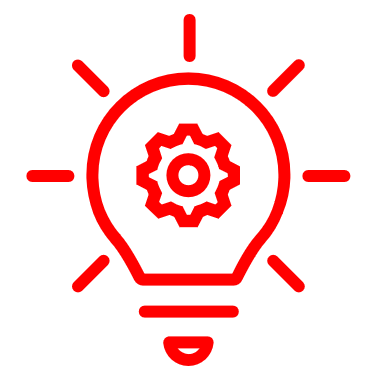 ĐẶC ĐIỂM BÊN NGOÀI KHÁC NHAU
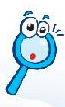 3. Quan sát hình và cho biết:
- Các con vật đang làm gì? Ở đâu?
- Bộ phận nào giúp chúng có thể thực hiện hoạt động đó?
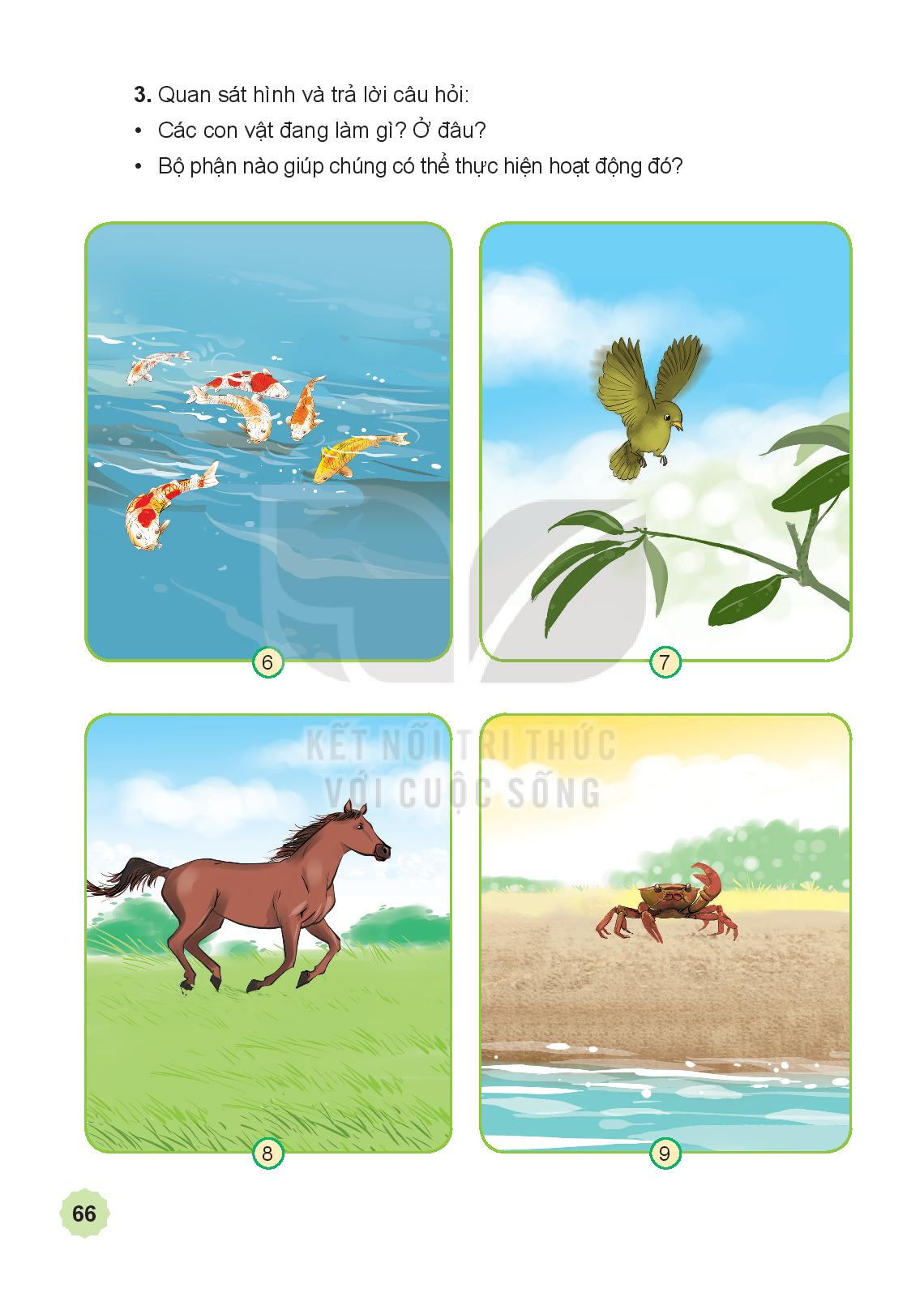 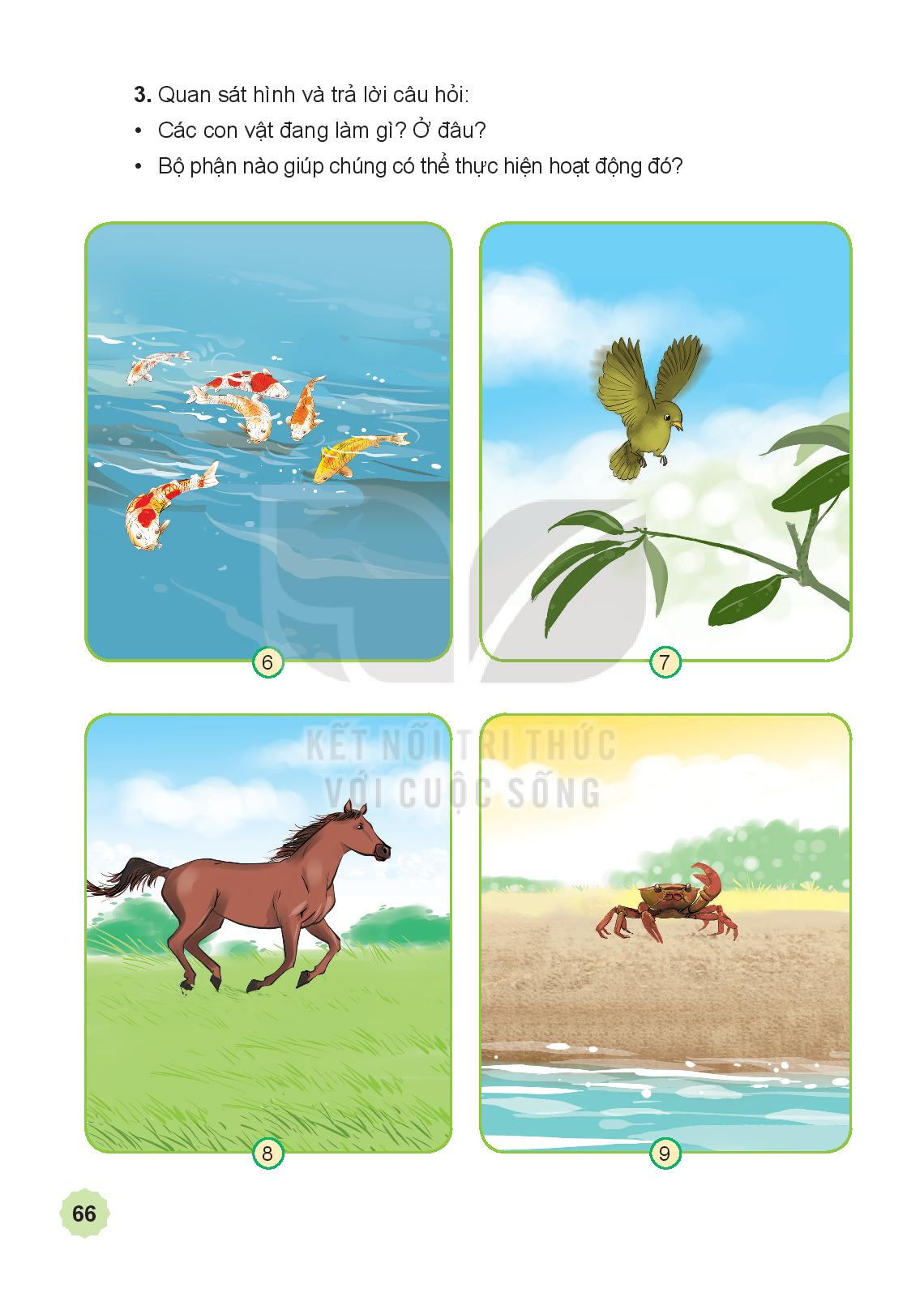 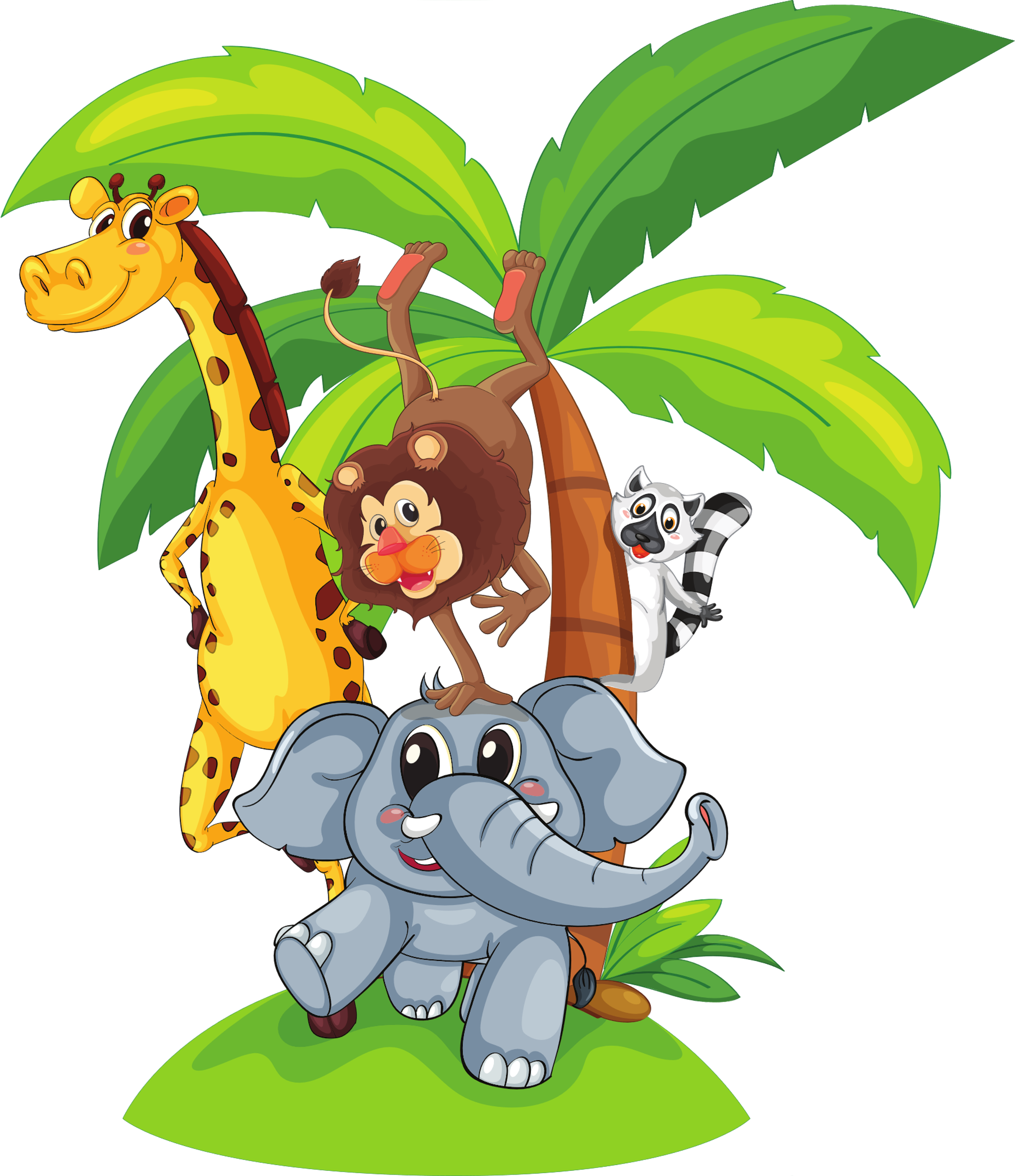 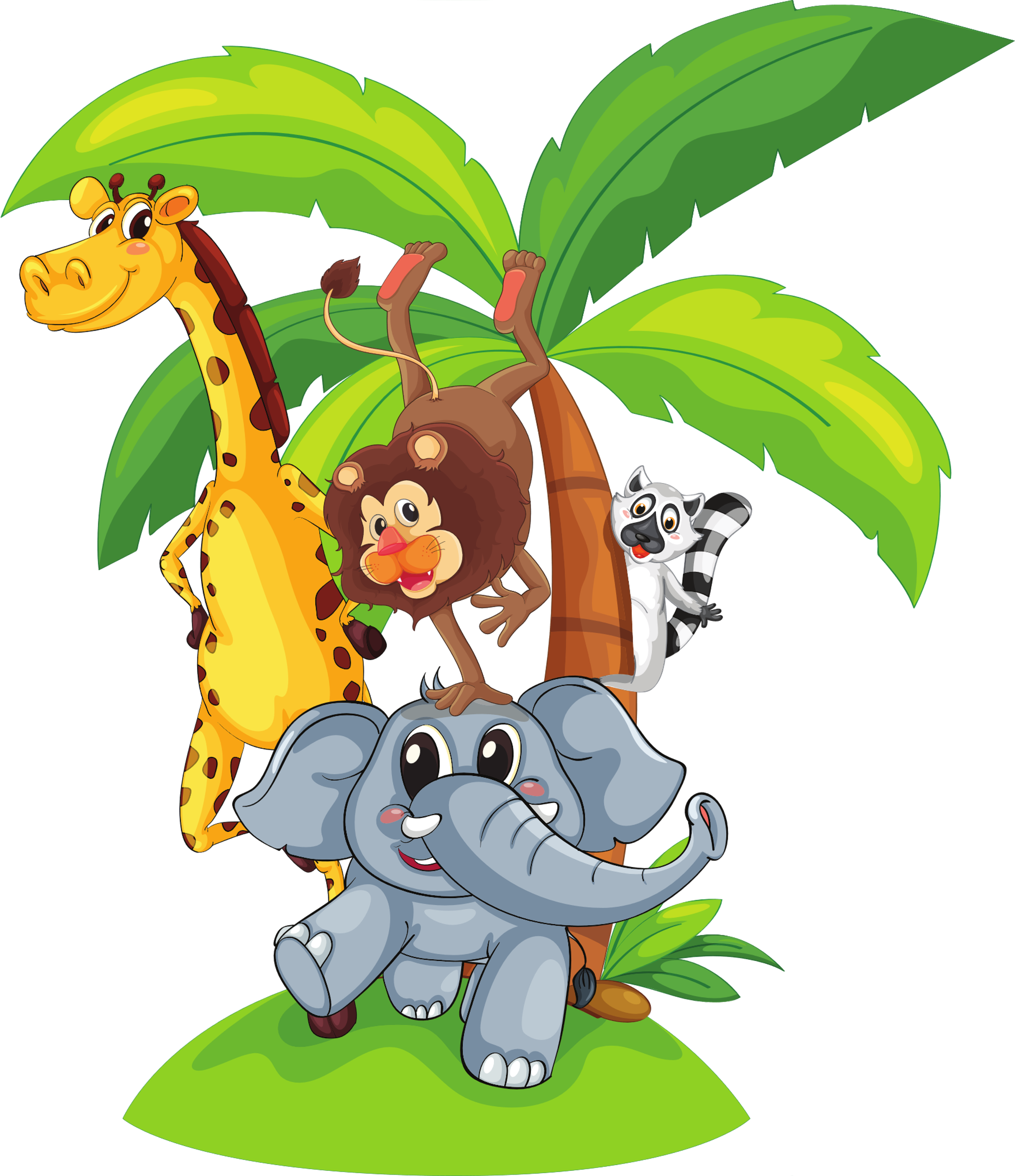 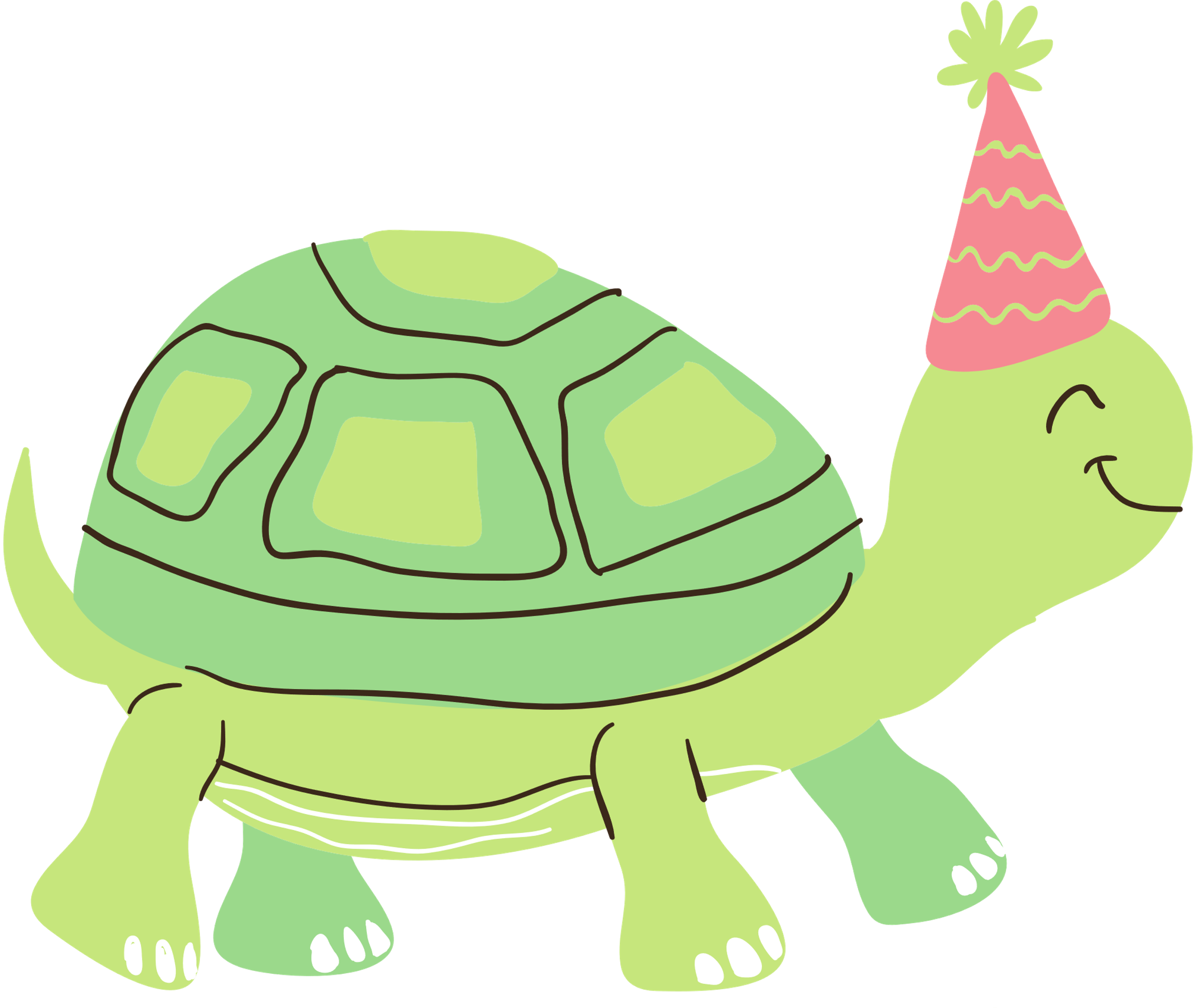 Con chim đang bay trên trời
Con cá, đang bơi dưới nước
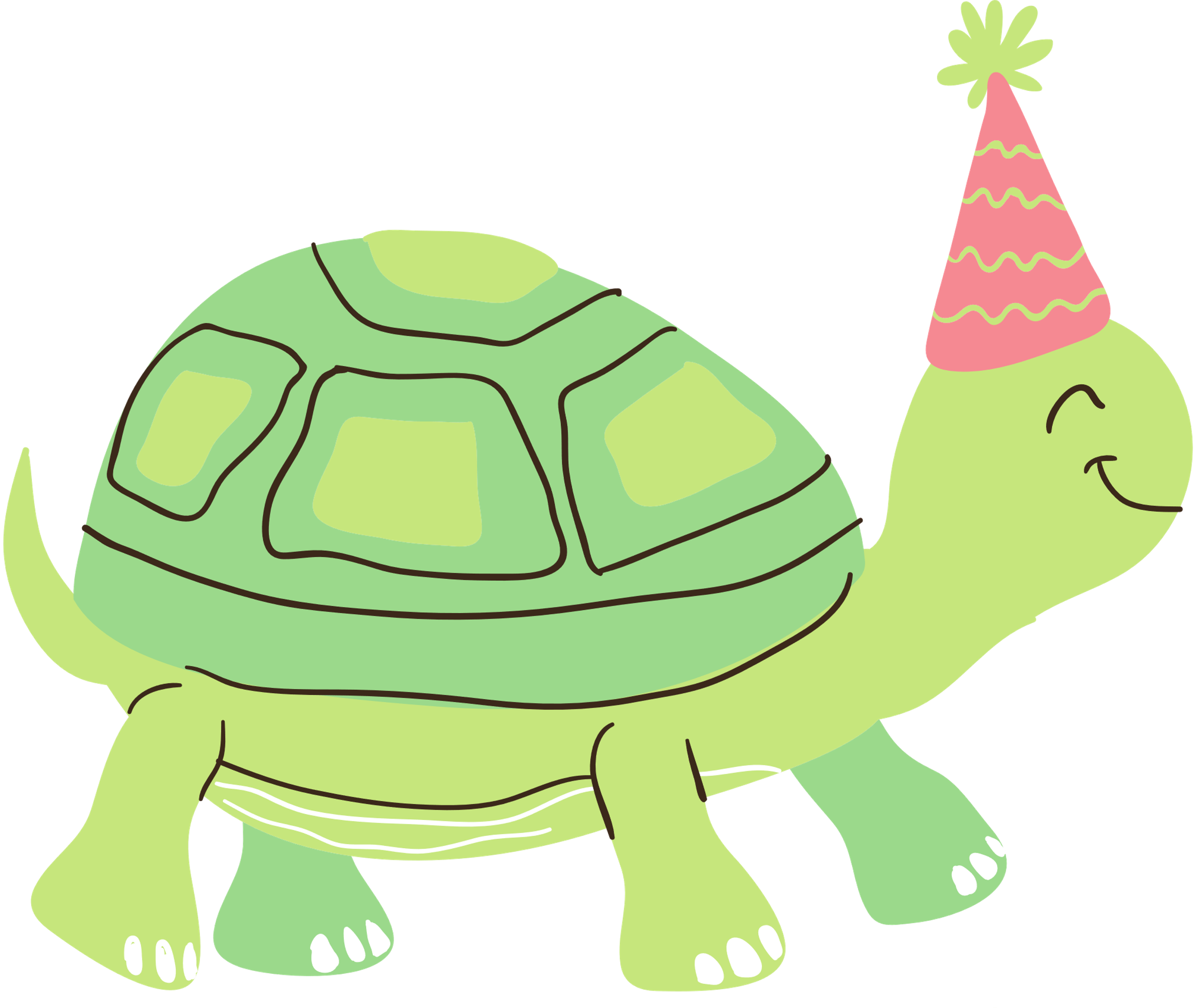 Bộ phận giúp chúng thực hiện hoạt động đó là: cánh
Bộ phận giúp chúng thực hiện hoạt động đó là: vây và đuôi
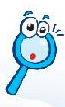 3. Quan sát hình và cho biết:
- Các con vật đang làm gì? Ở đâu?
- Bộ phận nào giúp chúng có thể thực hiện hoạt động đó?
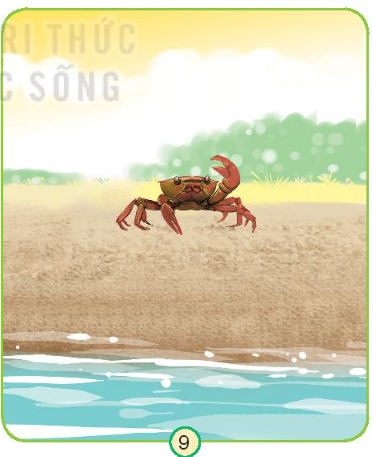 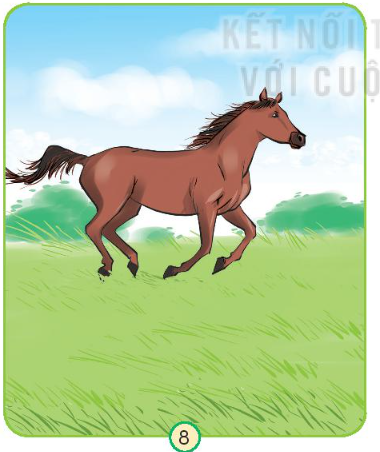 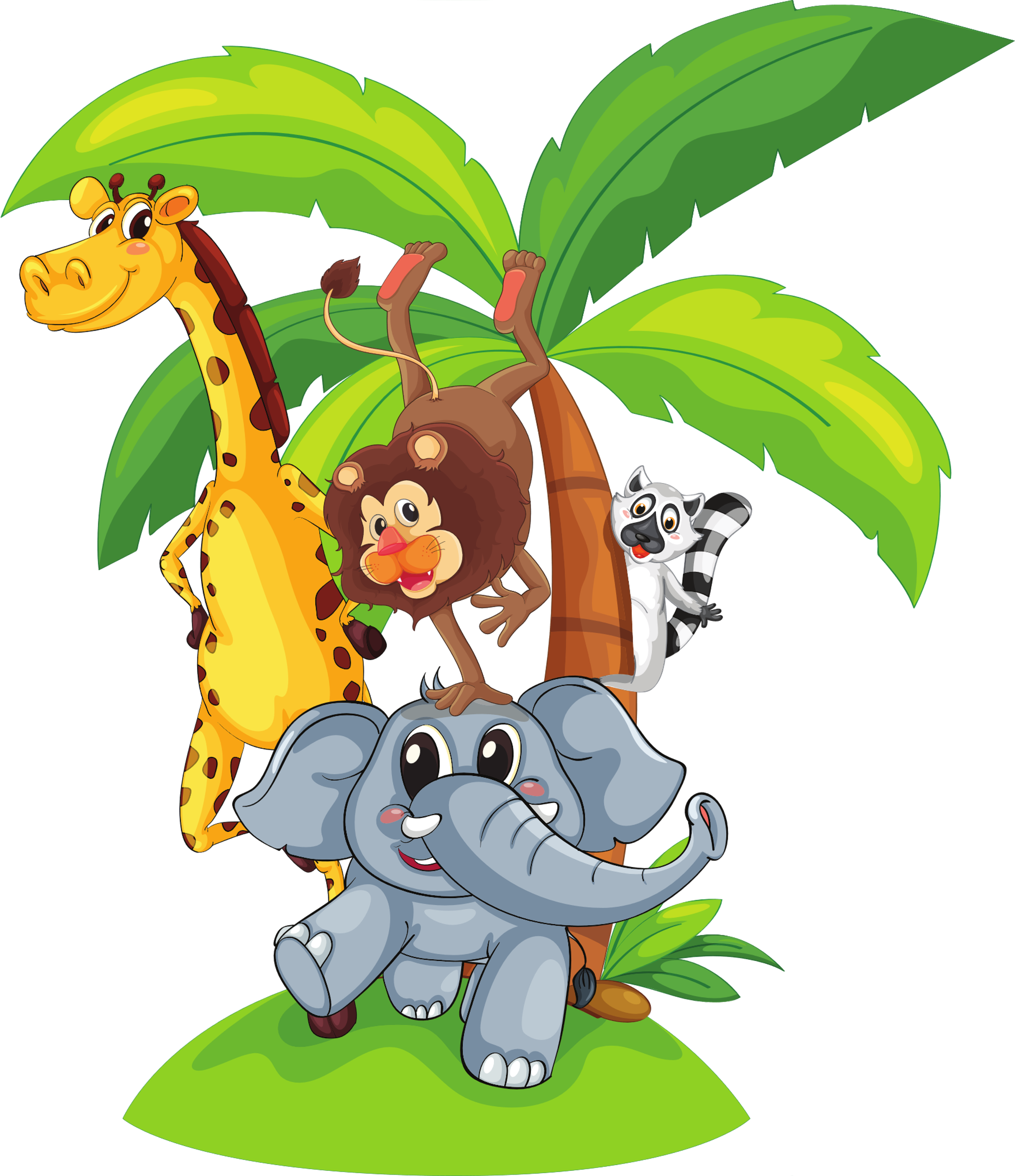 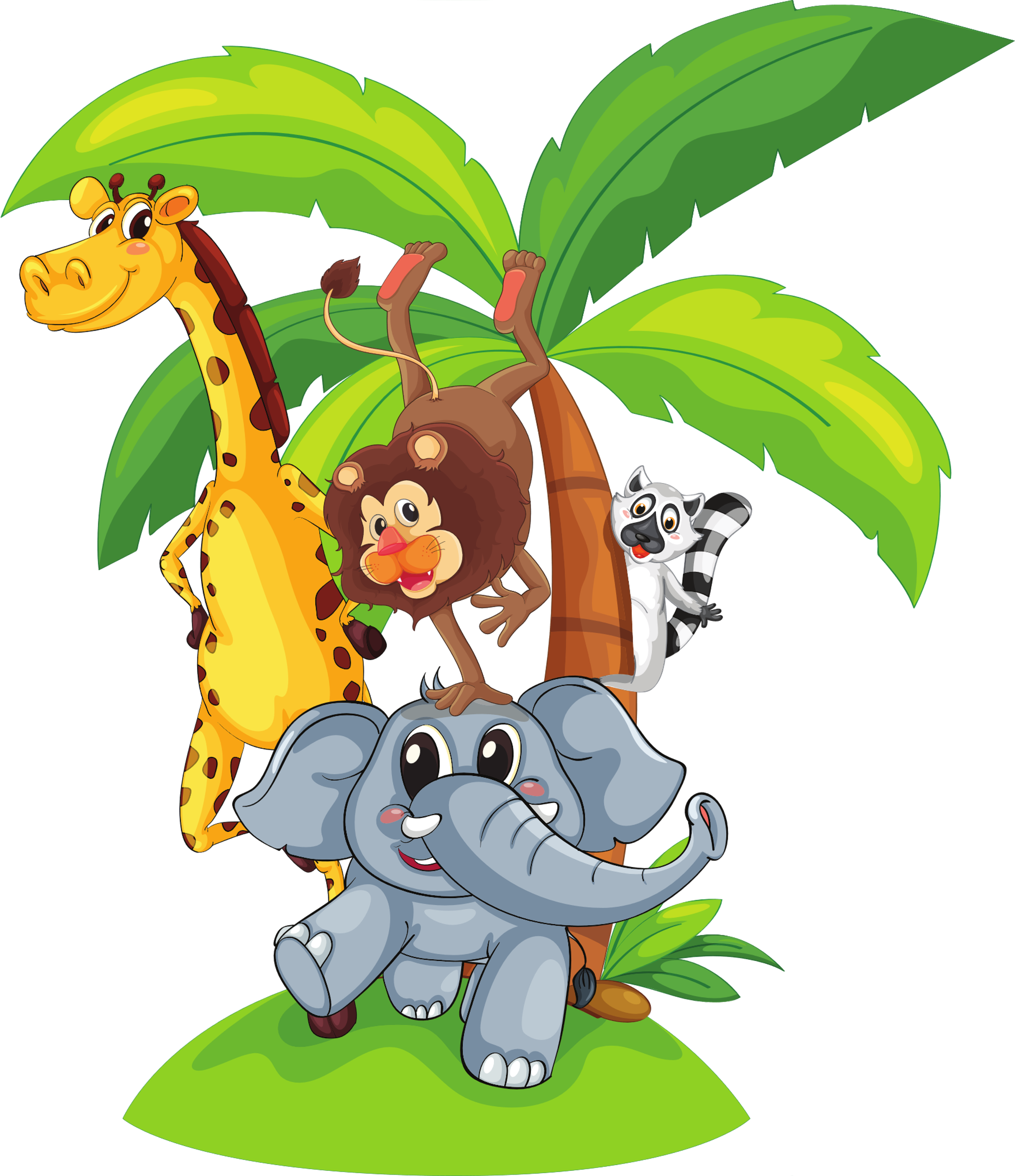 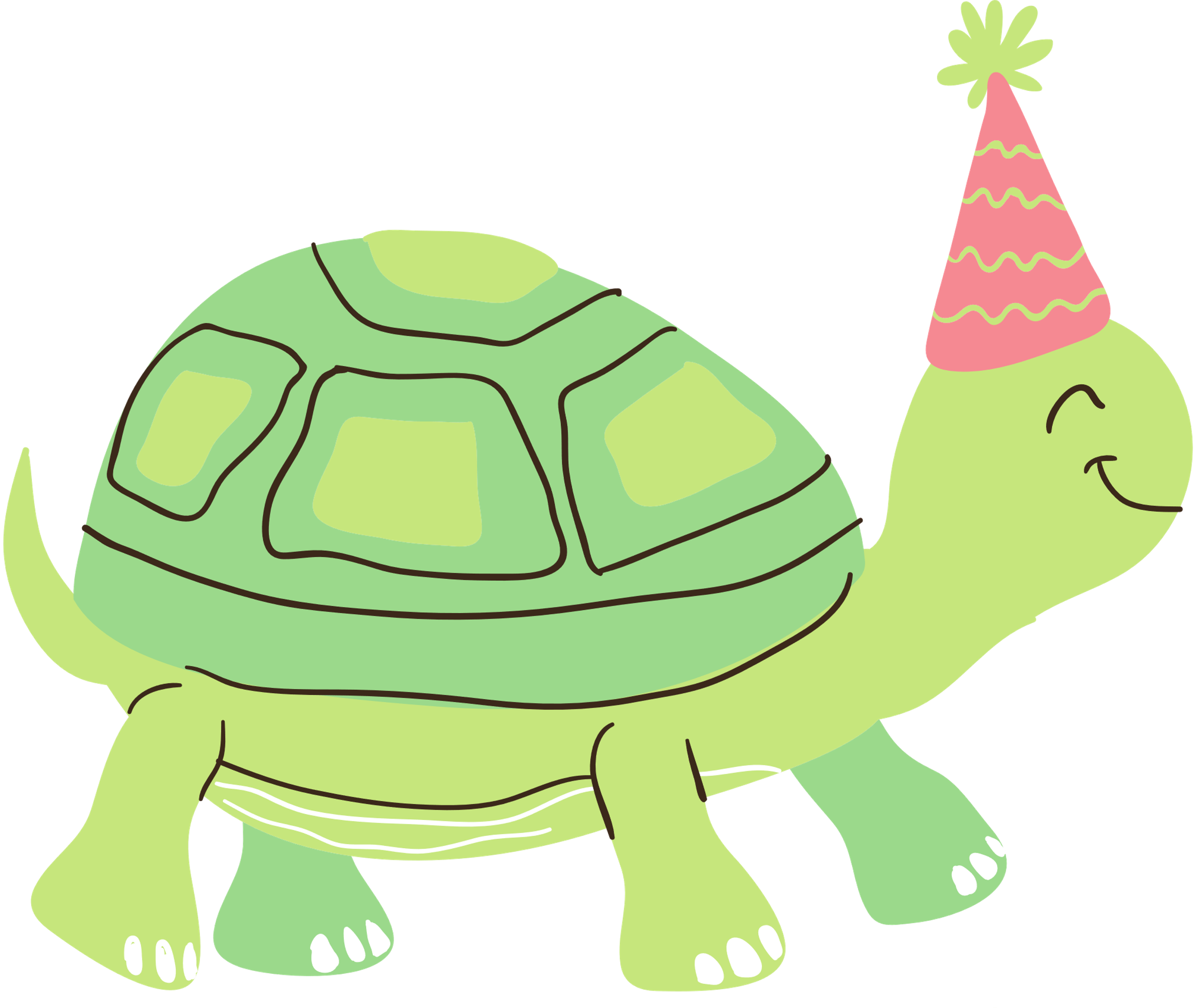 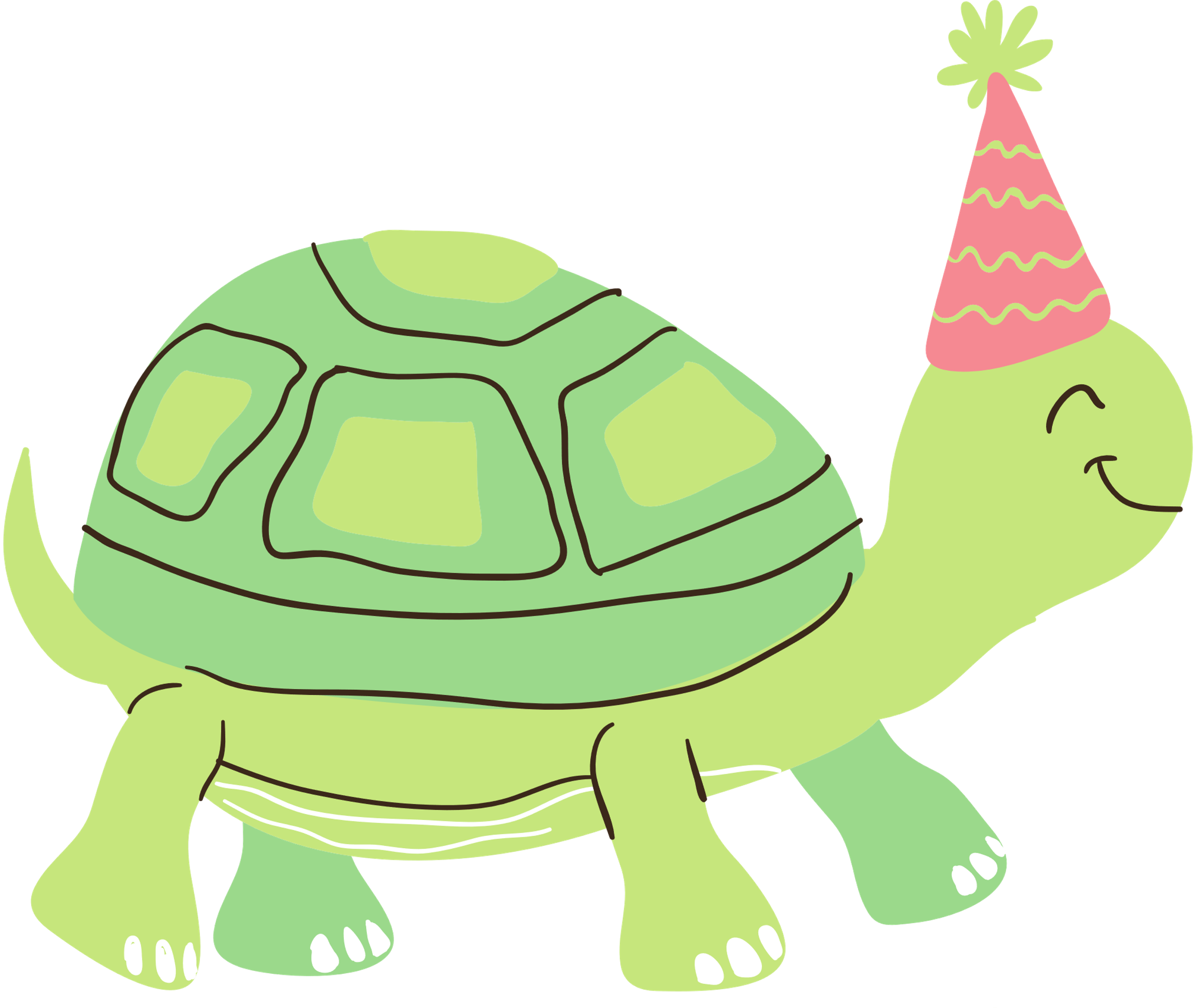 Con ngựa, đang phi
Con cua đang bò
Bộ phận giúp chúng thực hiện hoạt động đó là: chân
Bộ phận giúp chúng thực hiện hoạt động đó là: chân
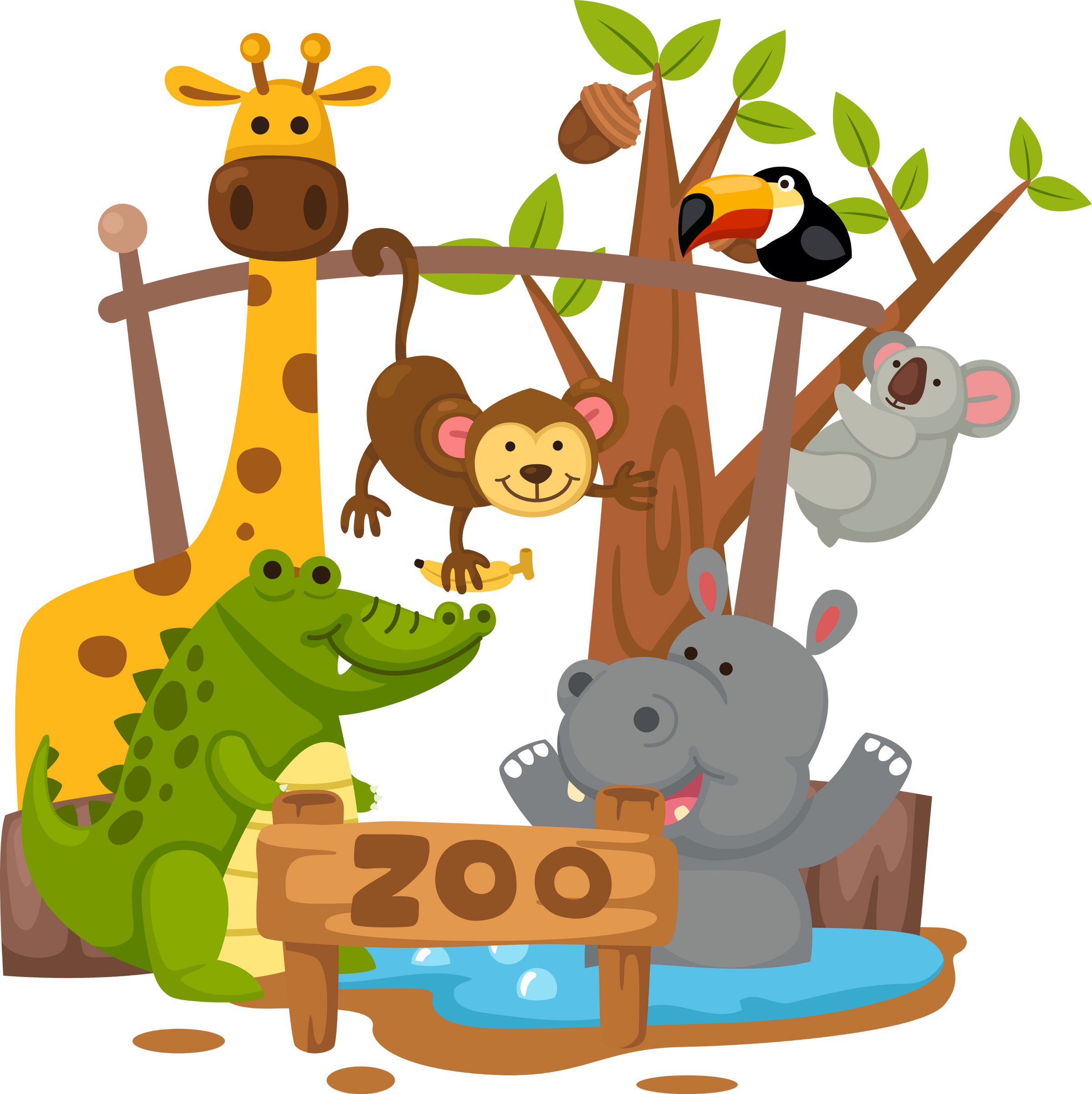 Tiết 2 + 3
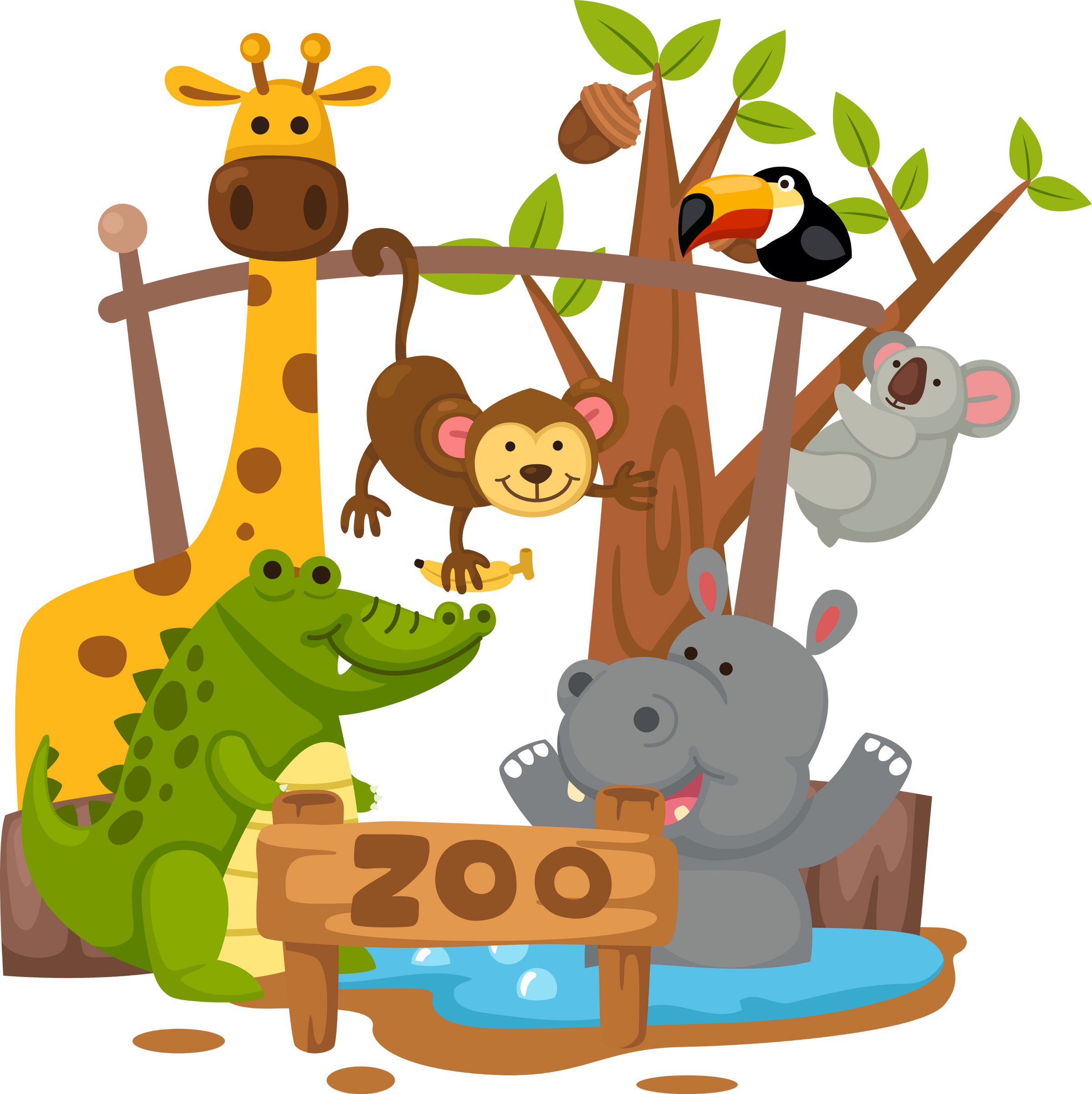 Thực hành
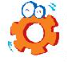 1. Hãy phân loại những con vật trong hình dưới đây dựa vào:
- Cơ quan di chuyển.
- Lớp bao phủ bên ngoài.
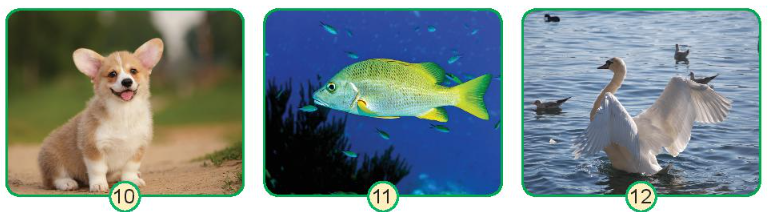 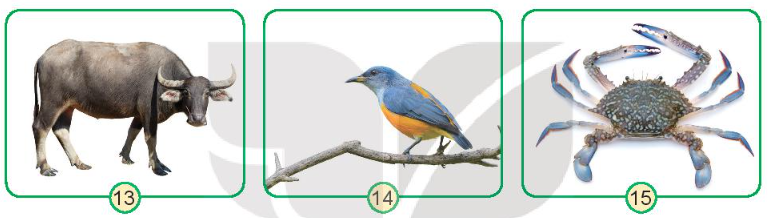 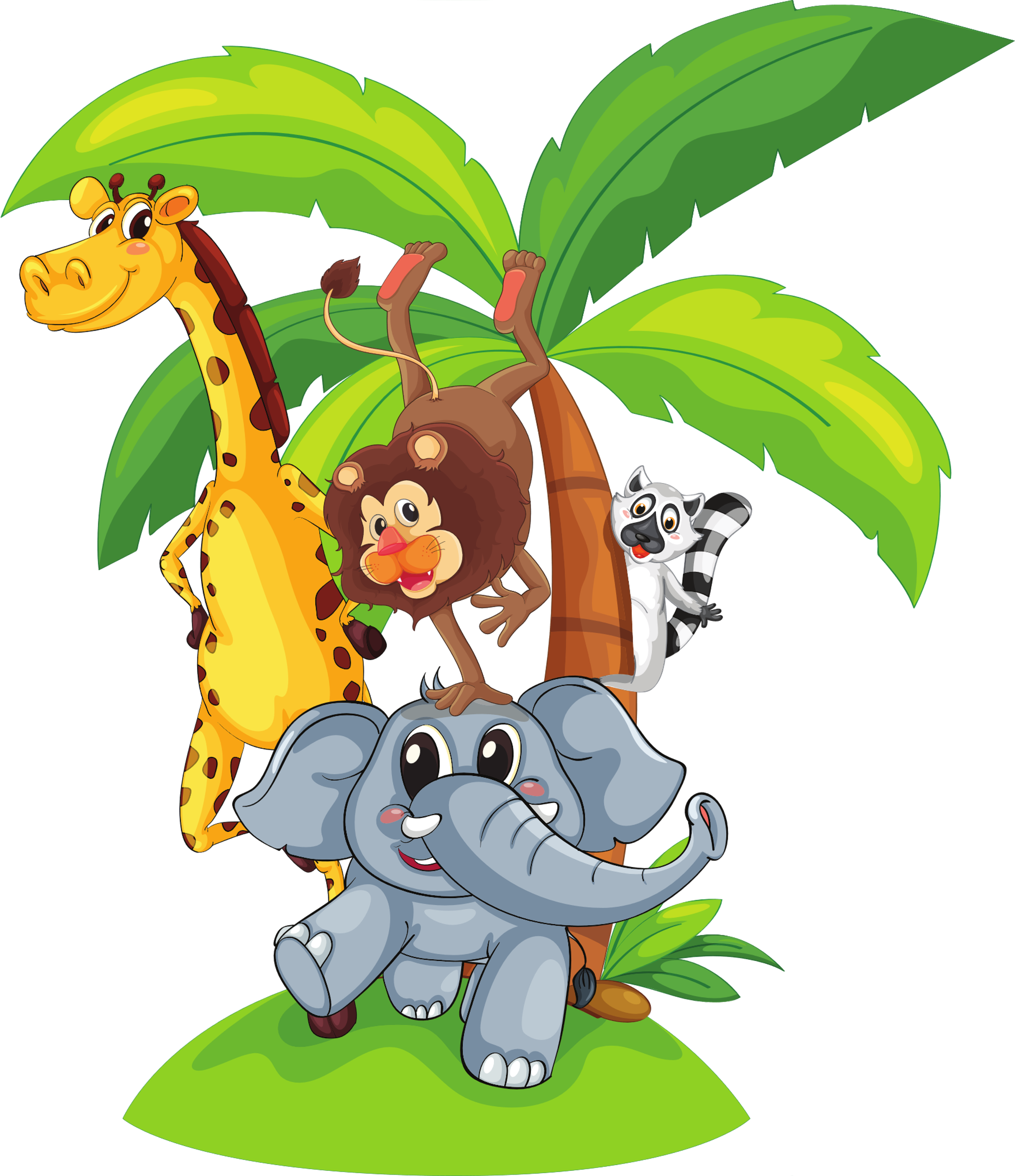 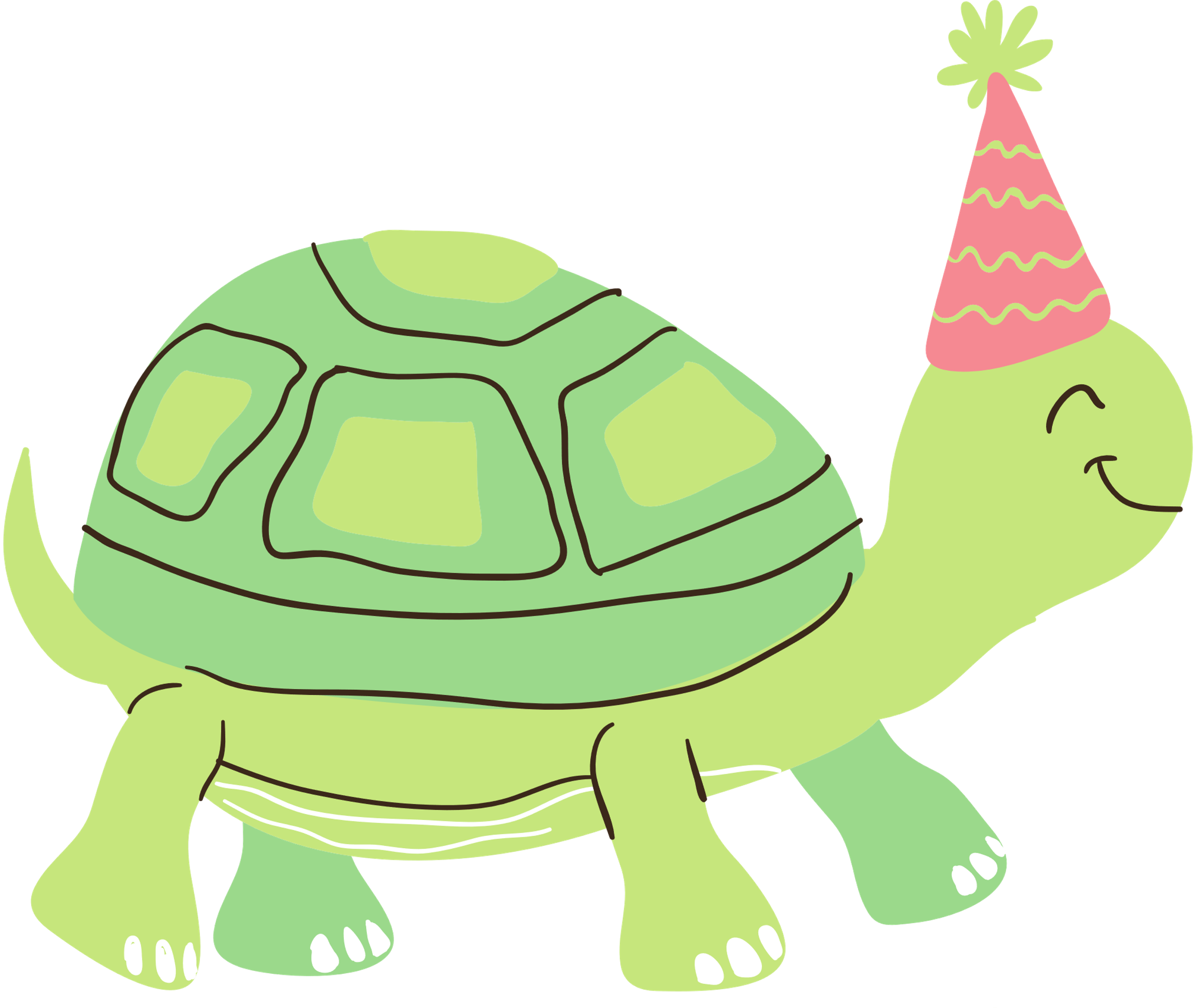 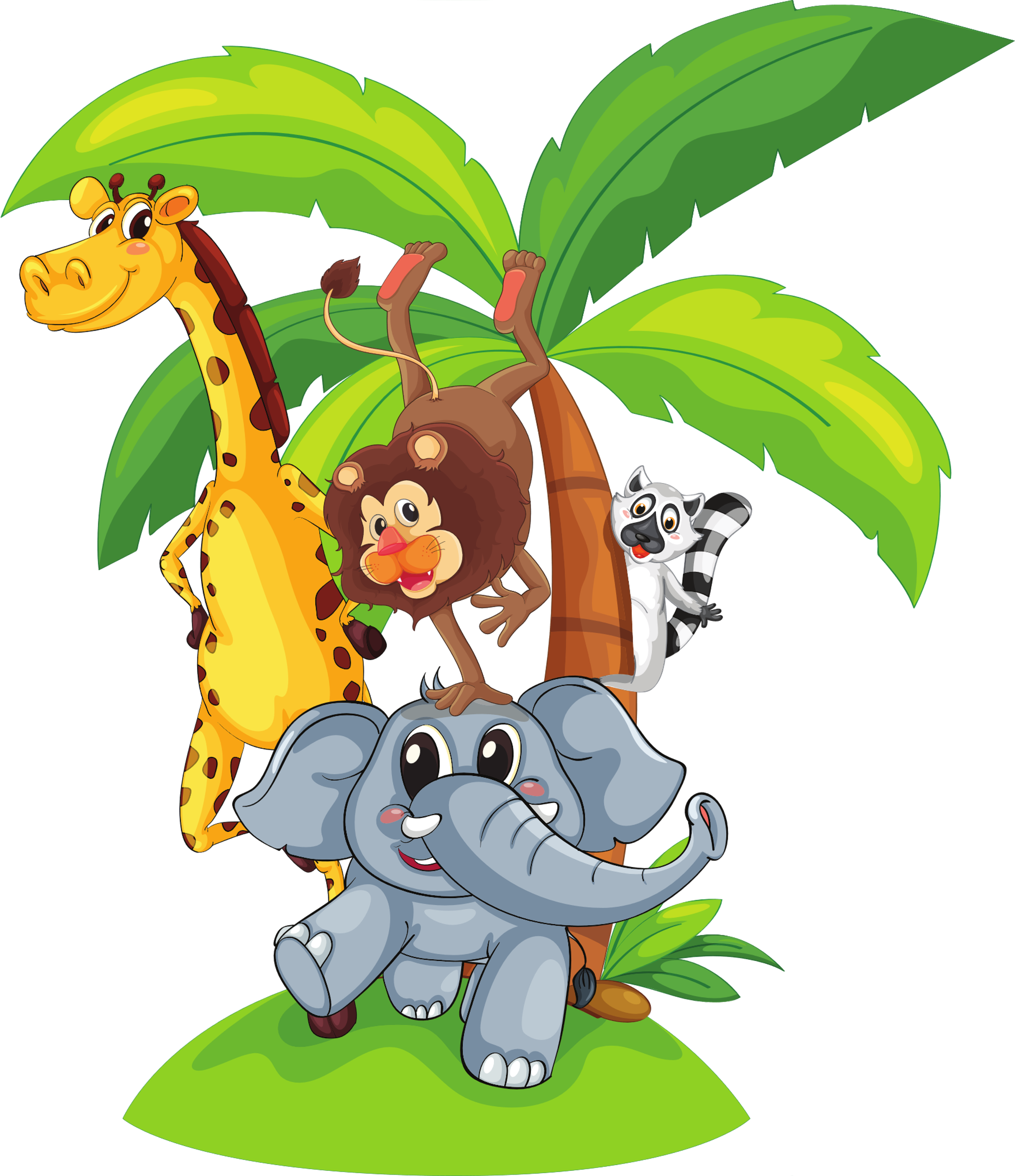 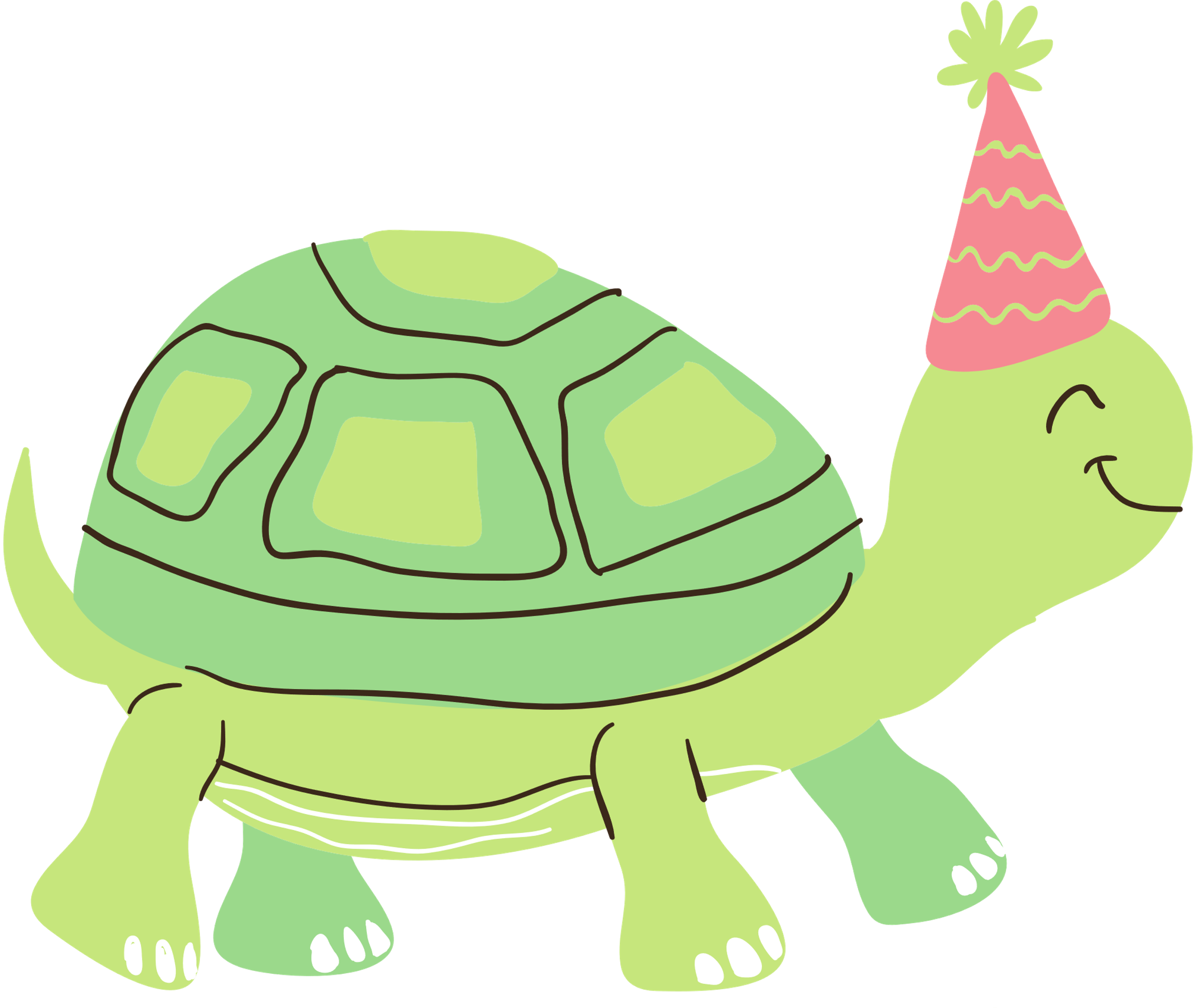 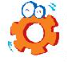 1. Hãy phân loại những con vật trong hình dưới đây dựa vào:
- Cơ quan di chuyển.
Vây
Cánh
Chân
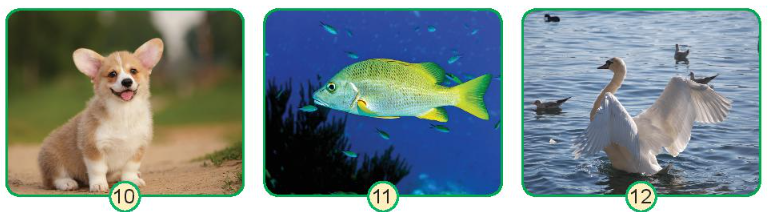 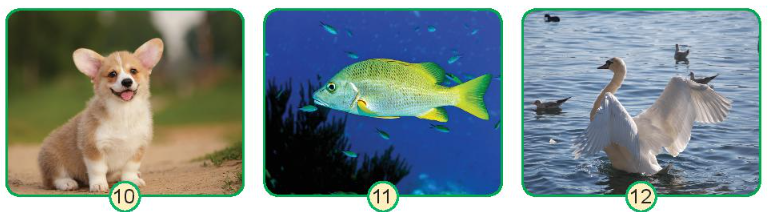 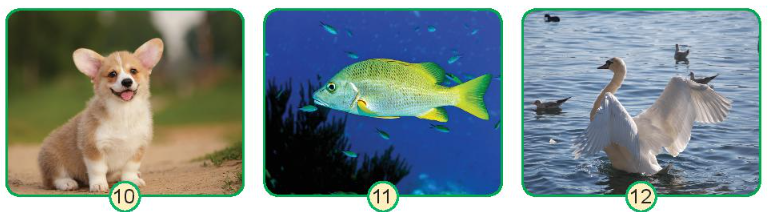 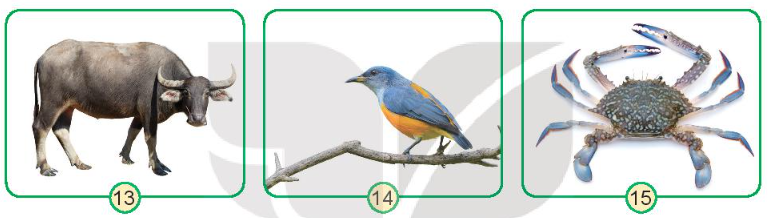 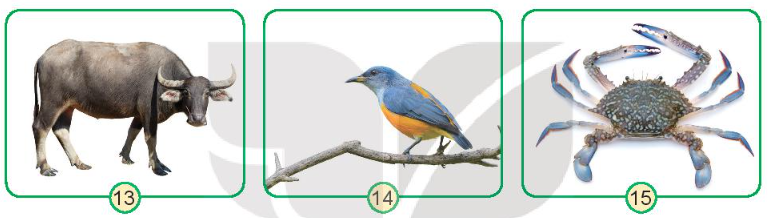 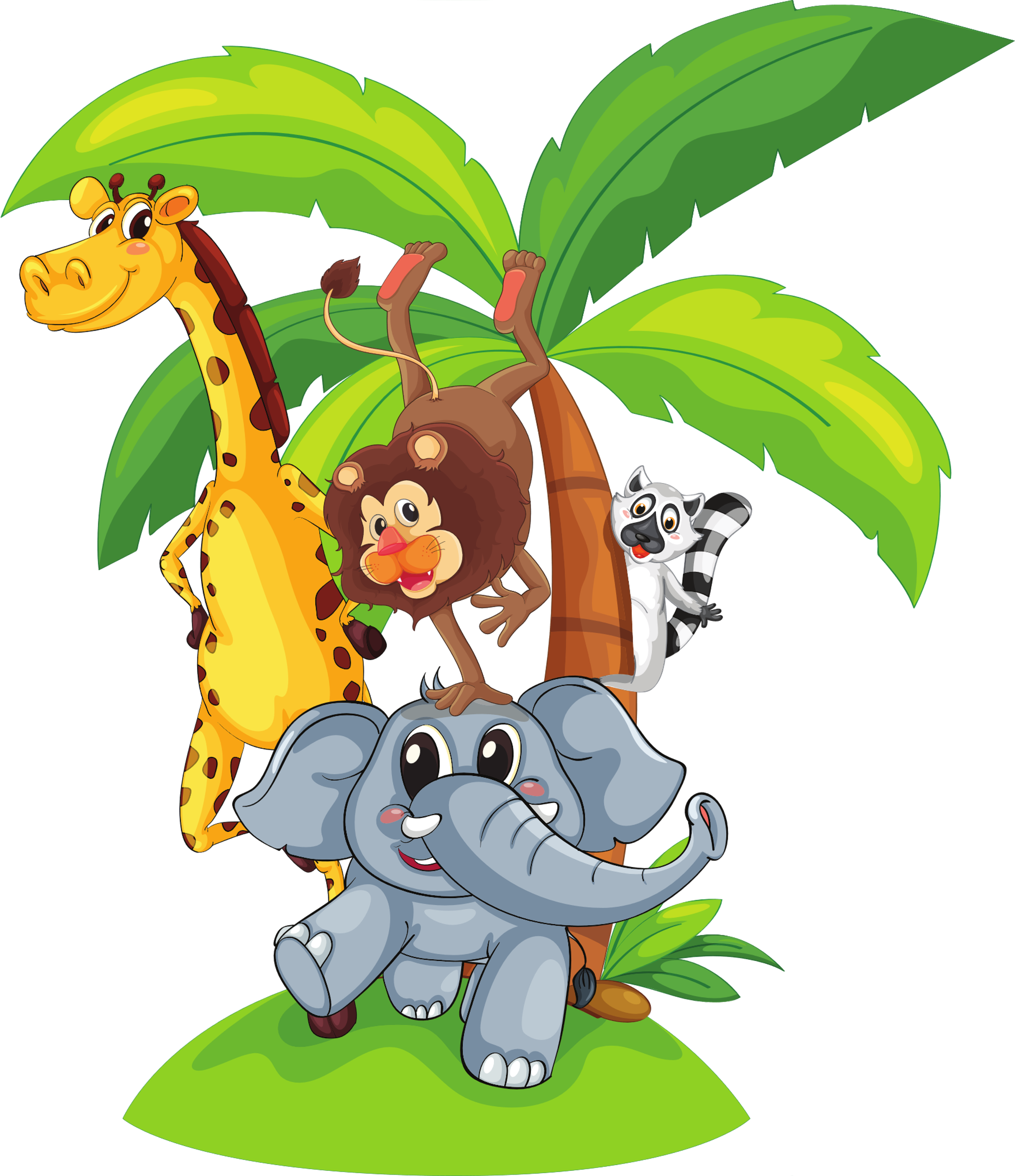 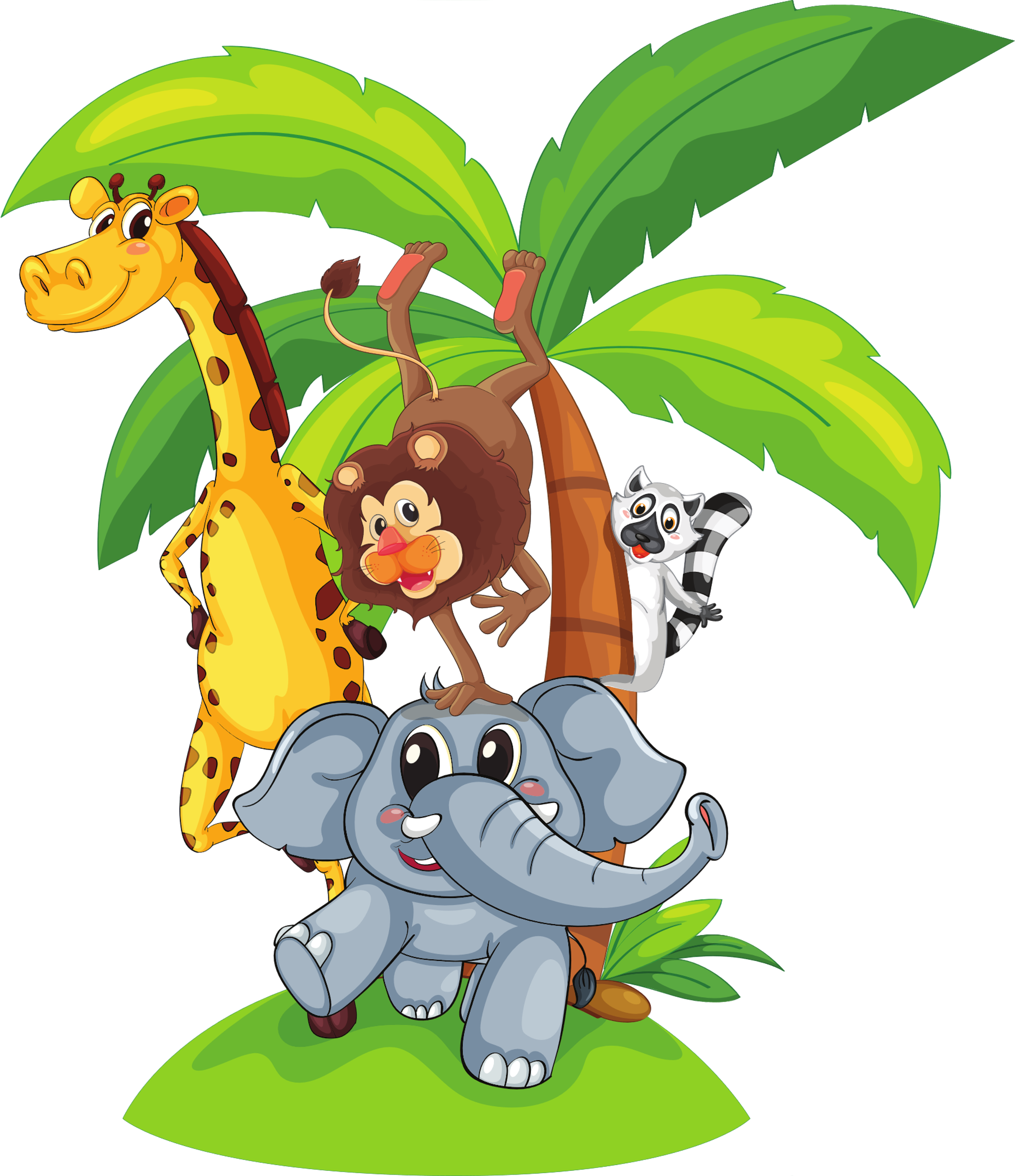 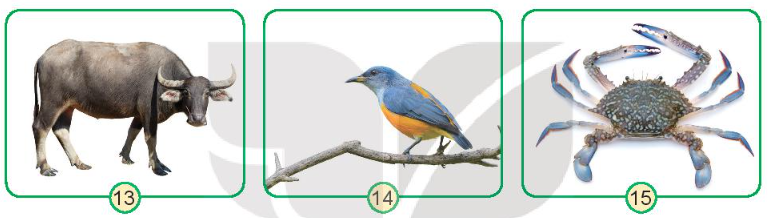 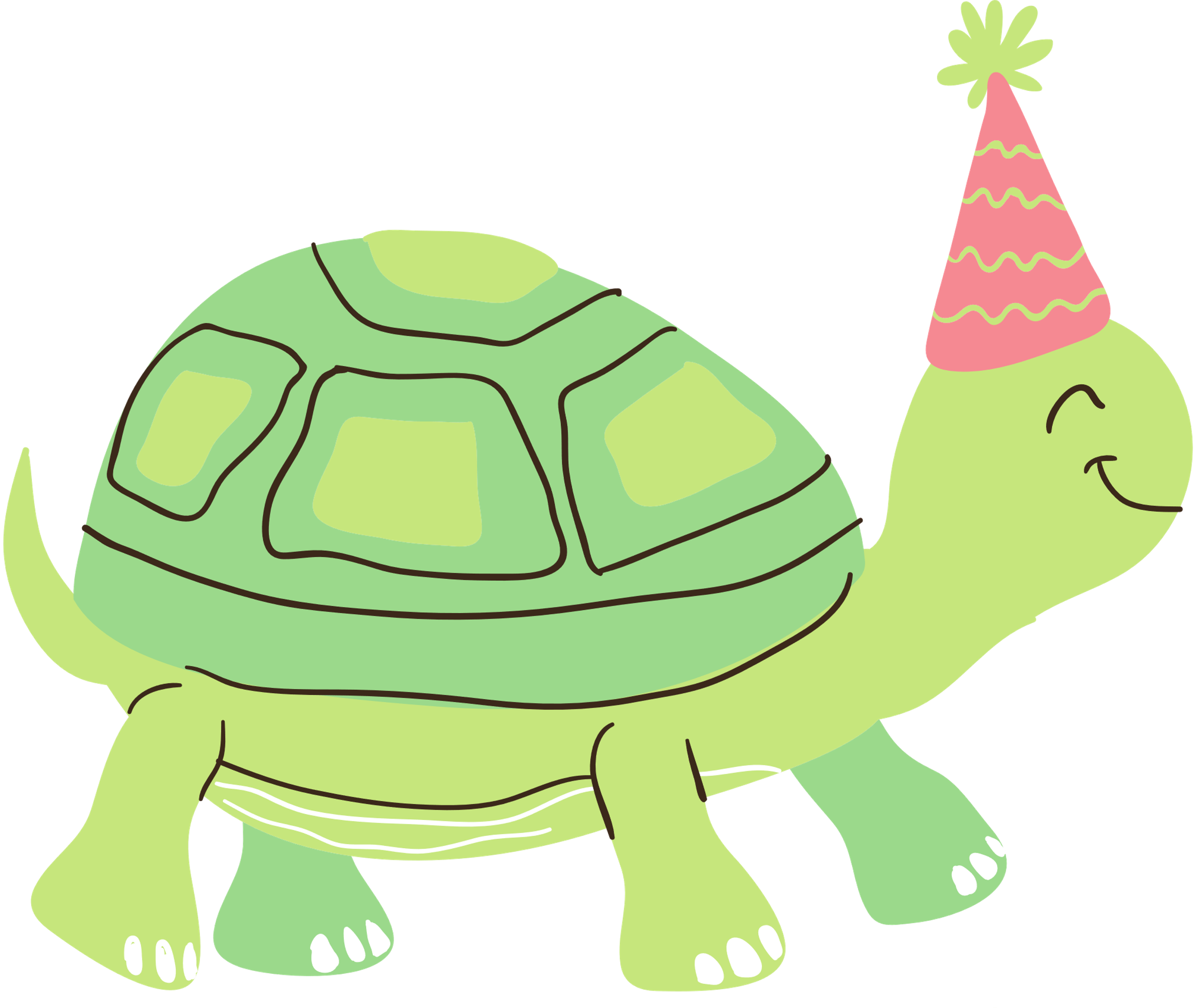 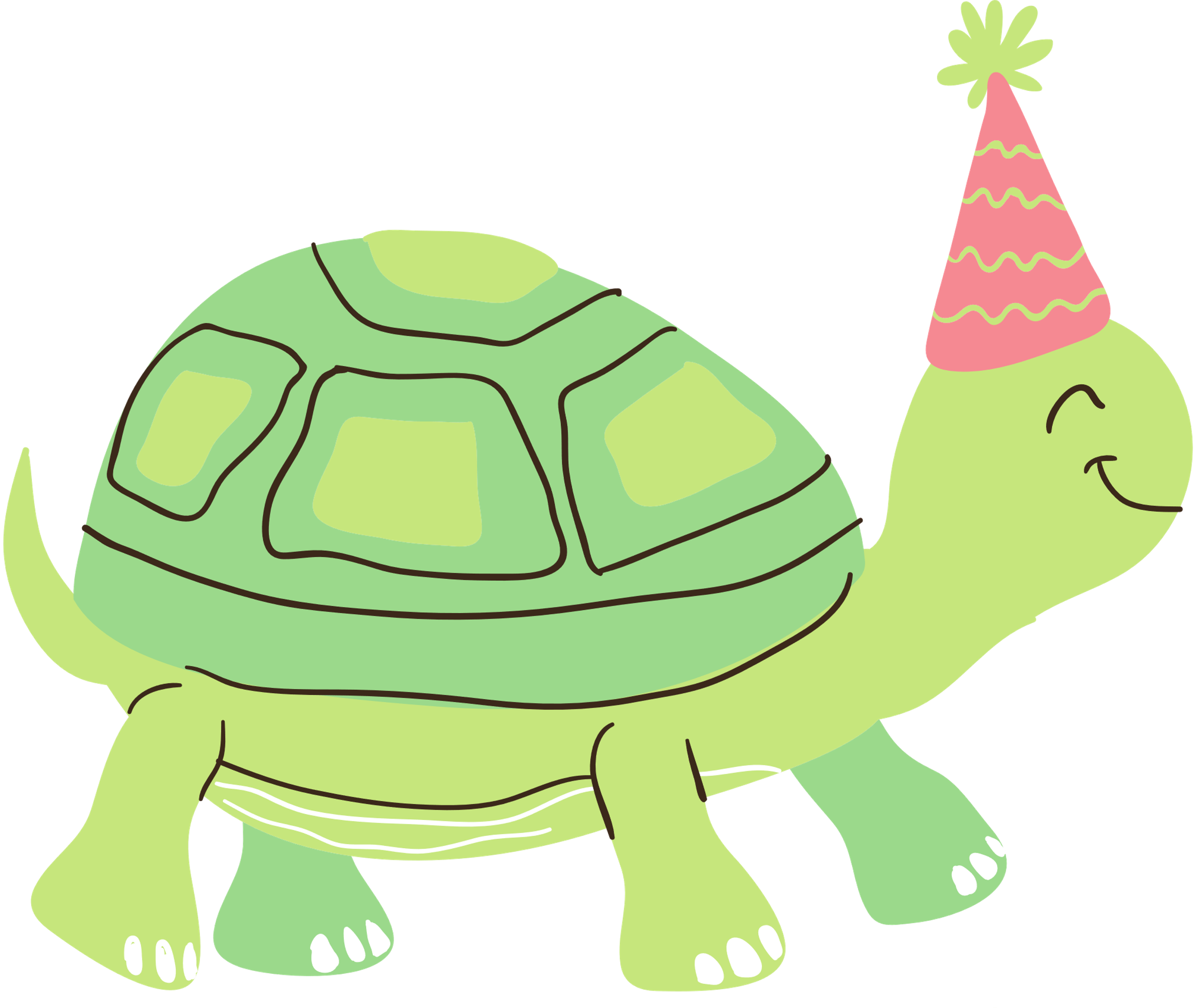 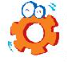 1. Hãy phân loại những con vật trong hình dưới đây dựa vào:
- Lớp bao phủ bên ngoài.
Vảy
Vỏ cứng
Lông mao
Lông vũ
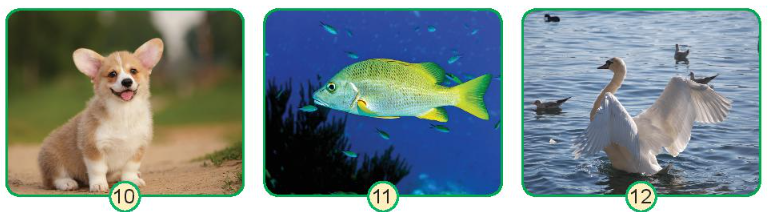 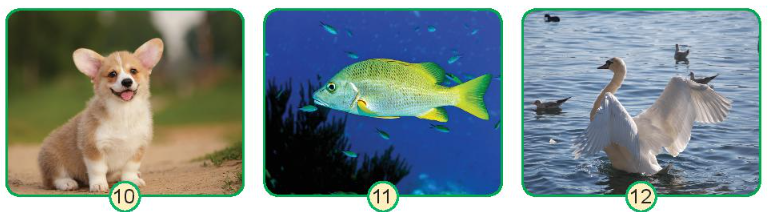 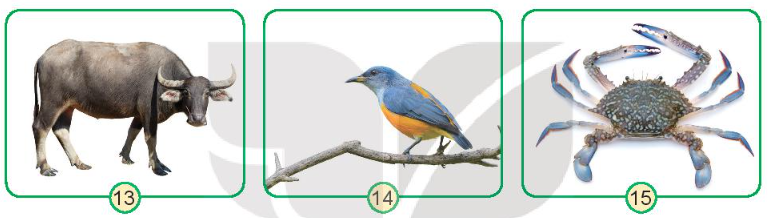 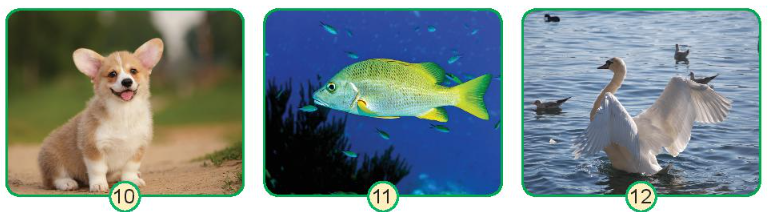 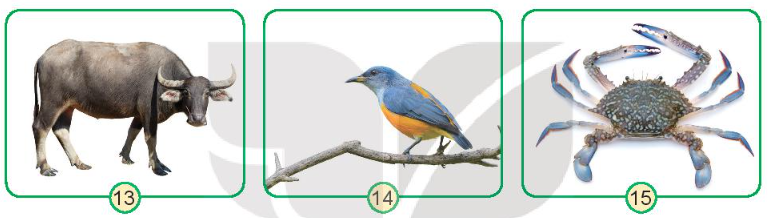 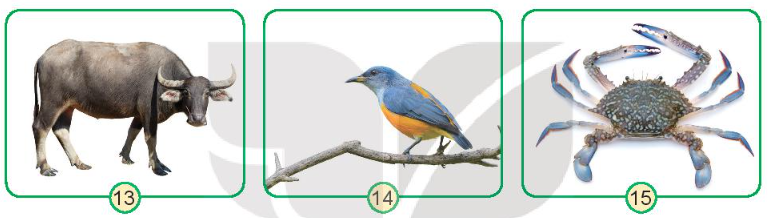 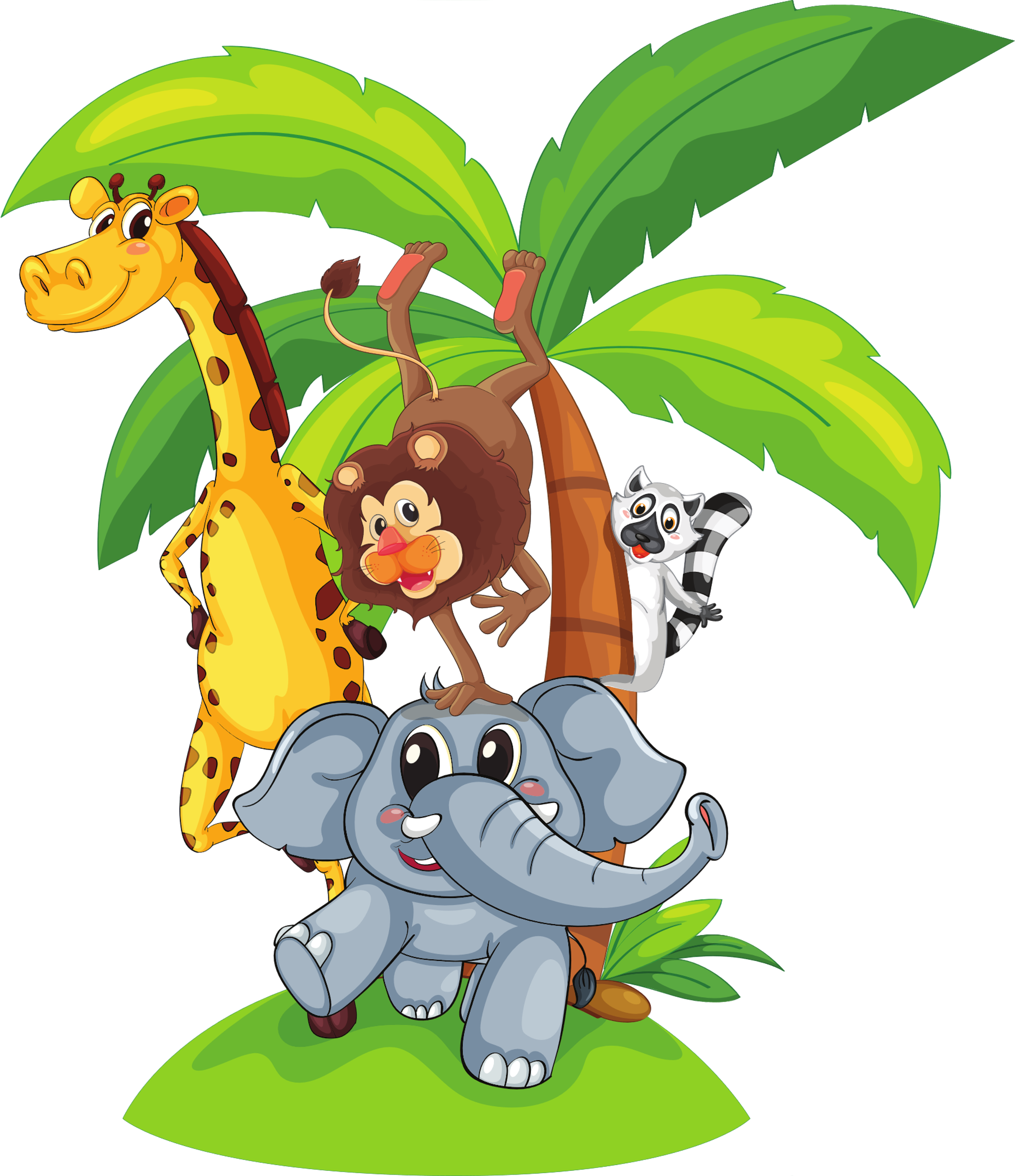 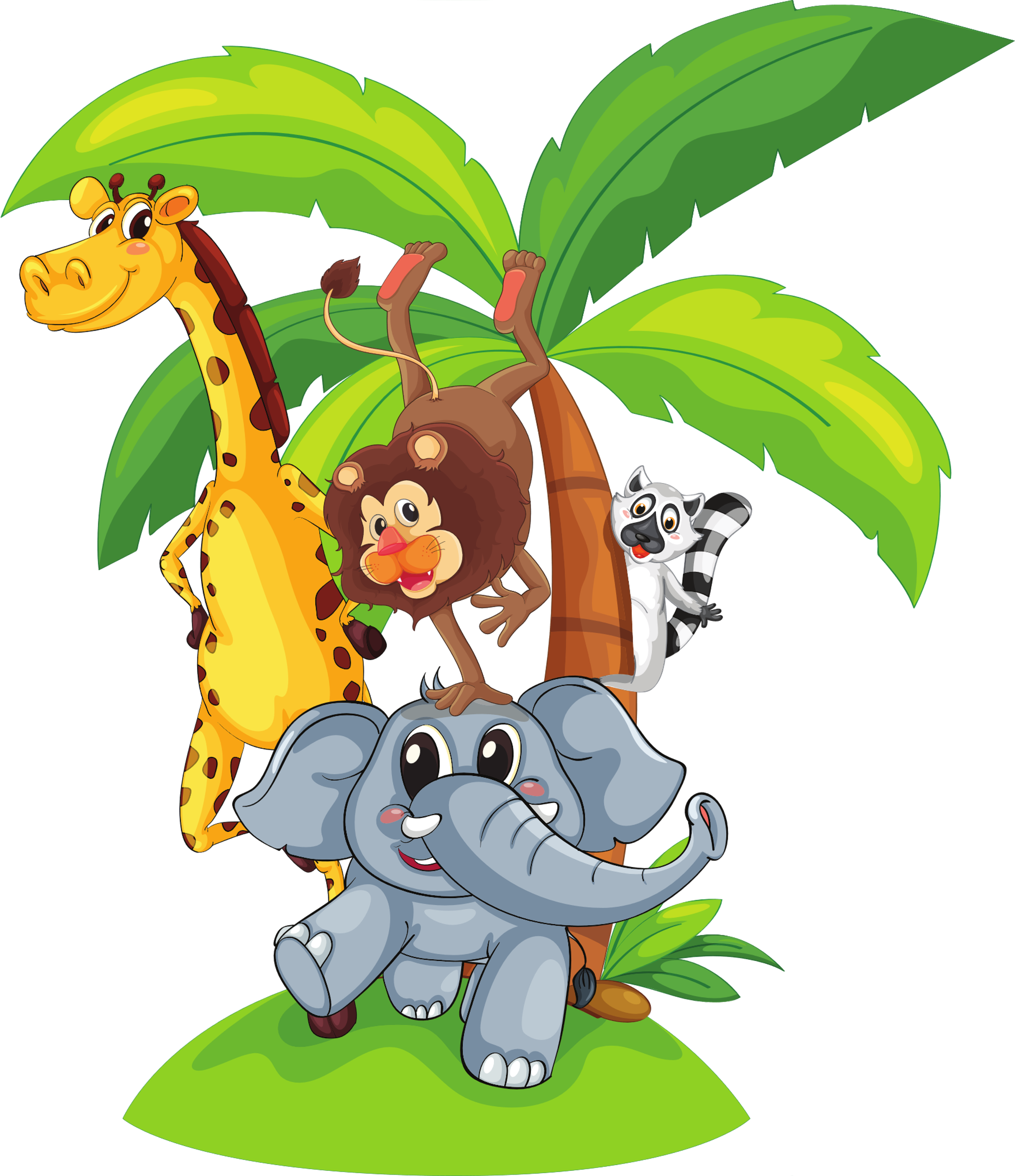 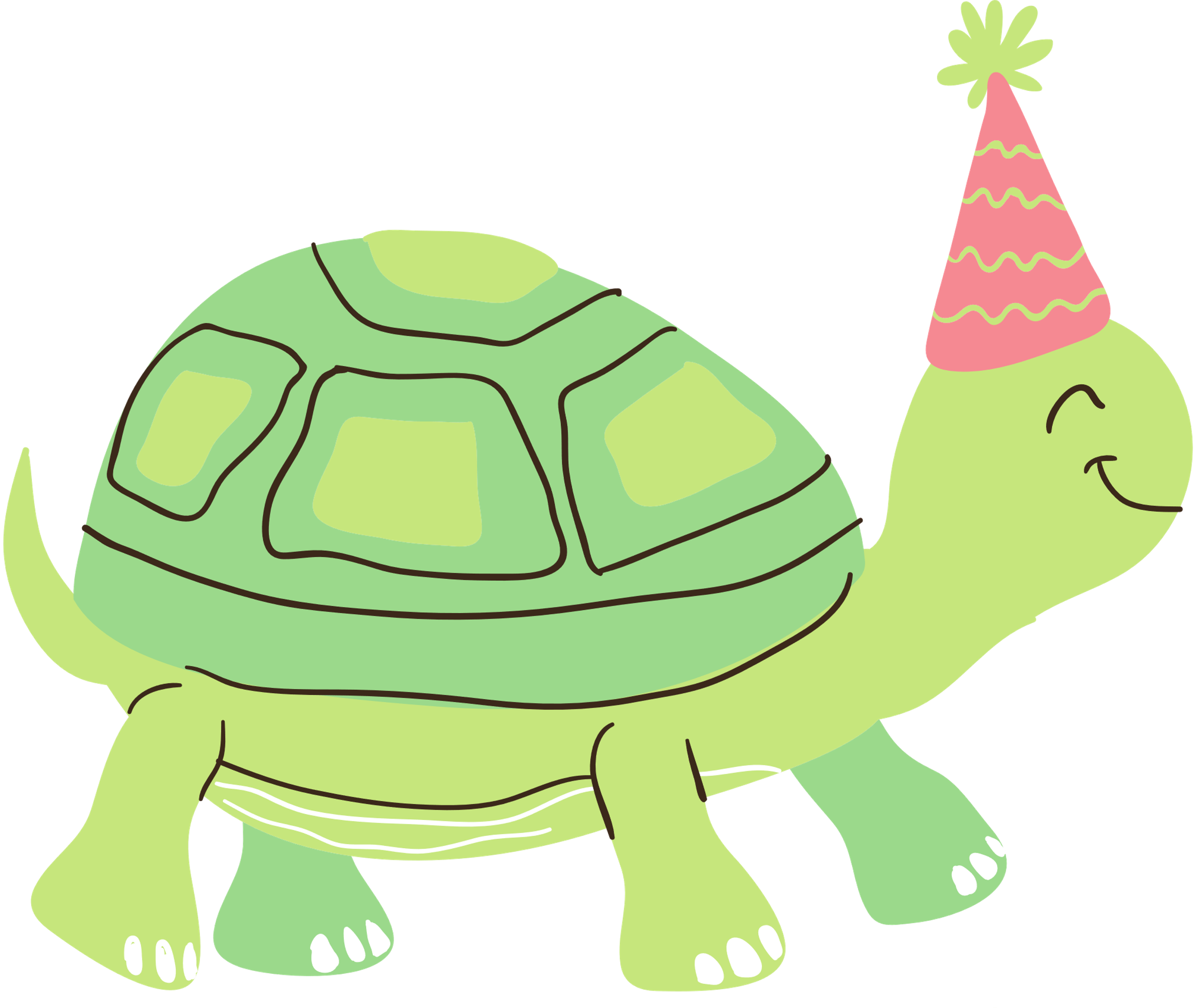 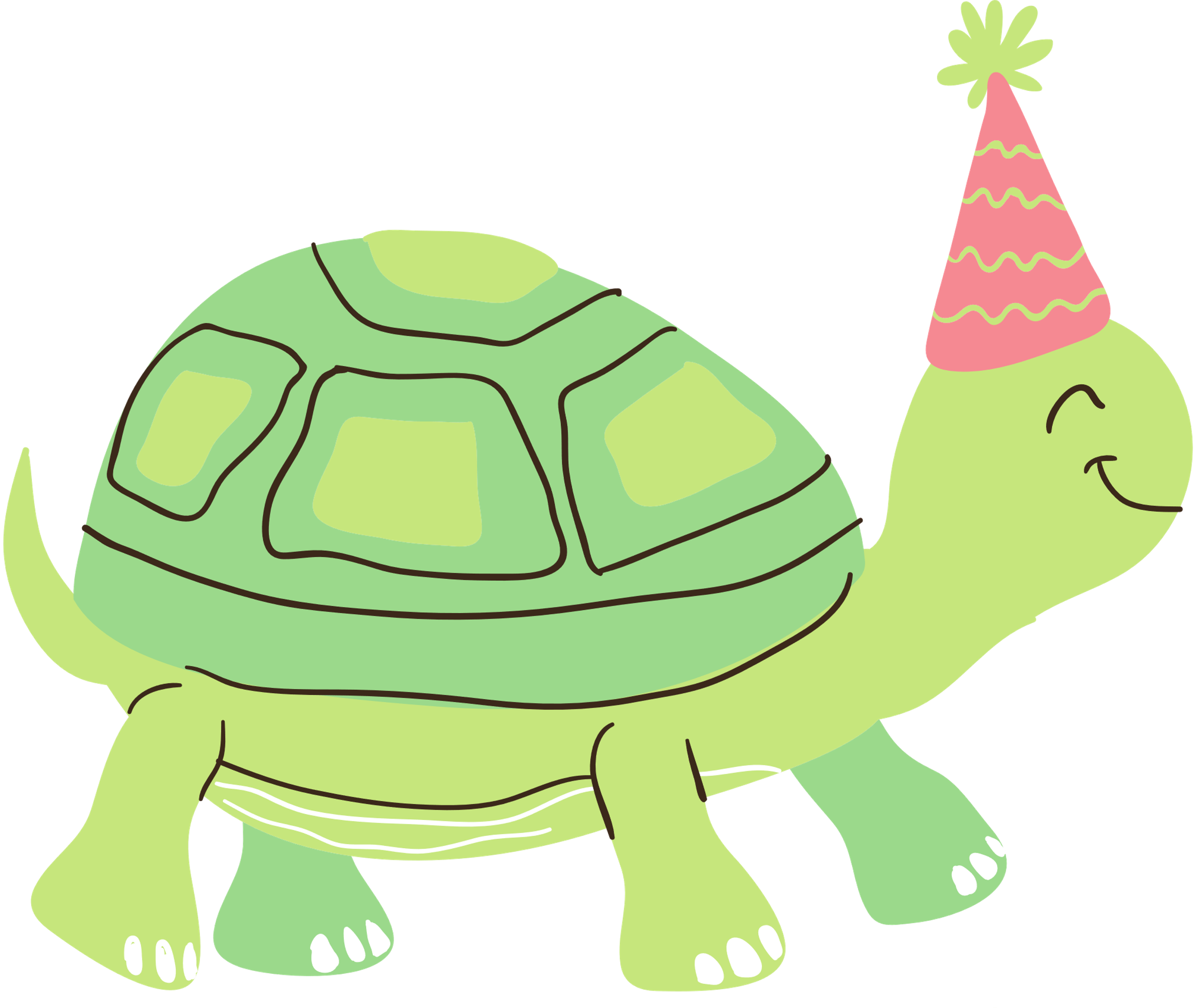 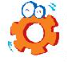 2. Kể tên những động vật khác và phân loại chúng dựa vào cơ quan di chuyển hoặc lớp bao phủ bên ngoài.
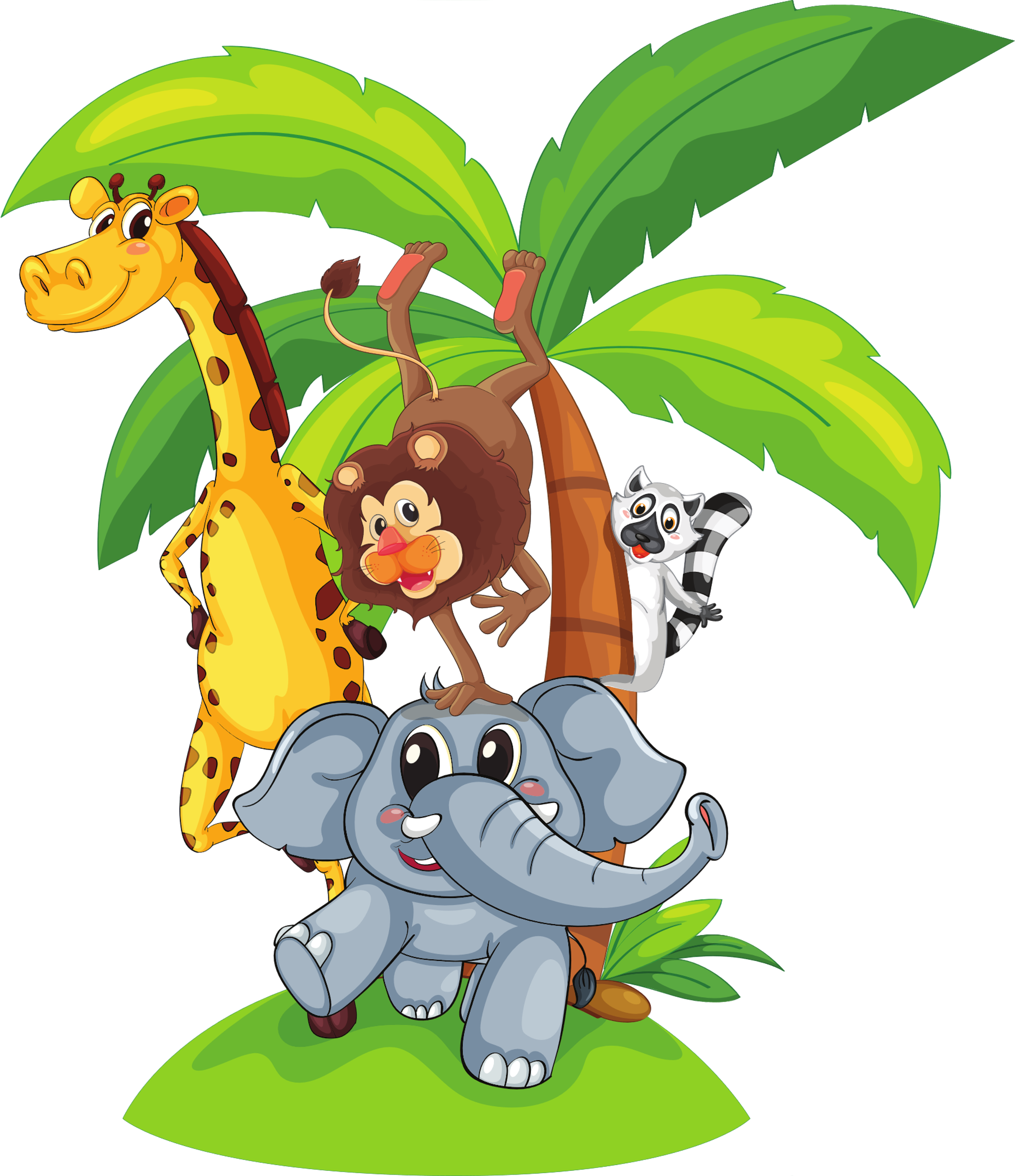 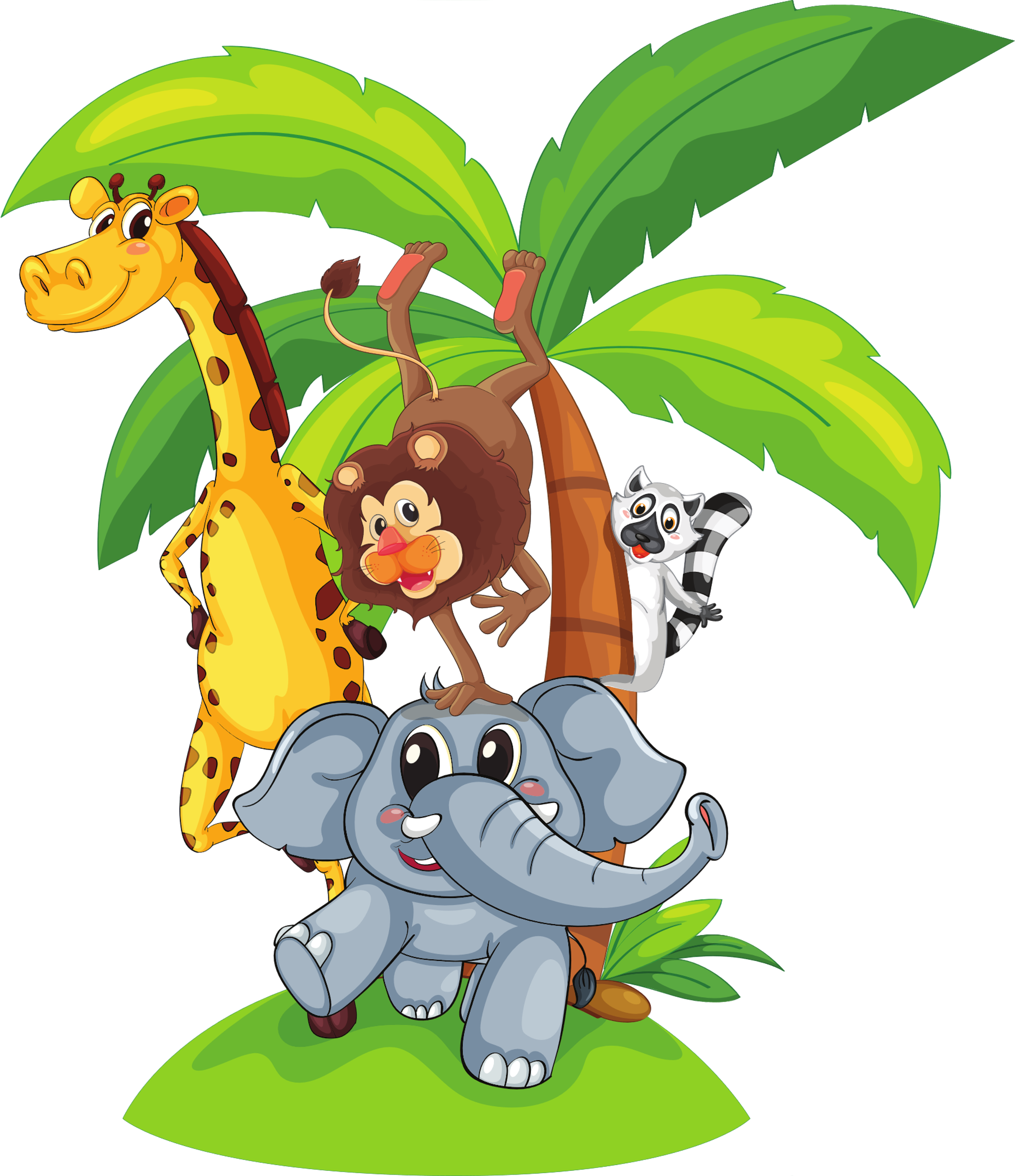 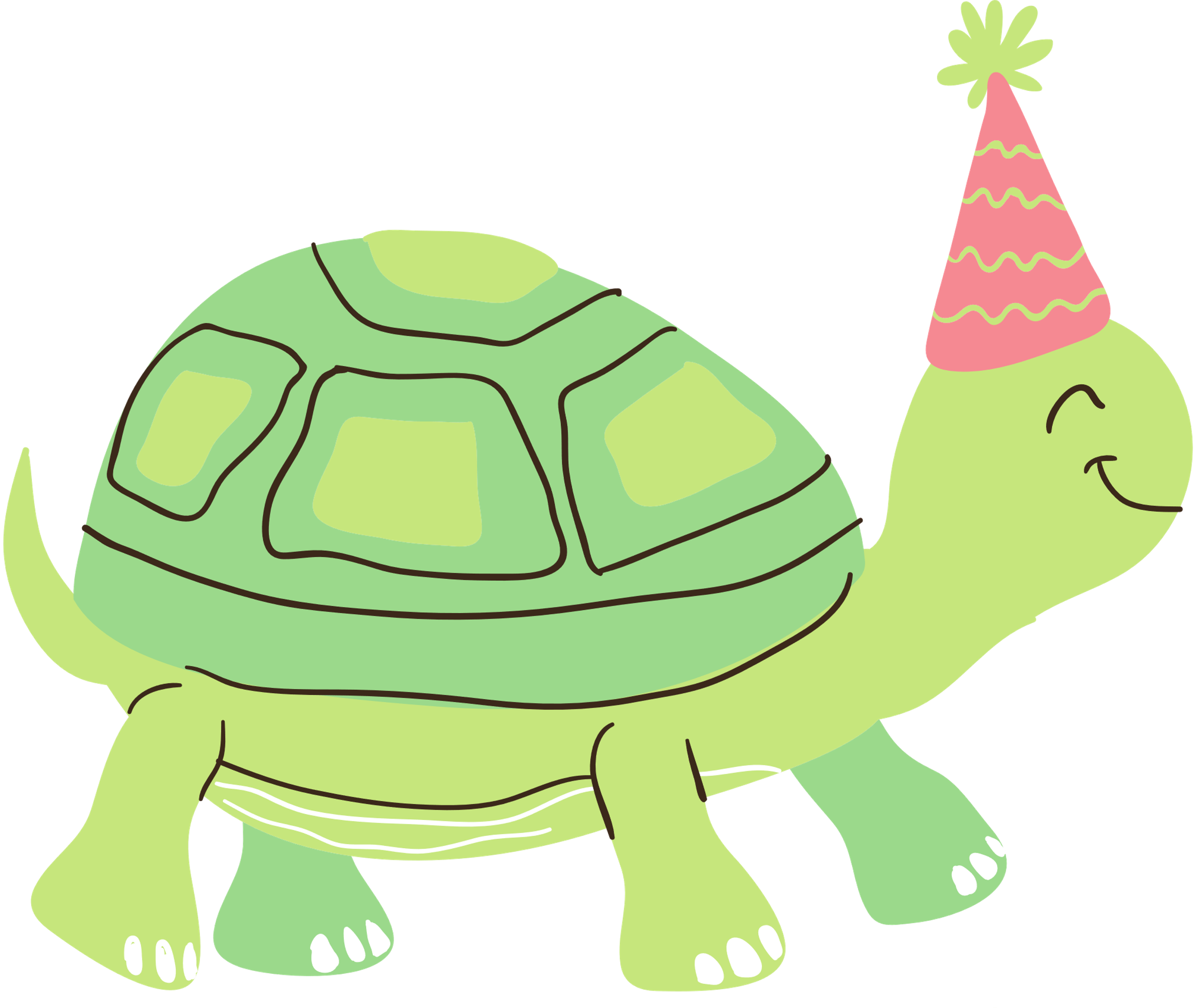 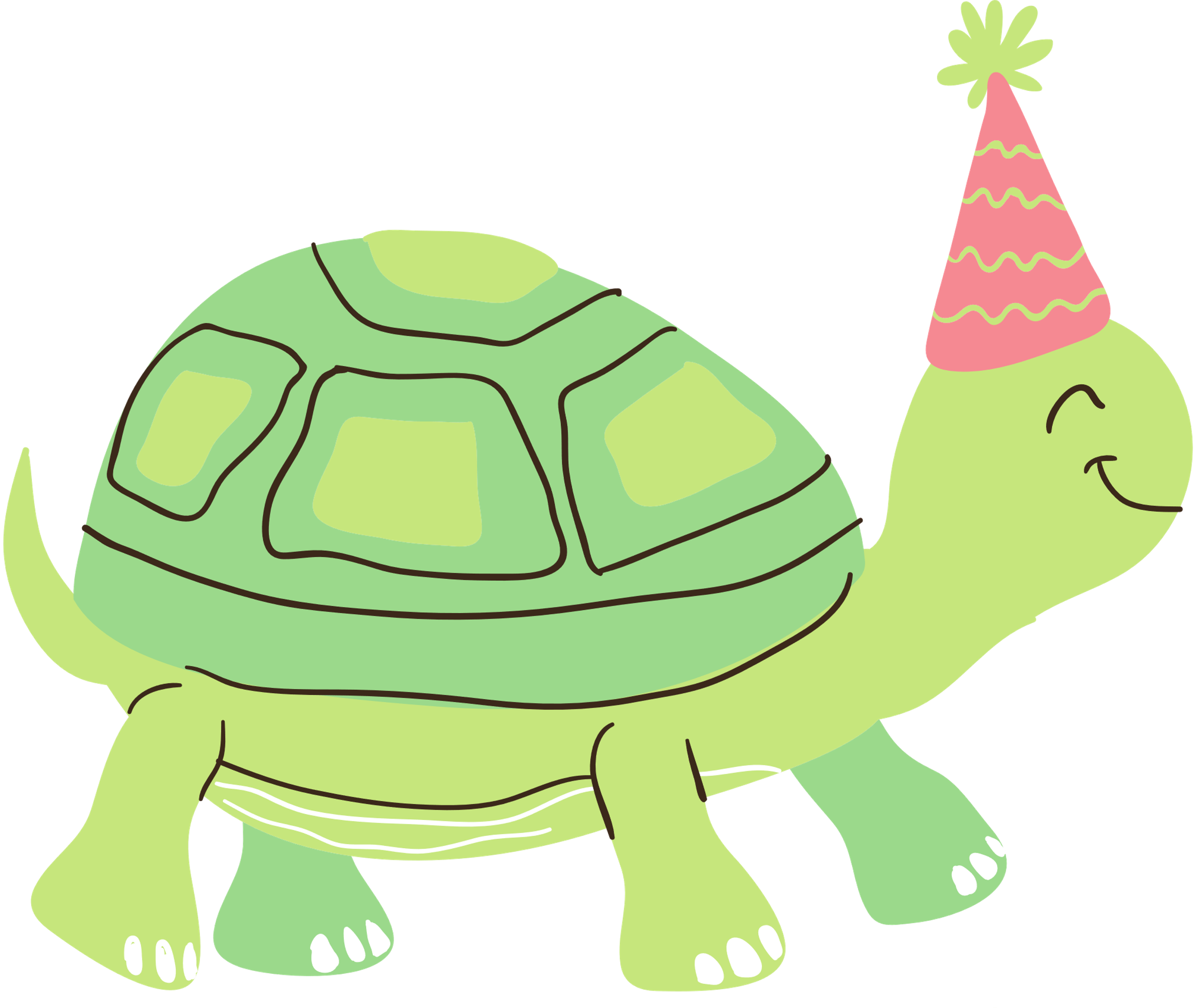 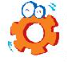 1. Sưu tầm tranh ảnh về một số con vật.
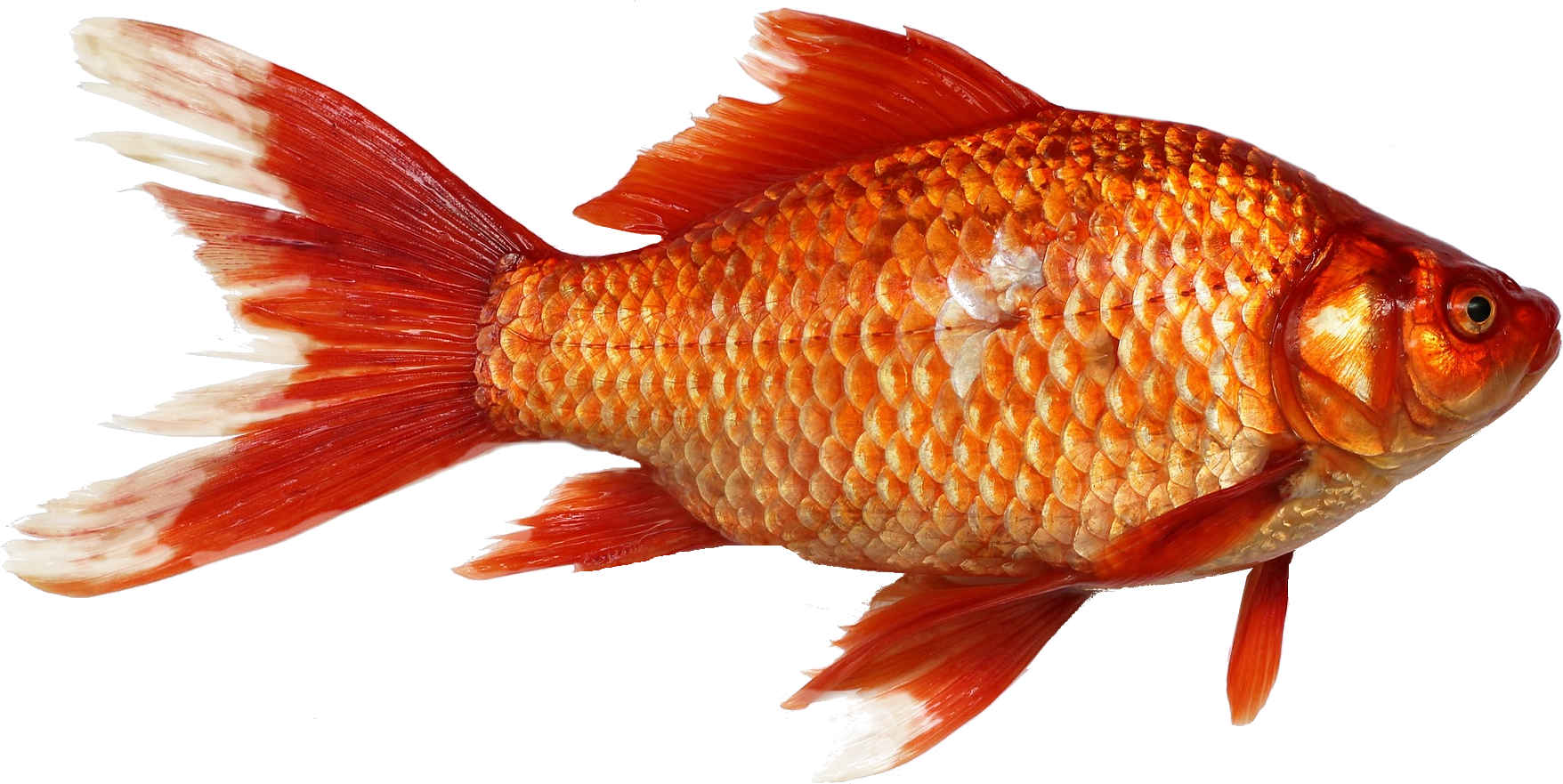 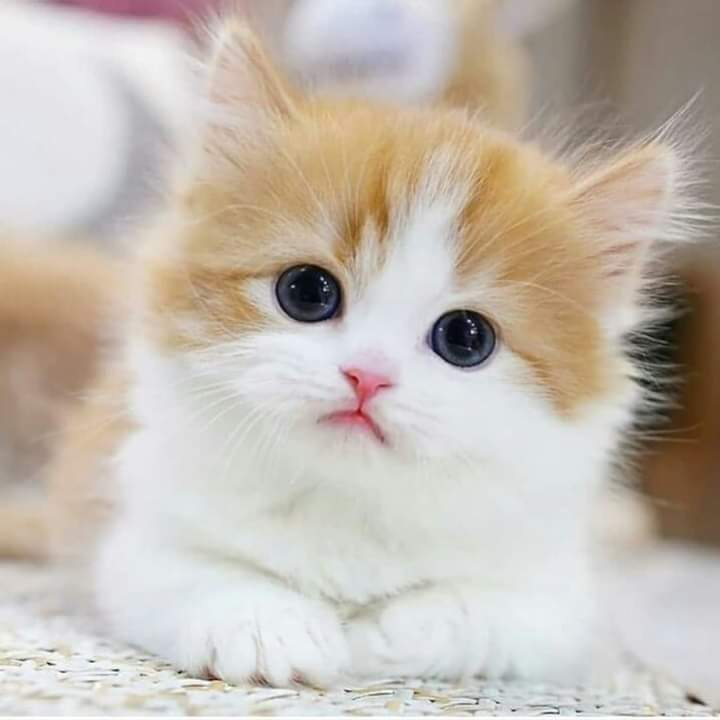 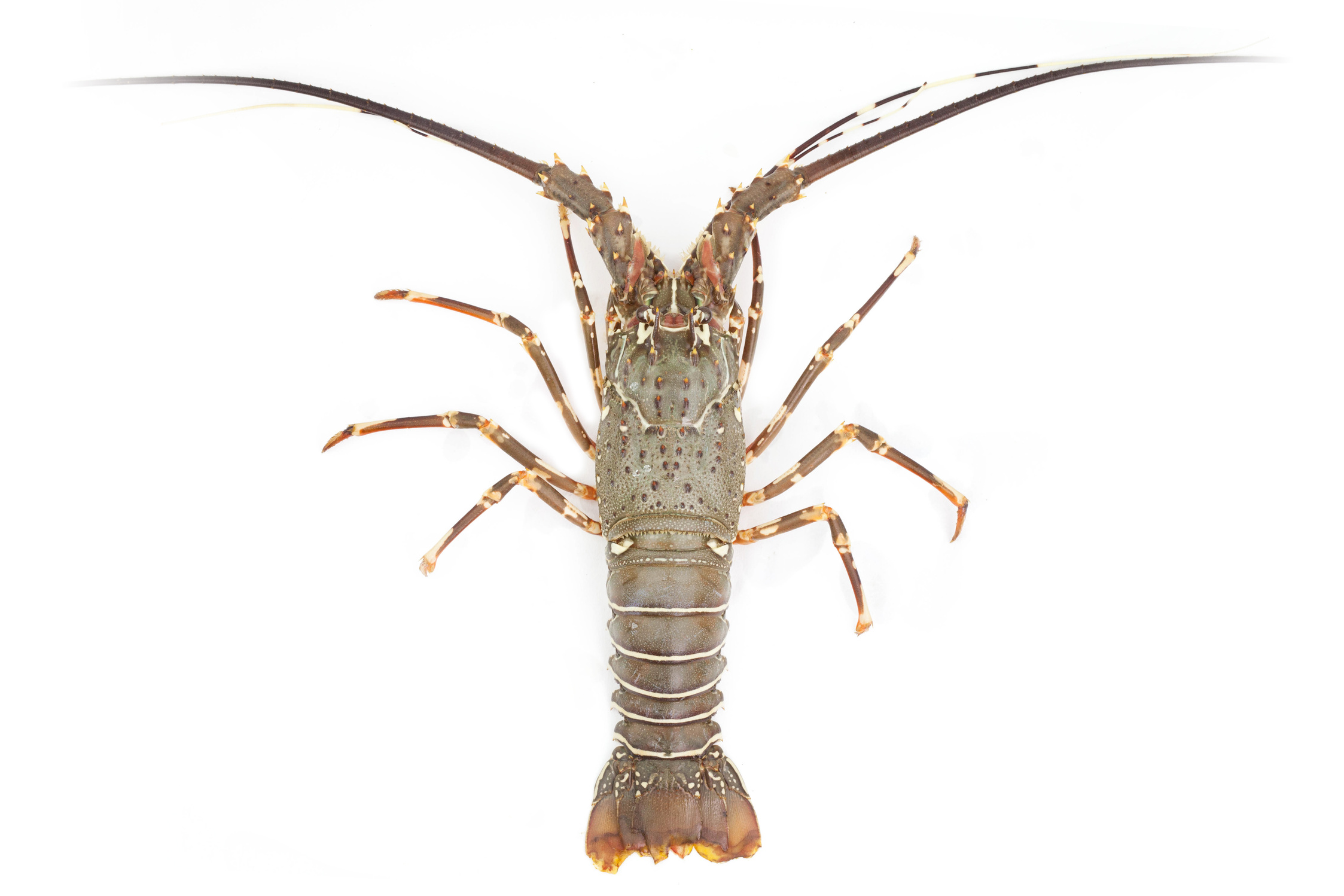 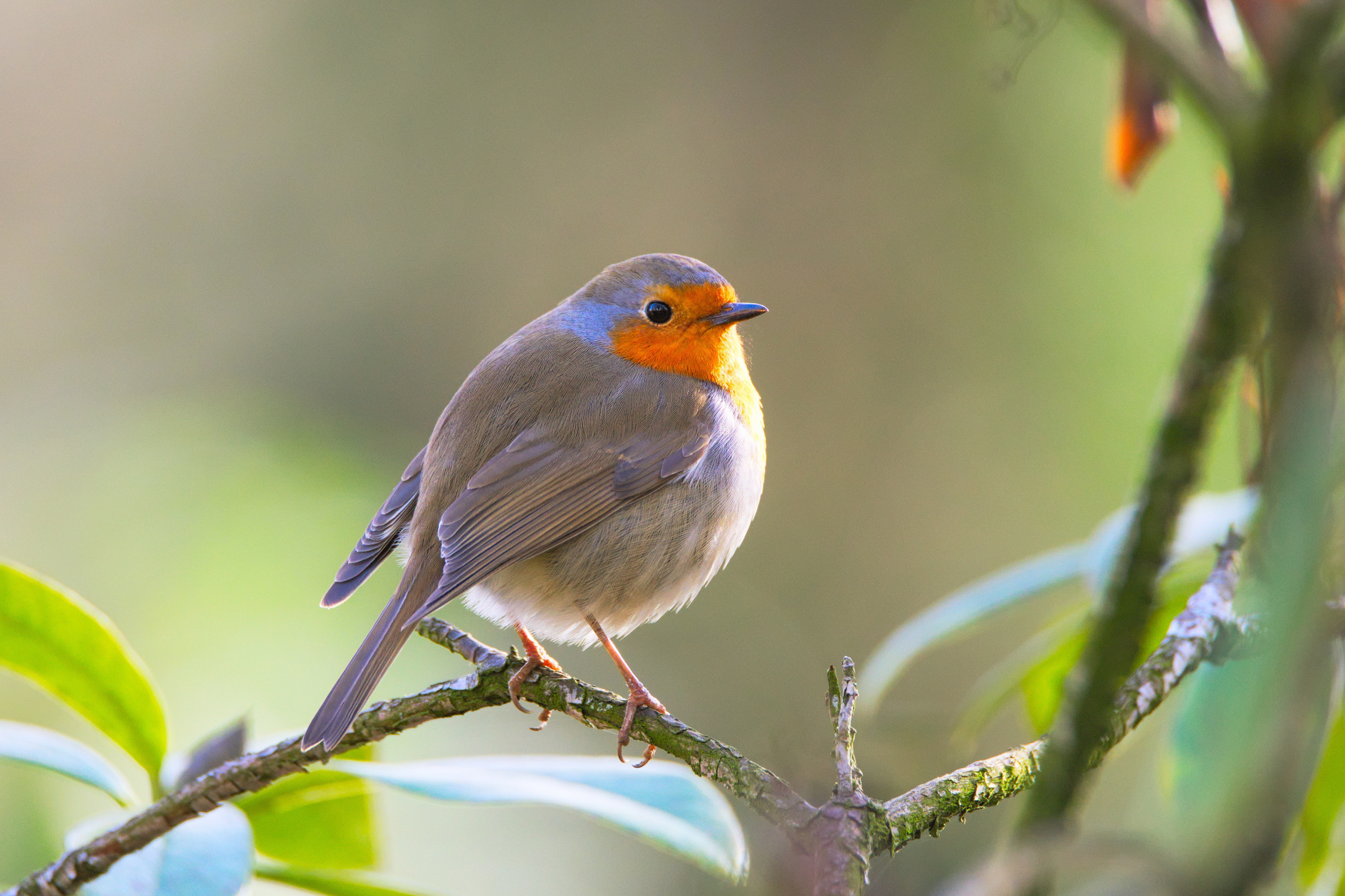 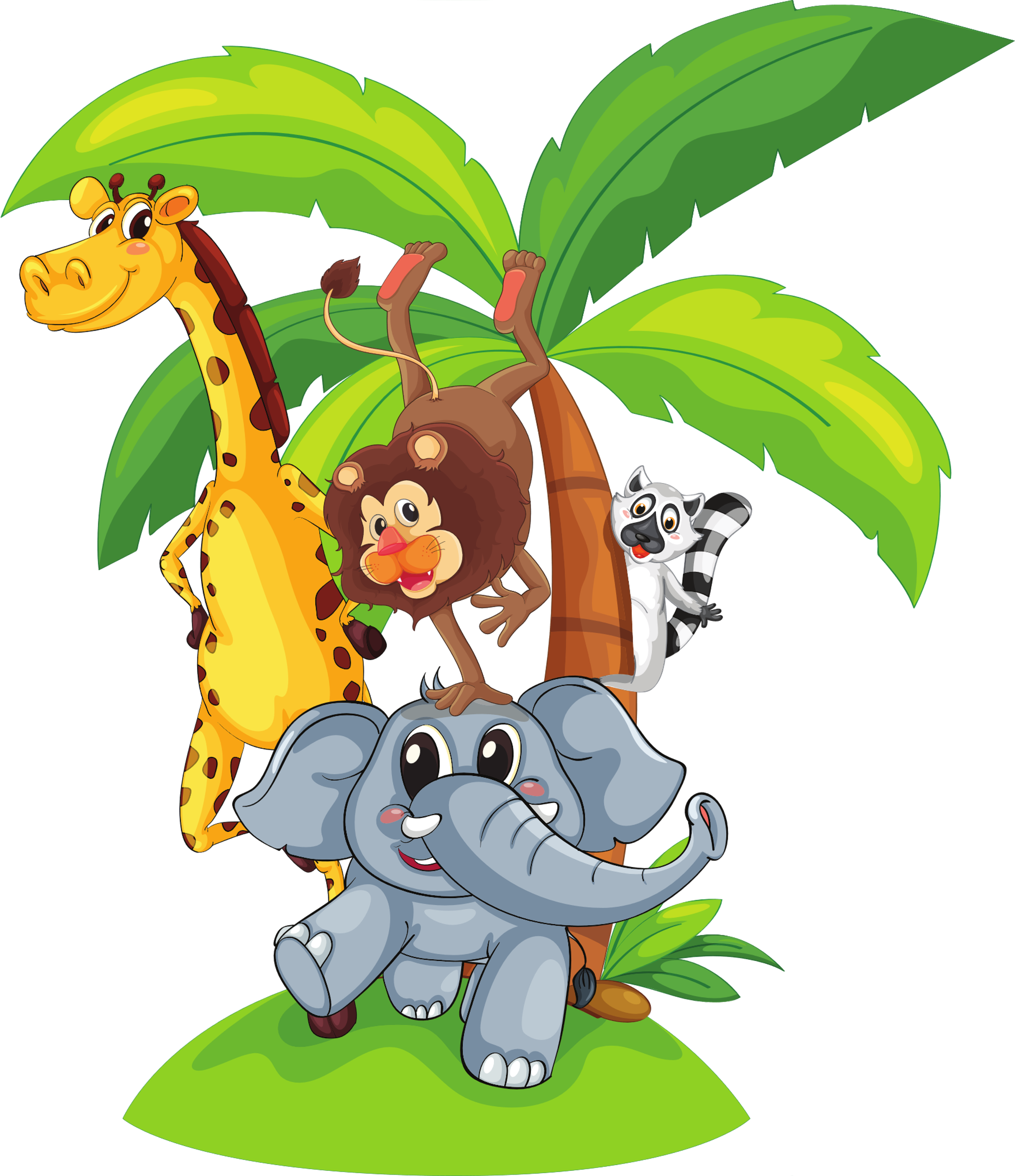 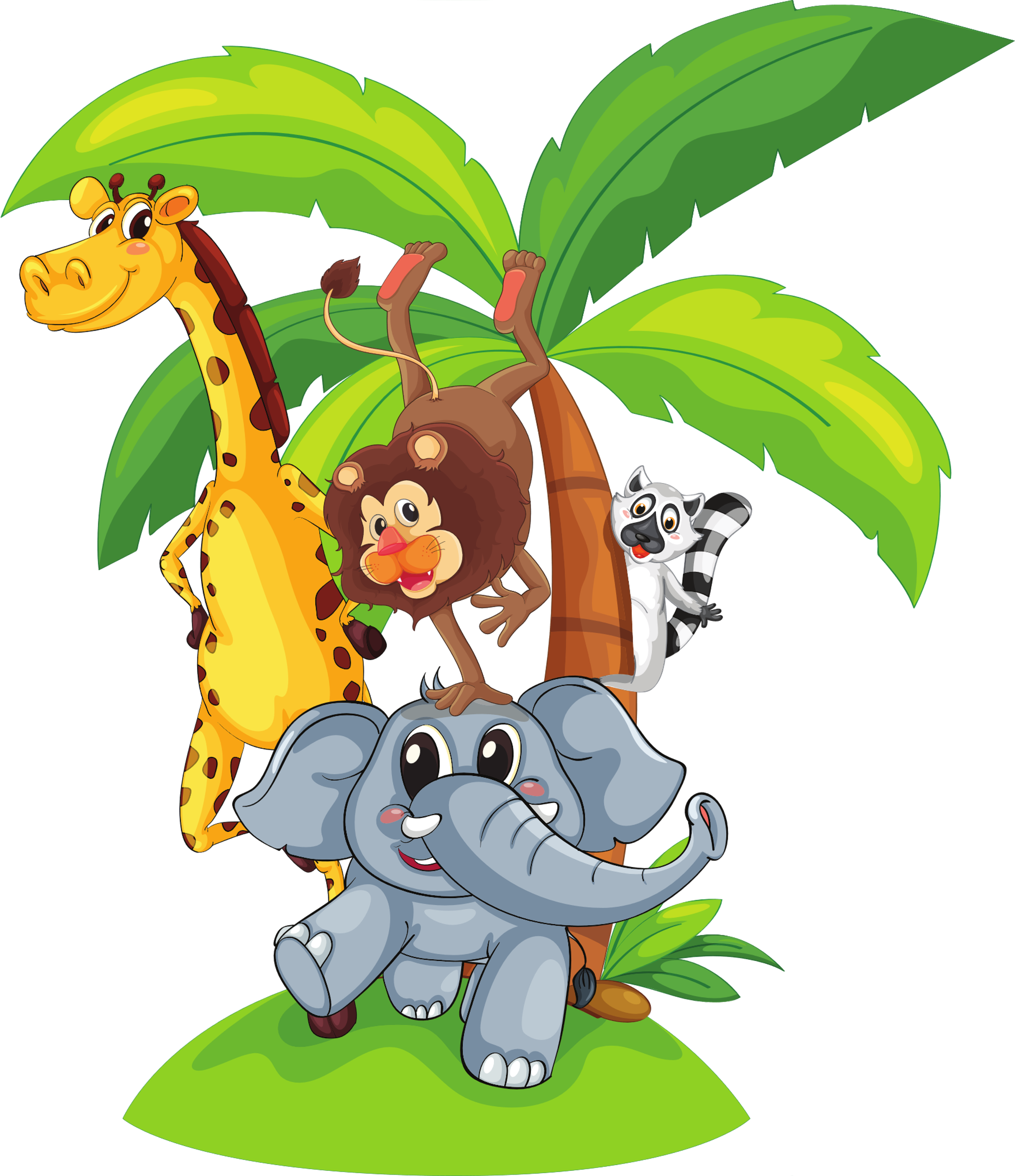 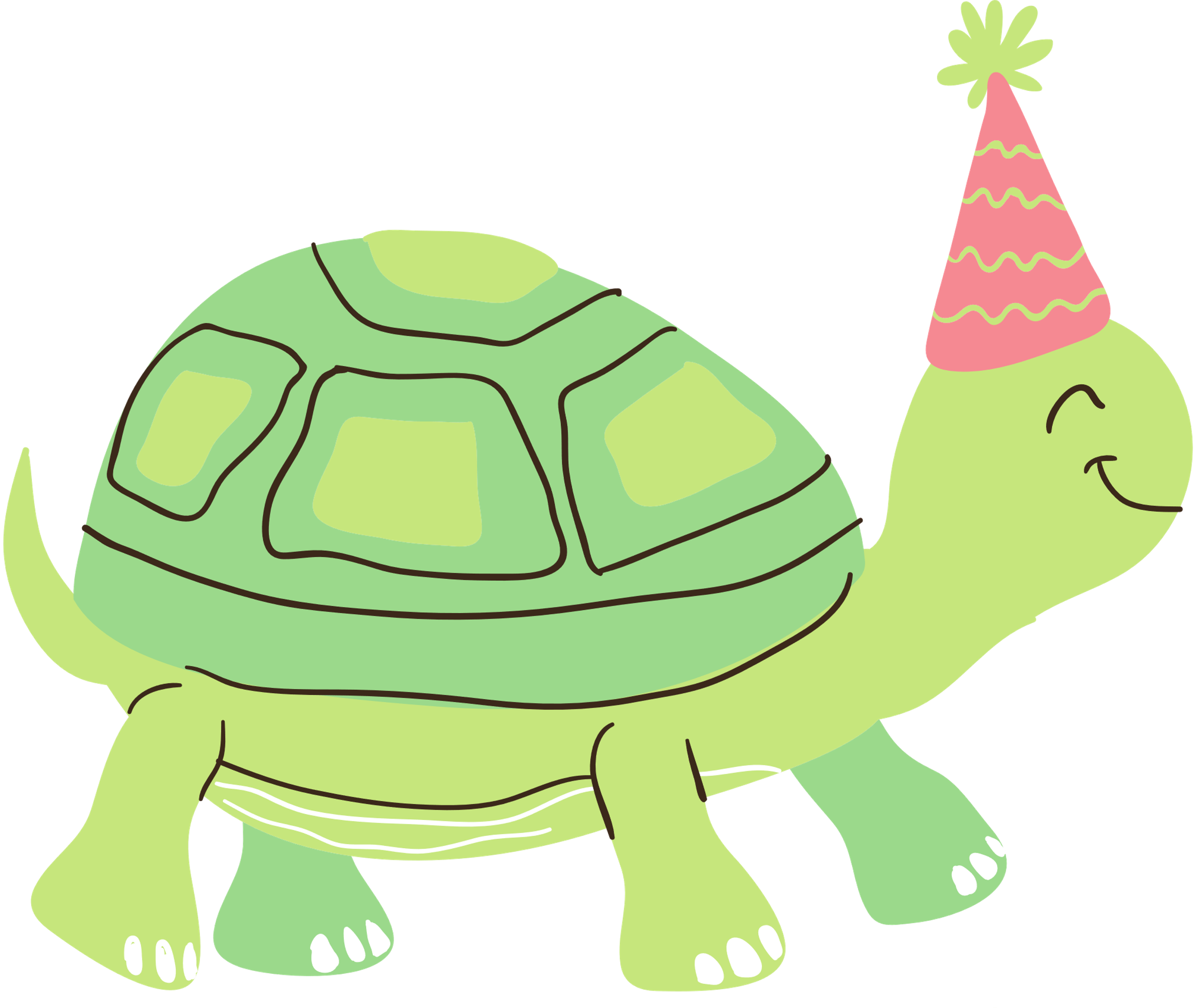 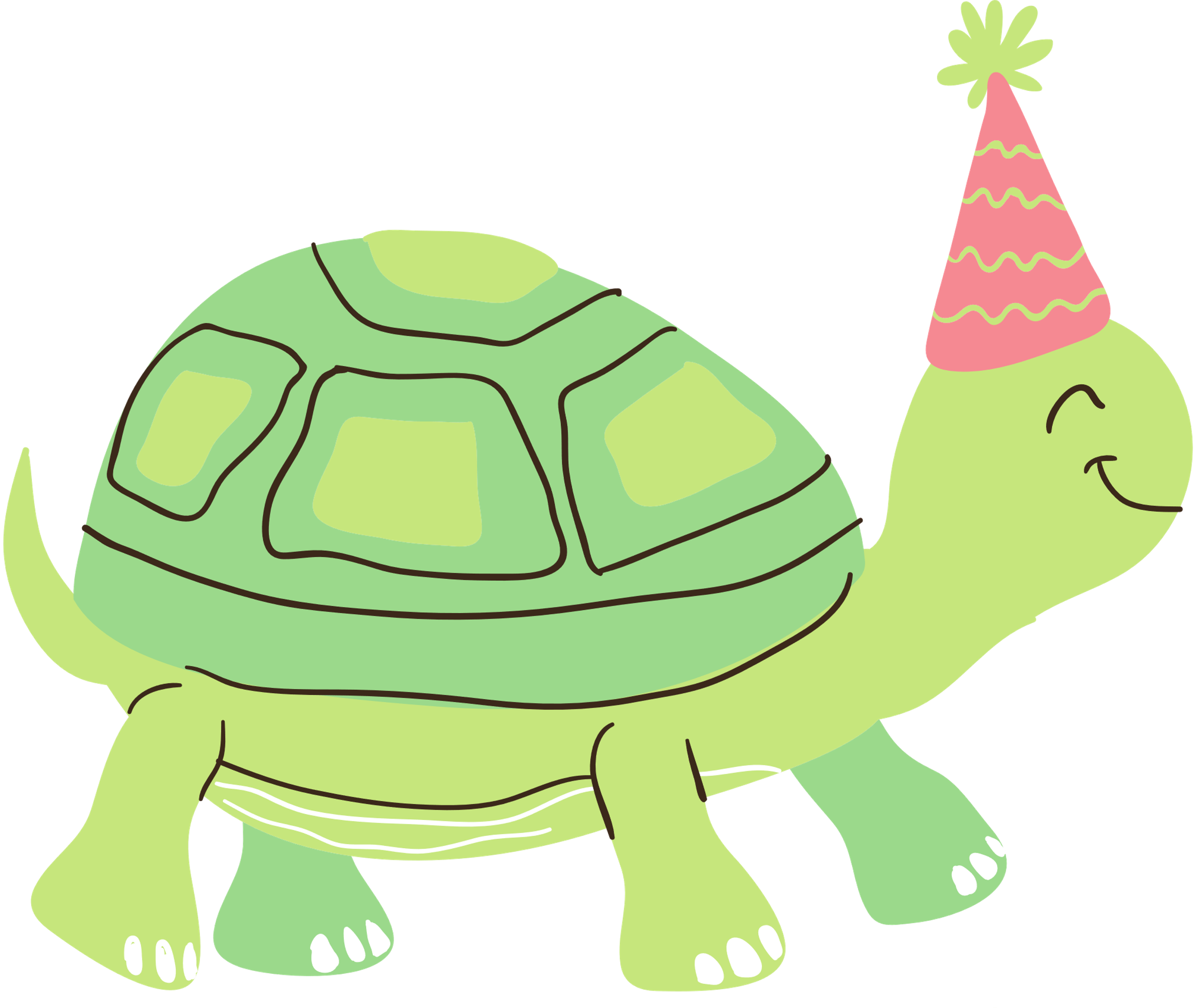 2. Giới thiệu tên và đặc điểm của các con vật đó.
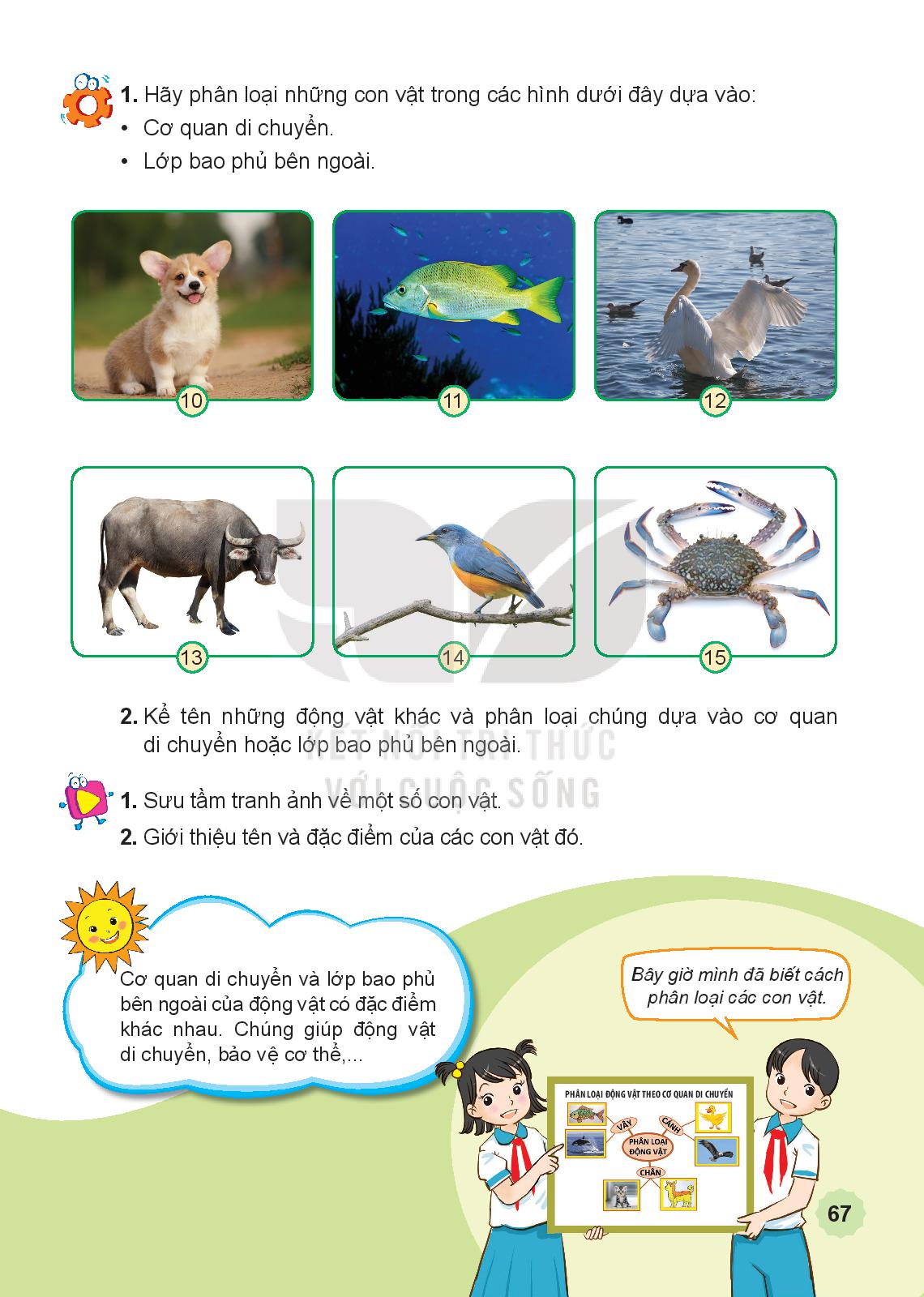 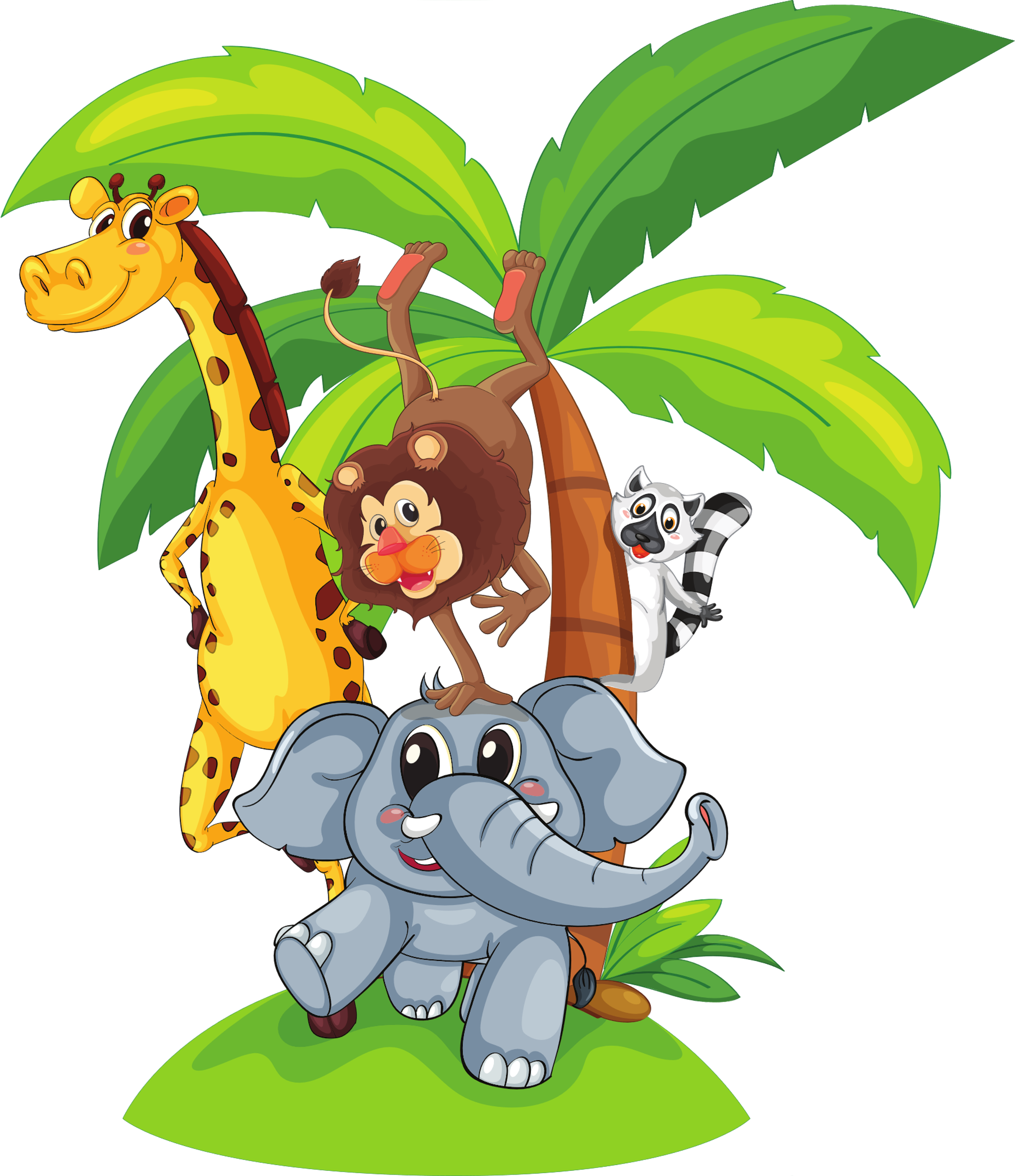 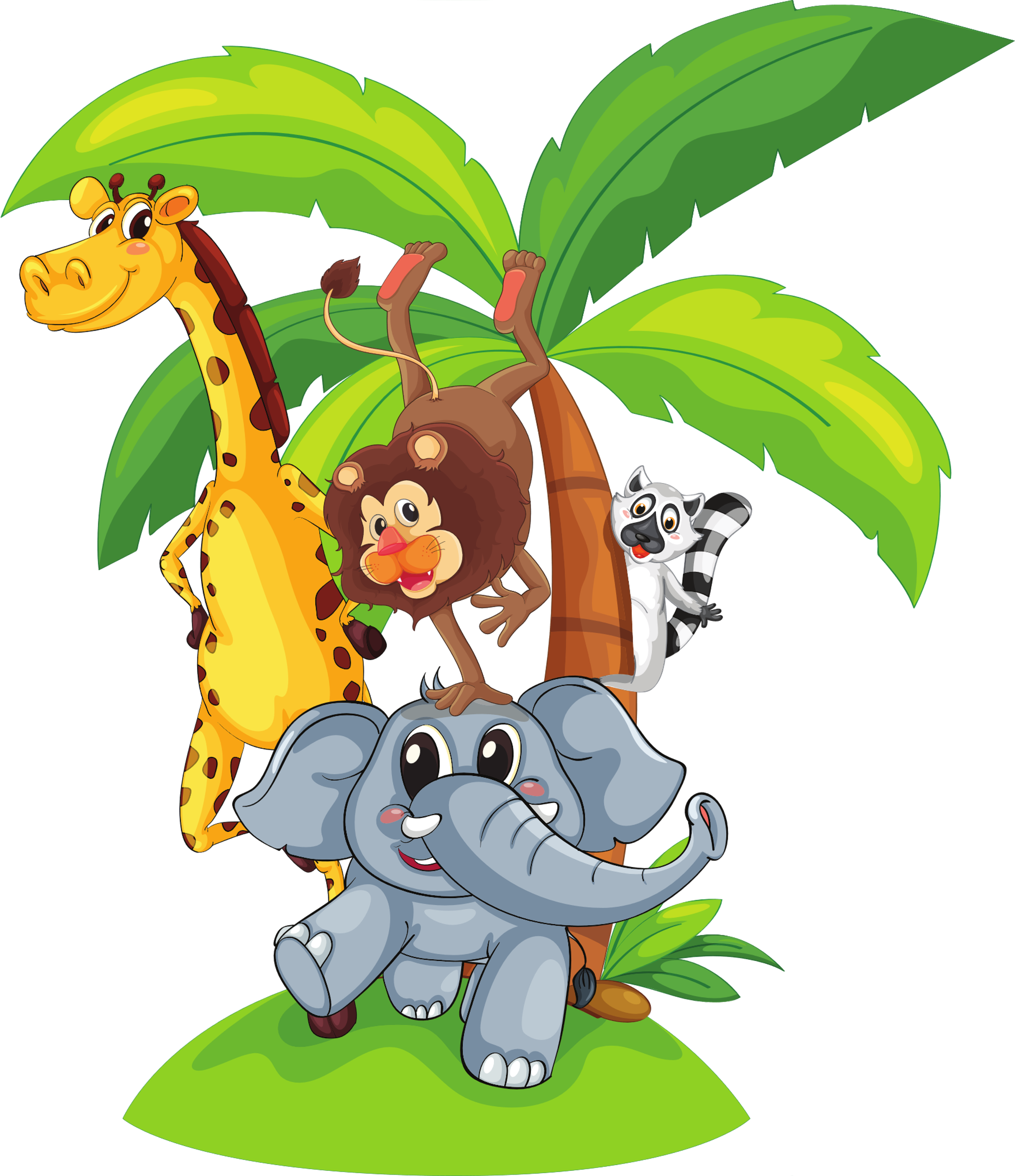 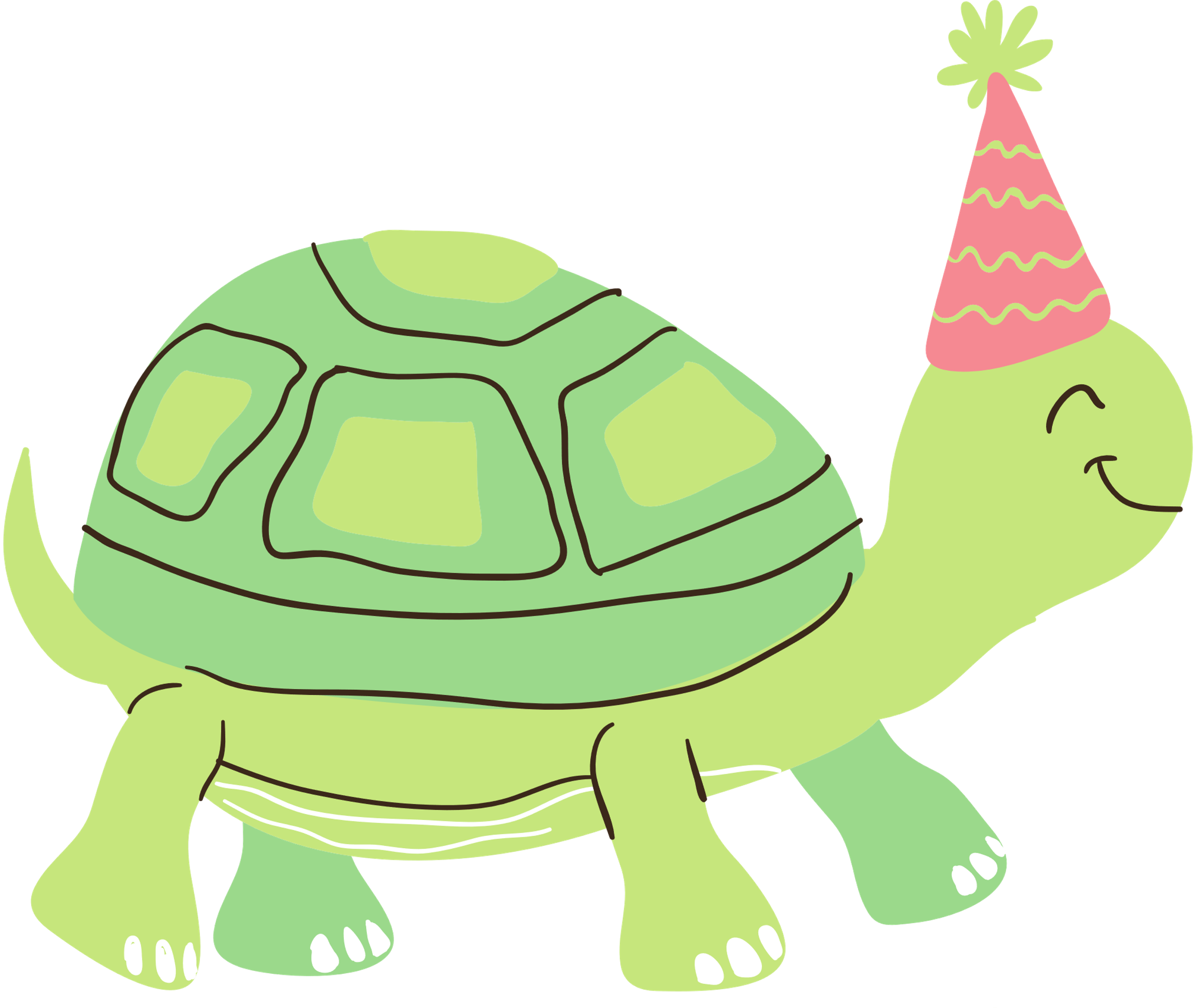 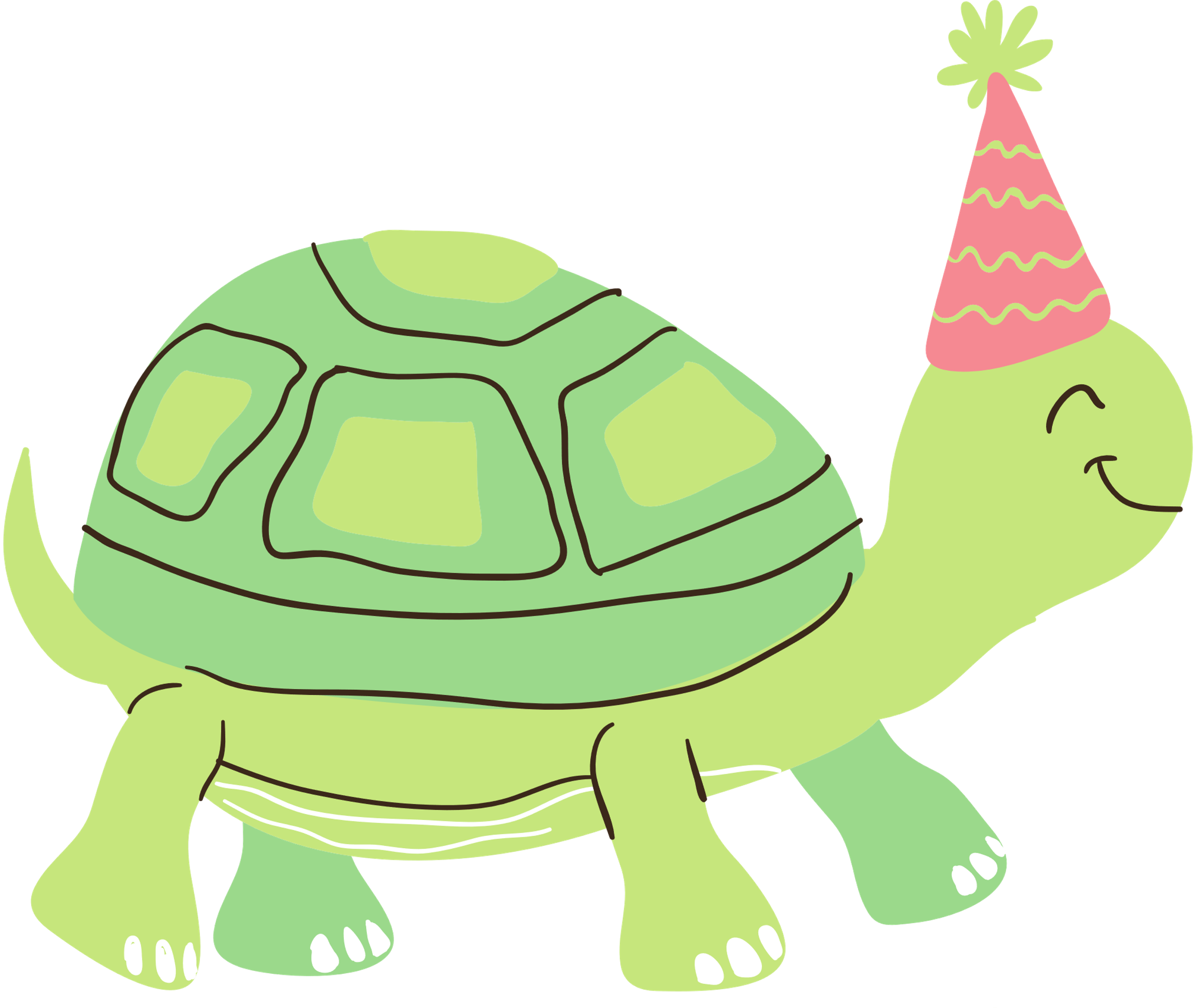 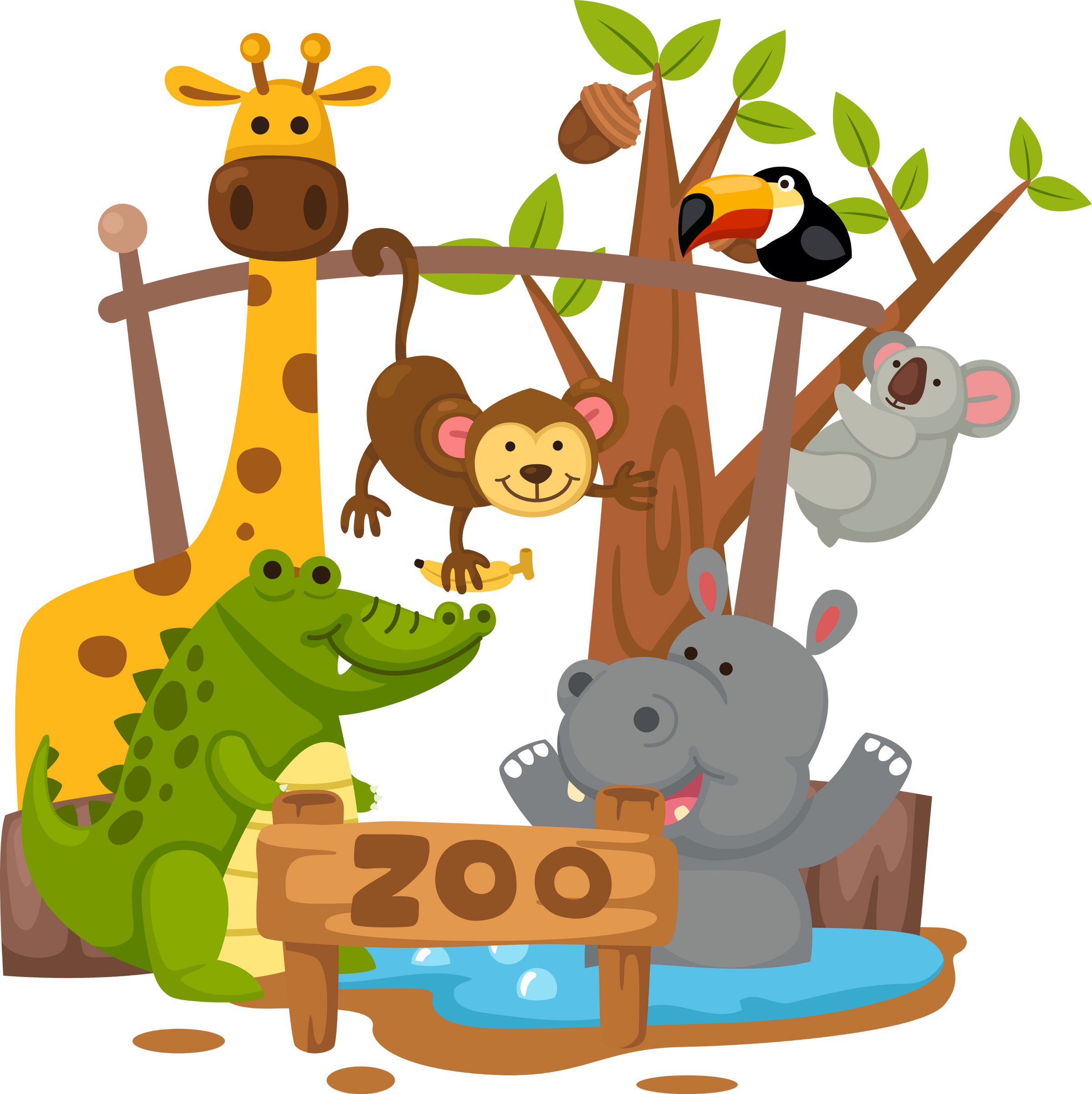 Củng cố - dặn dò
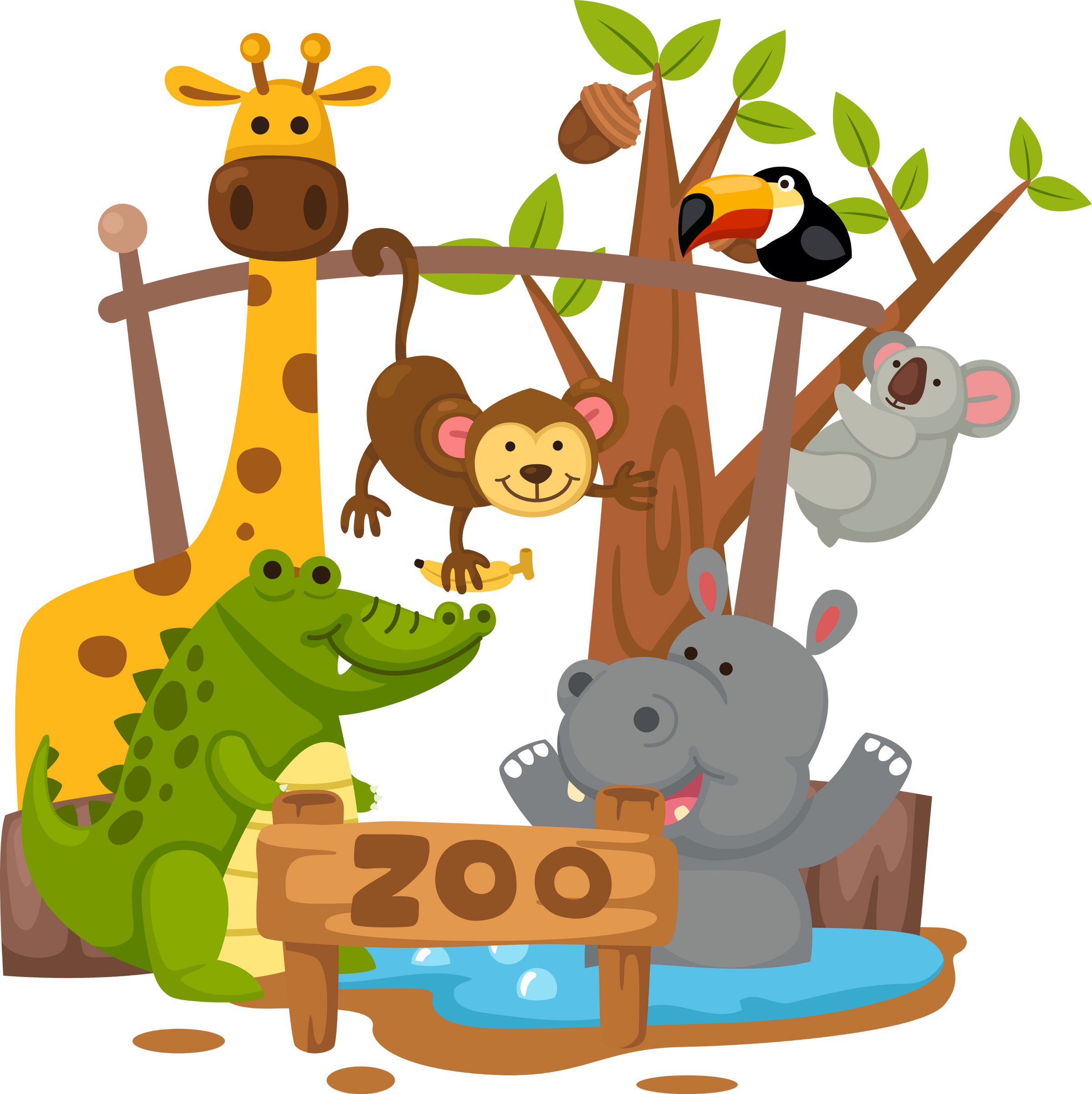 Hẹn gặp lại các em!